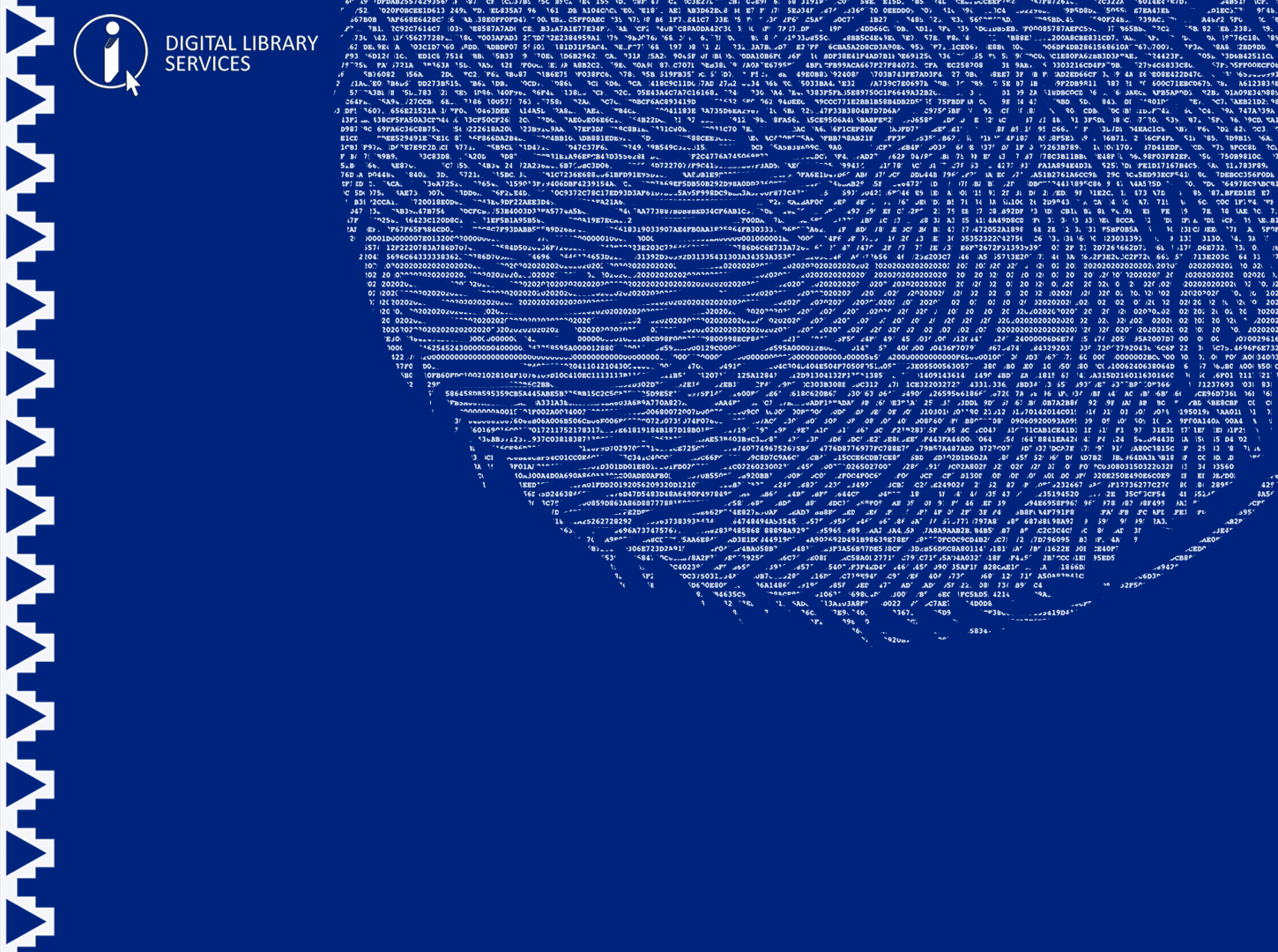 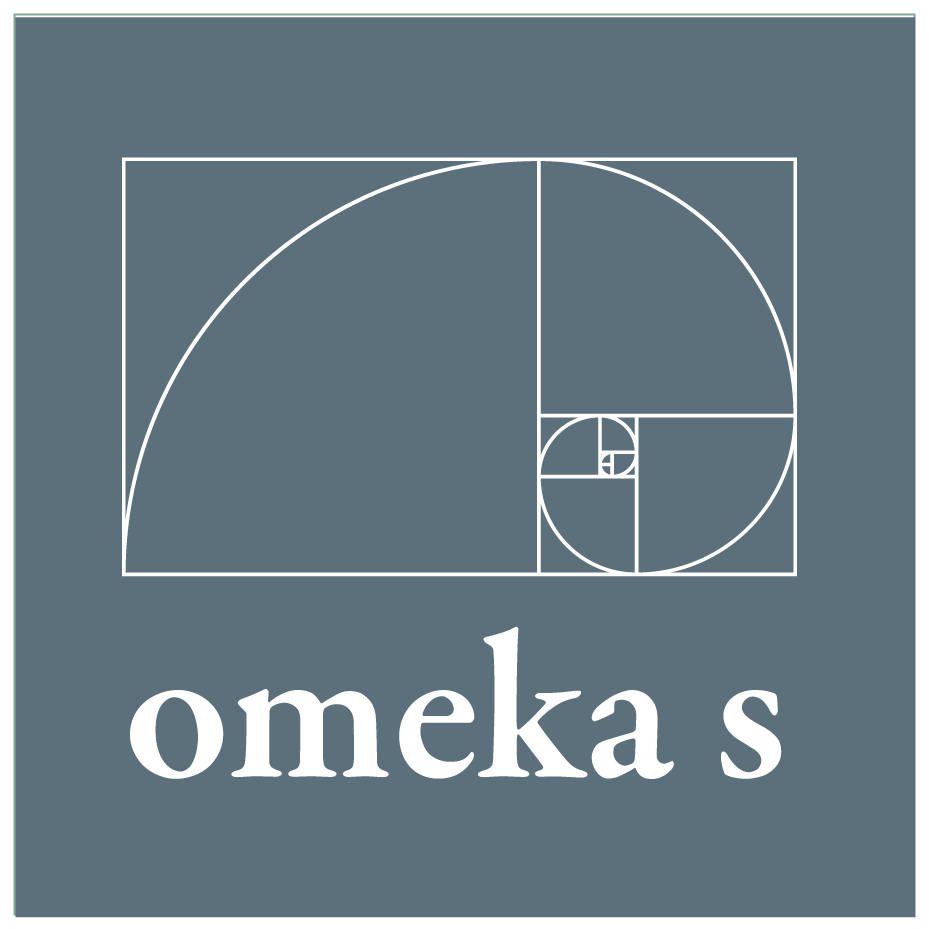 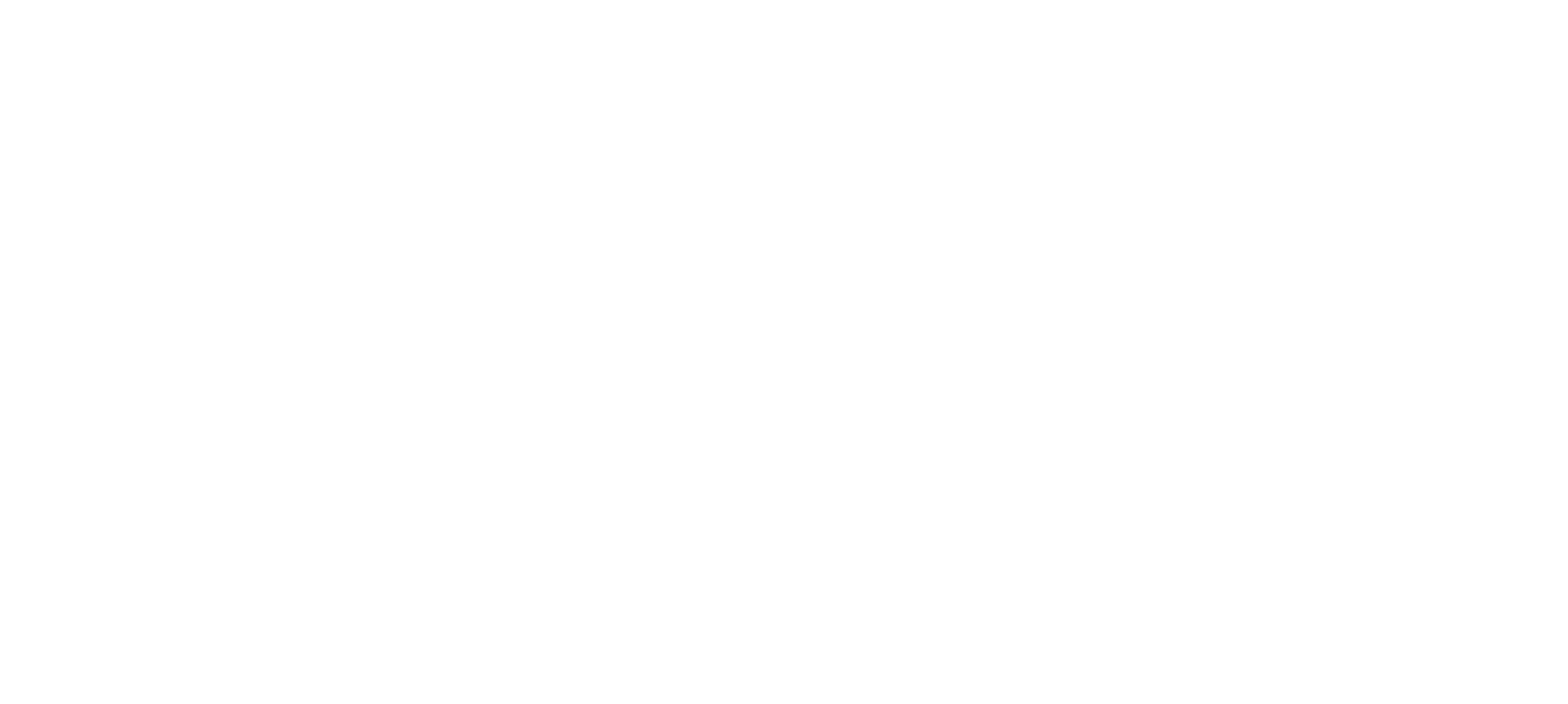 Libraries as Sites of Story: RDM and Showcasing Indigenous Data in a Digital Library
Dr. Sanjin Muftic 
(Digital Scholarship Specialist)
Digital Library Services
University of Cape Town
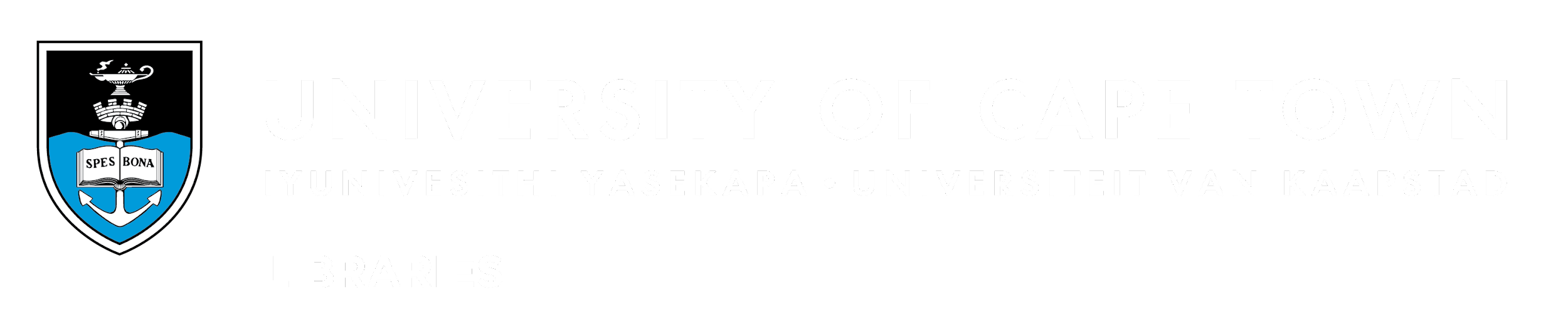 18 Oct
3RD IASSIST 
AFRICA REGIONAL WORKSHOP
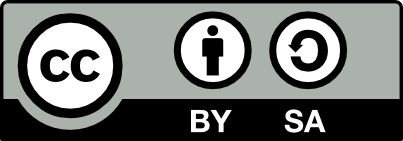 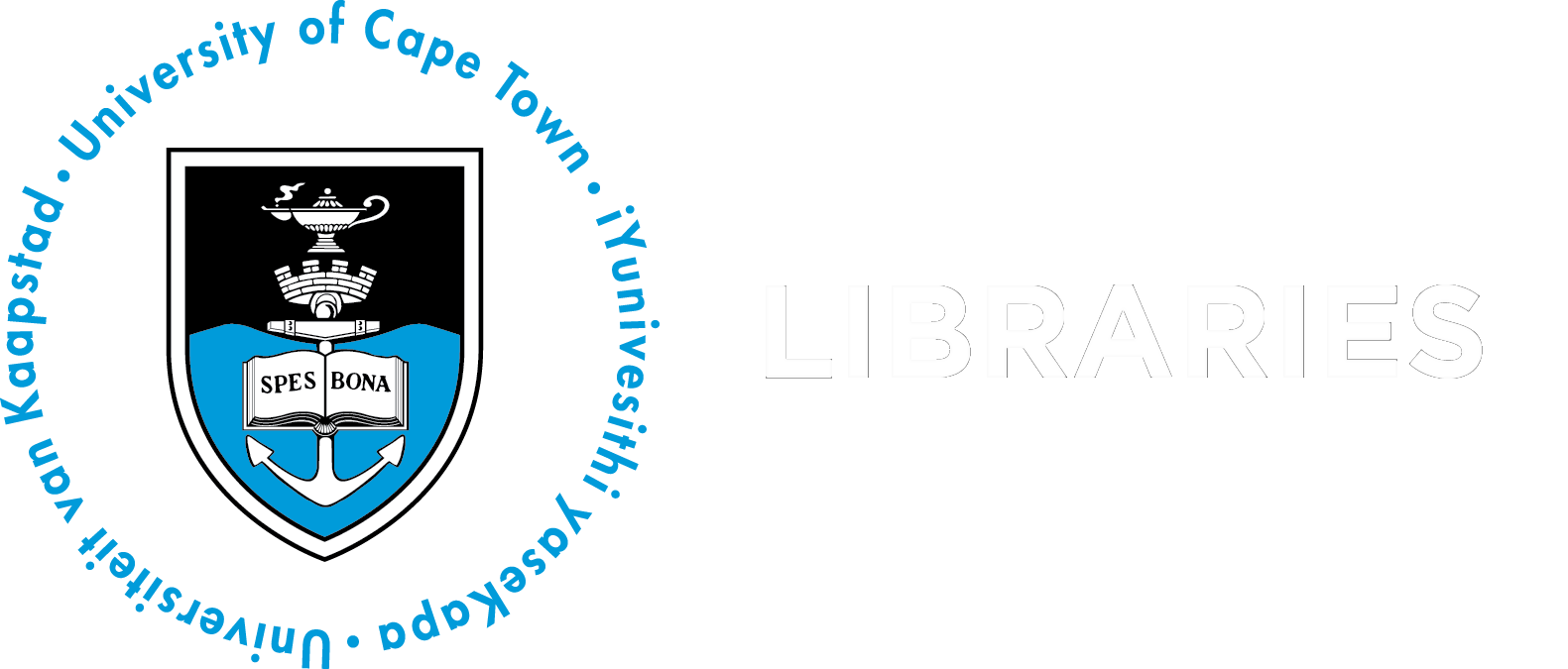 Intro to Ibali (and Omeka S)
RDM and Curation Process
Showcasing indigenous data
Closing Thoughts
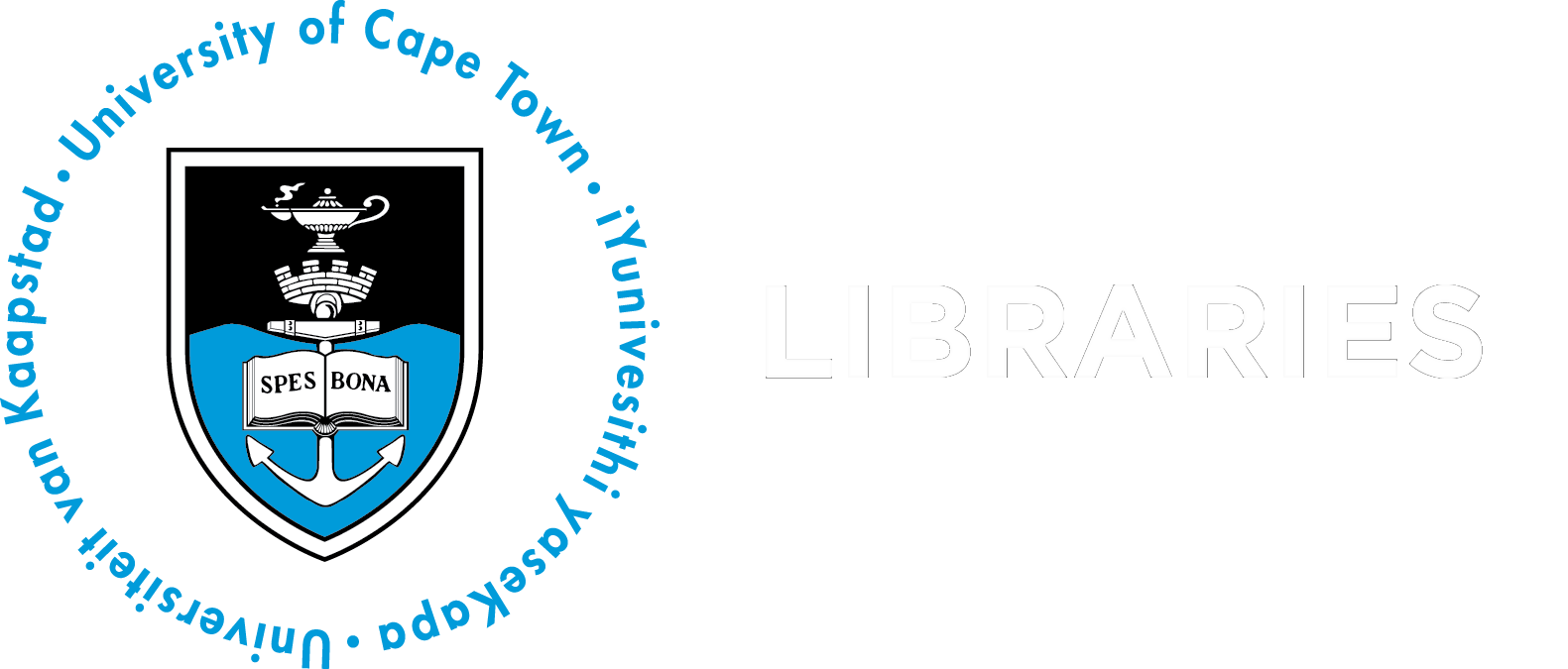 Intro to Ibali (and Omeka S)
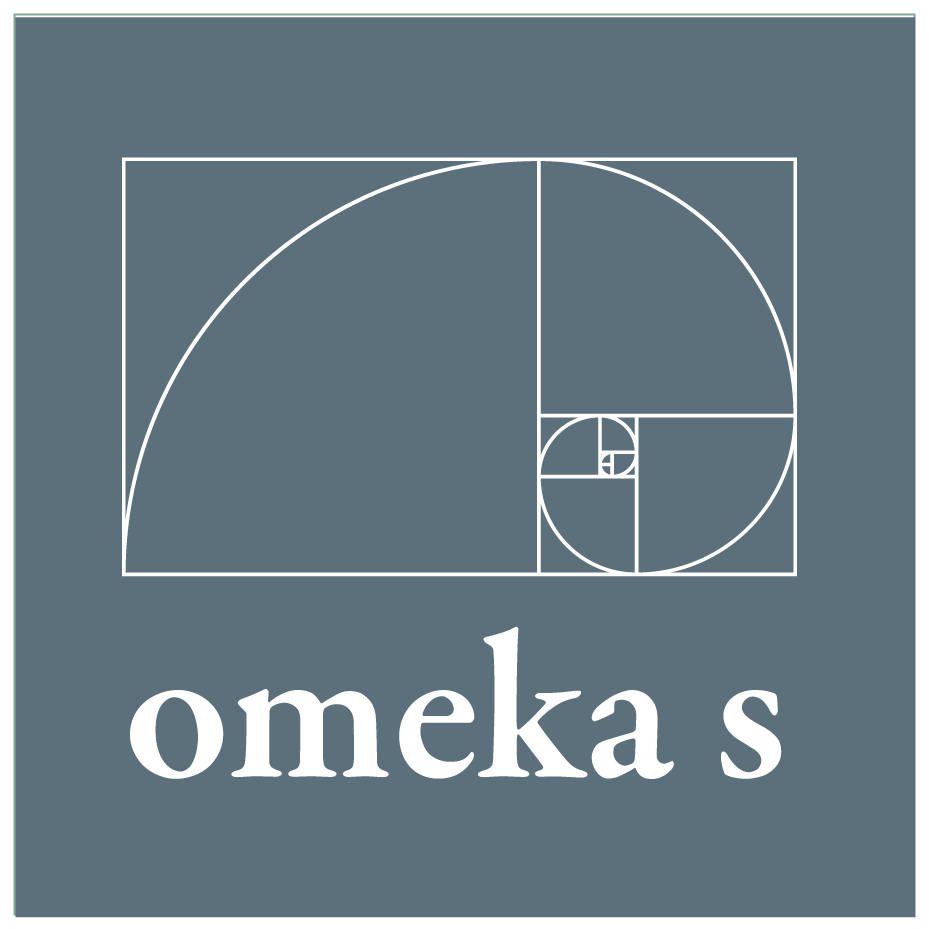 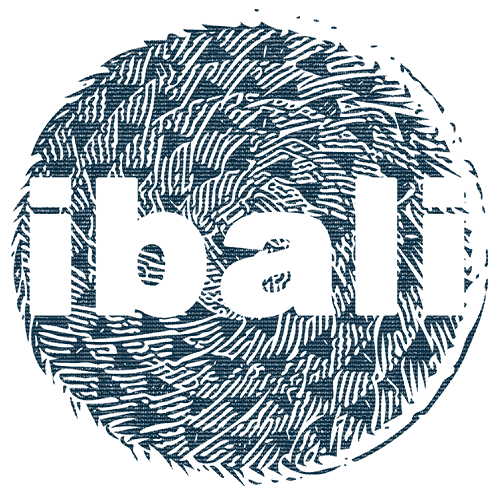 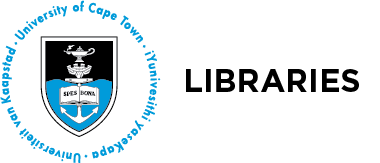 ibali
Showcase platform for digital collections
Running Omeka S and IIIF
isiXhosa for story (selected by library staff)
Curators and visitors “write” their own stories through exploring collections
Not only about the content, but how well the site weaves the content.
How many useful links and connections within and across collections can be built?
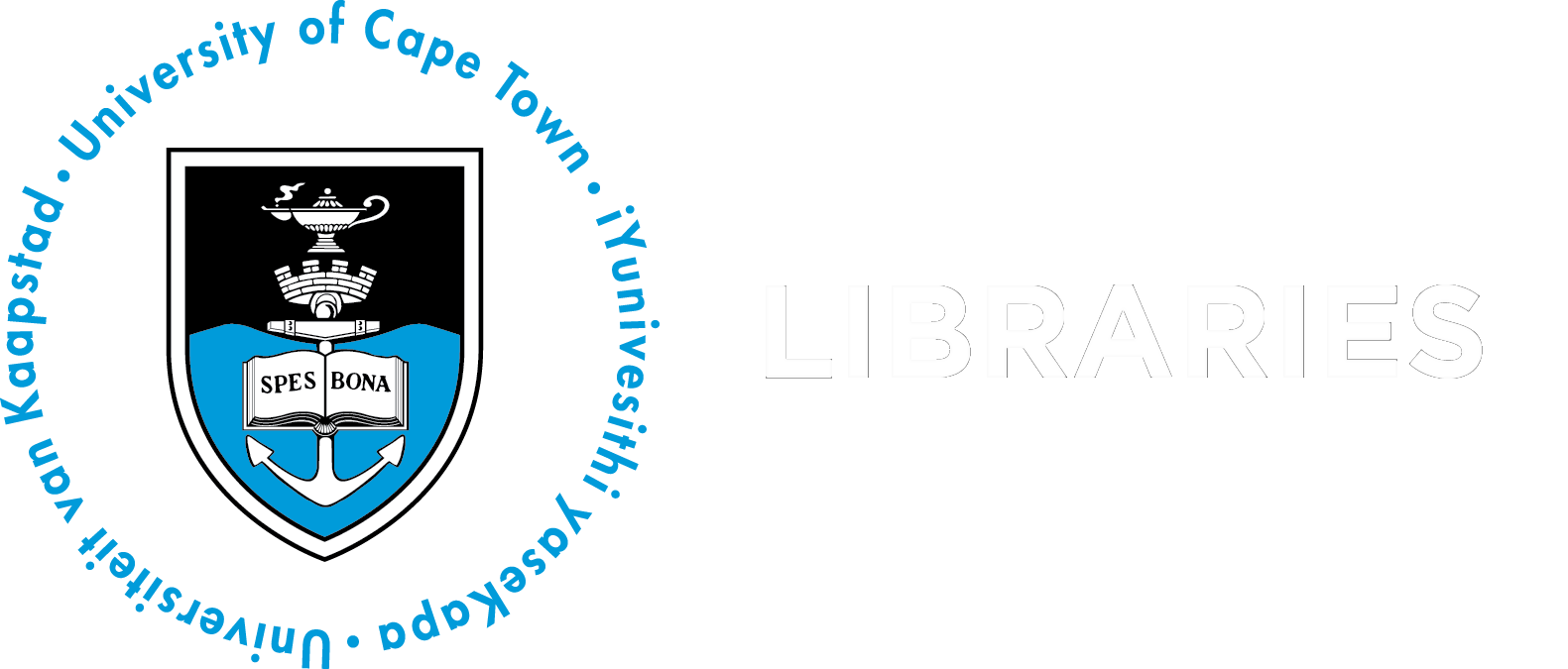 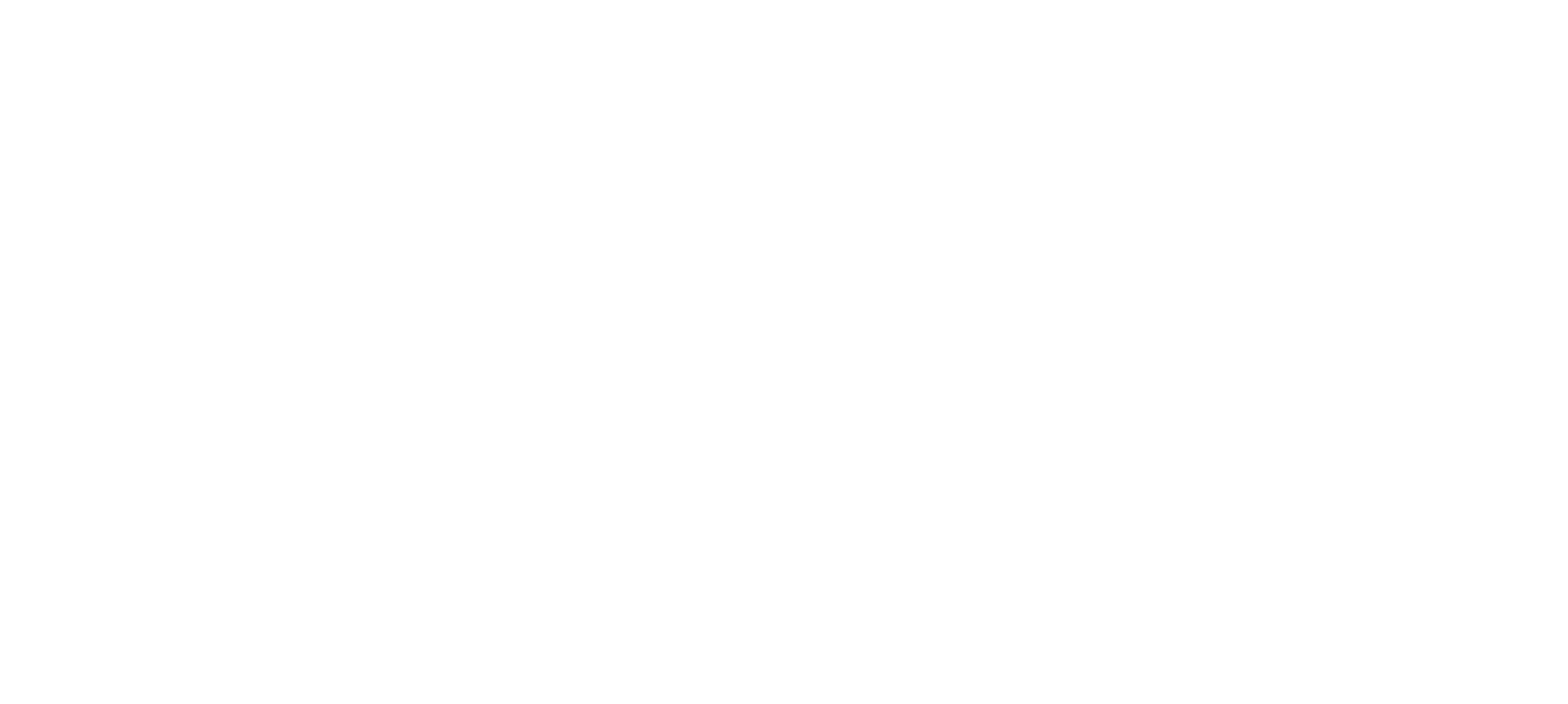 https://ibali.uct.ac.za/
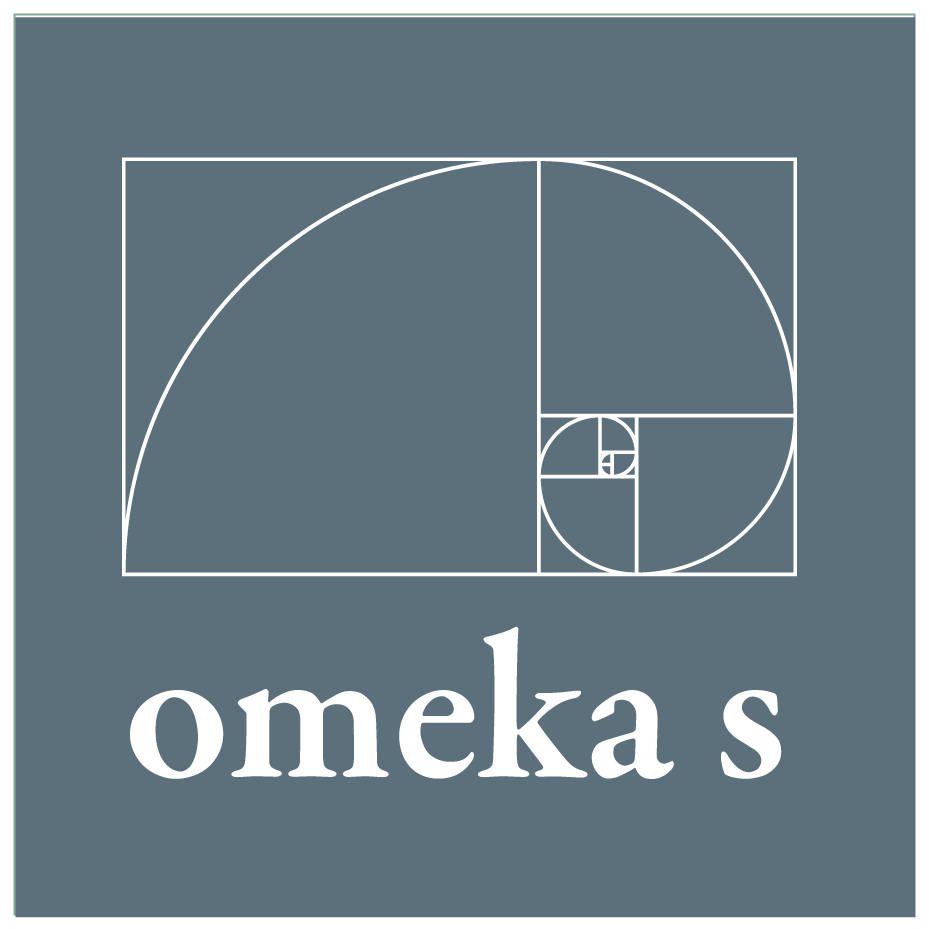 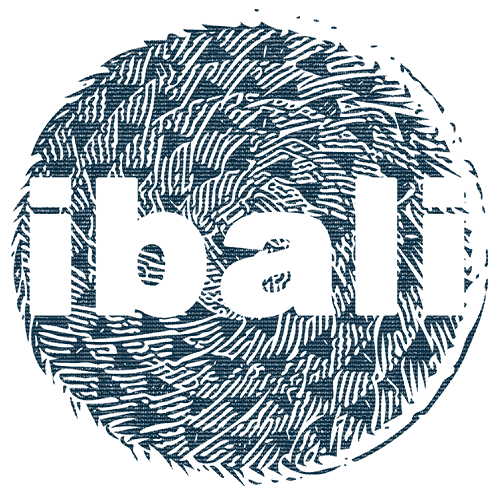 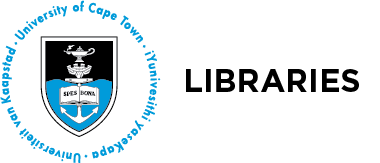 ibali
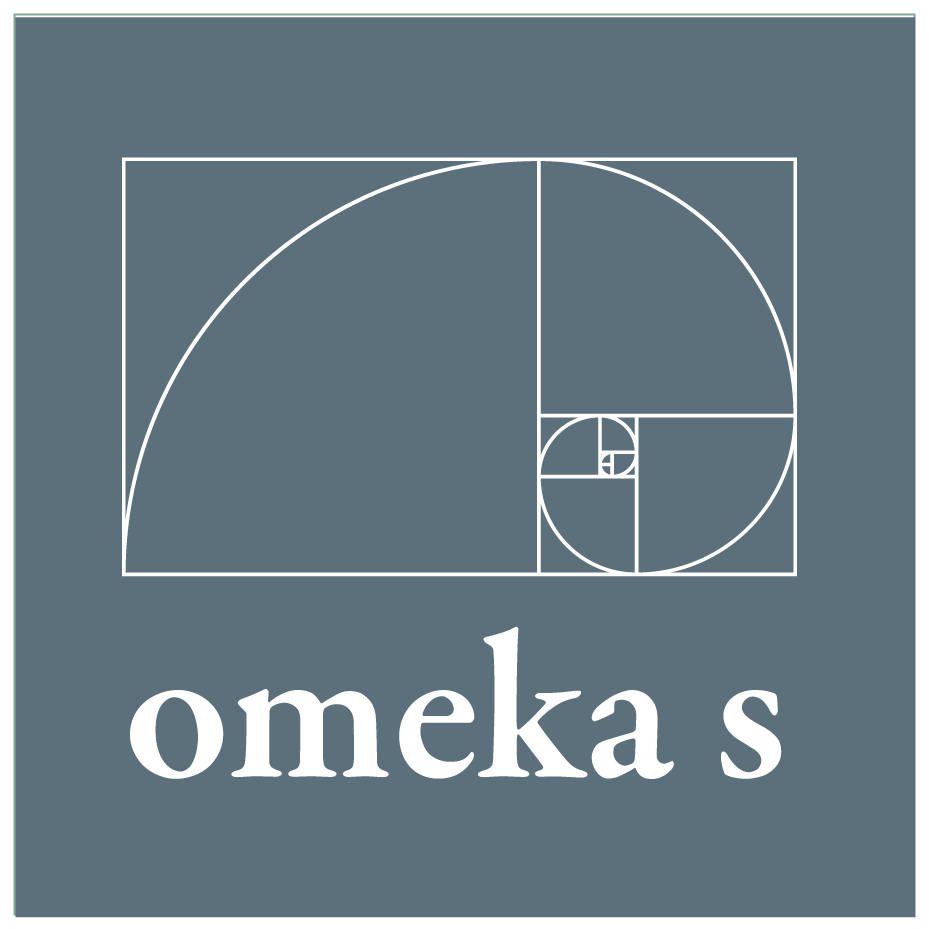 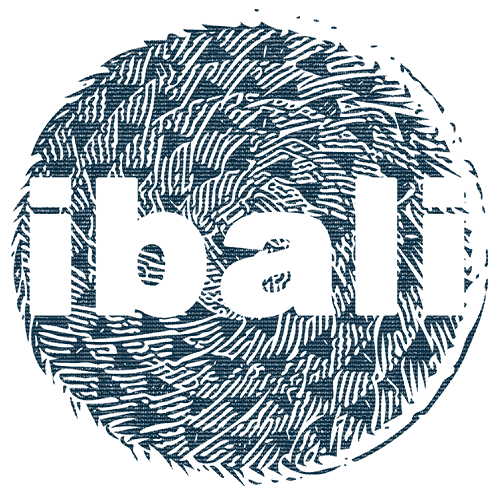 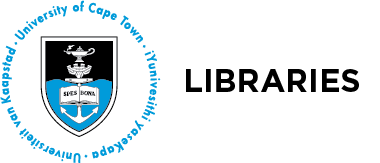 Mission
SHOWCASE media and digital objects in a structured manner
Adhering that all collections are enhanced with basic metadata
Housing it under the university umbrella
Enhancing digital objects with LOD
Outsource showcasing to the researchers & groups who want to build collections by connections
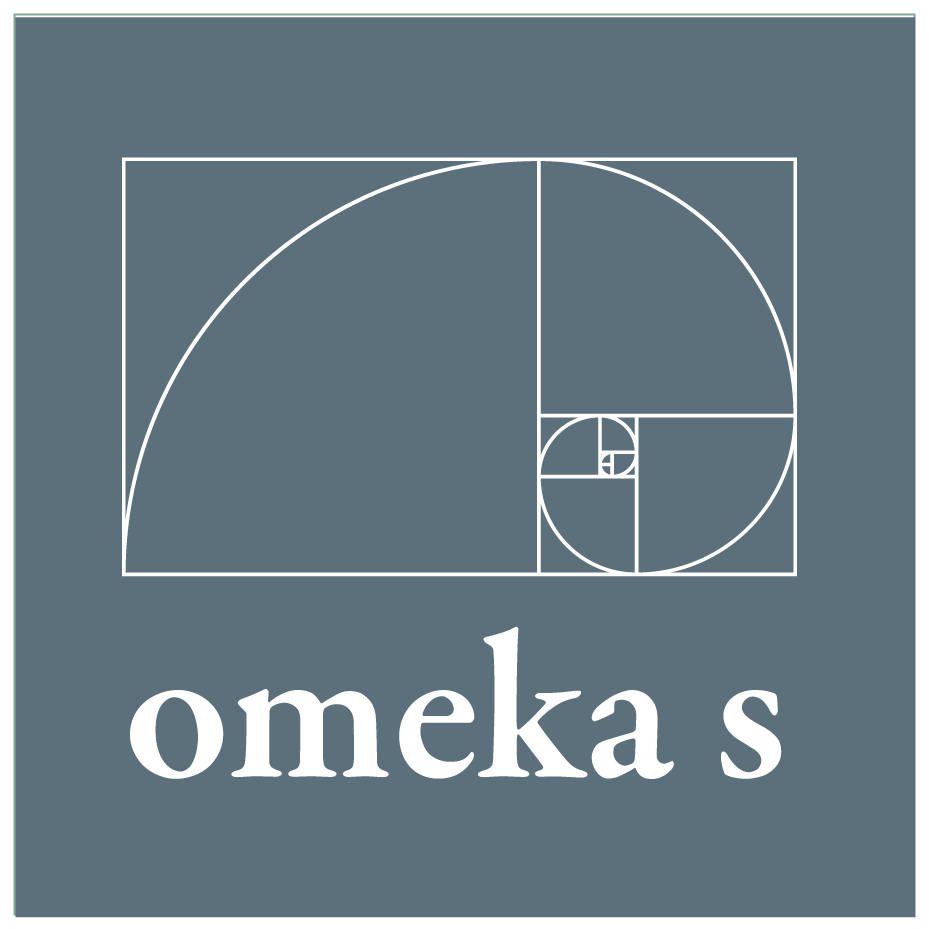 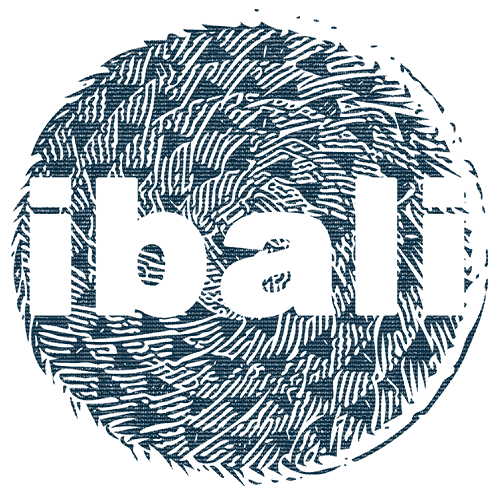 Omeka S
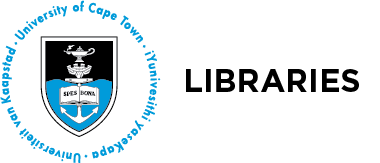 https://omeka.org/s/
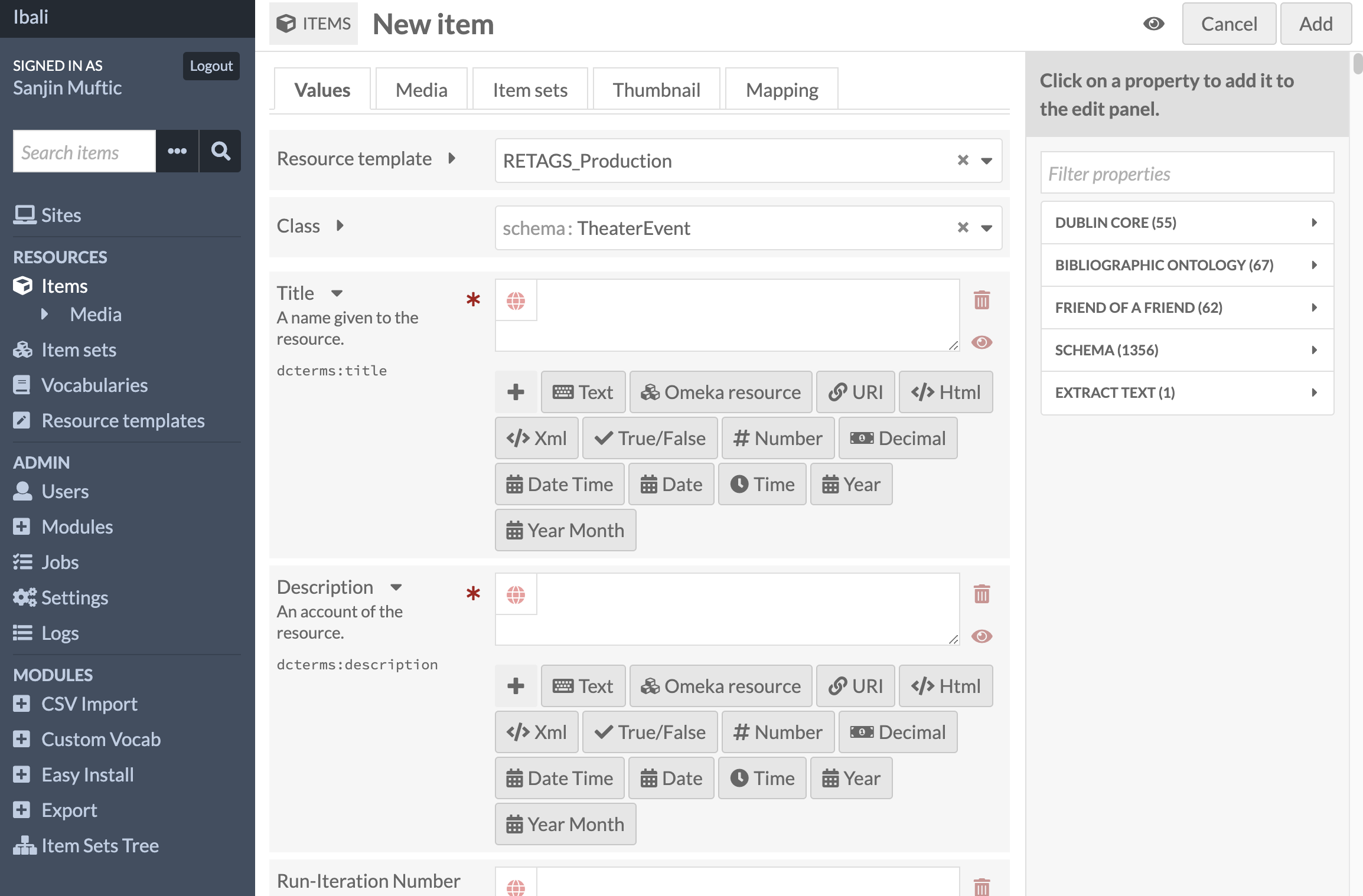 Tool for GLAM (Galleries Libraries Archives and Museums) to showcase Digital Collections
“Omeka S is a next-generation web publishing platform for institutions interested in connecting digital cultural heritage collections with other resources online.’
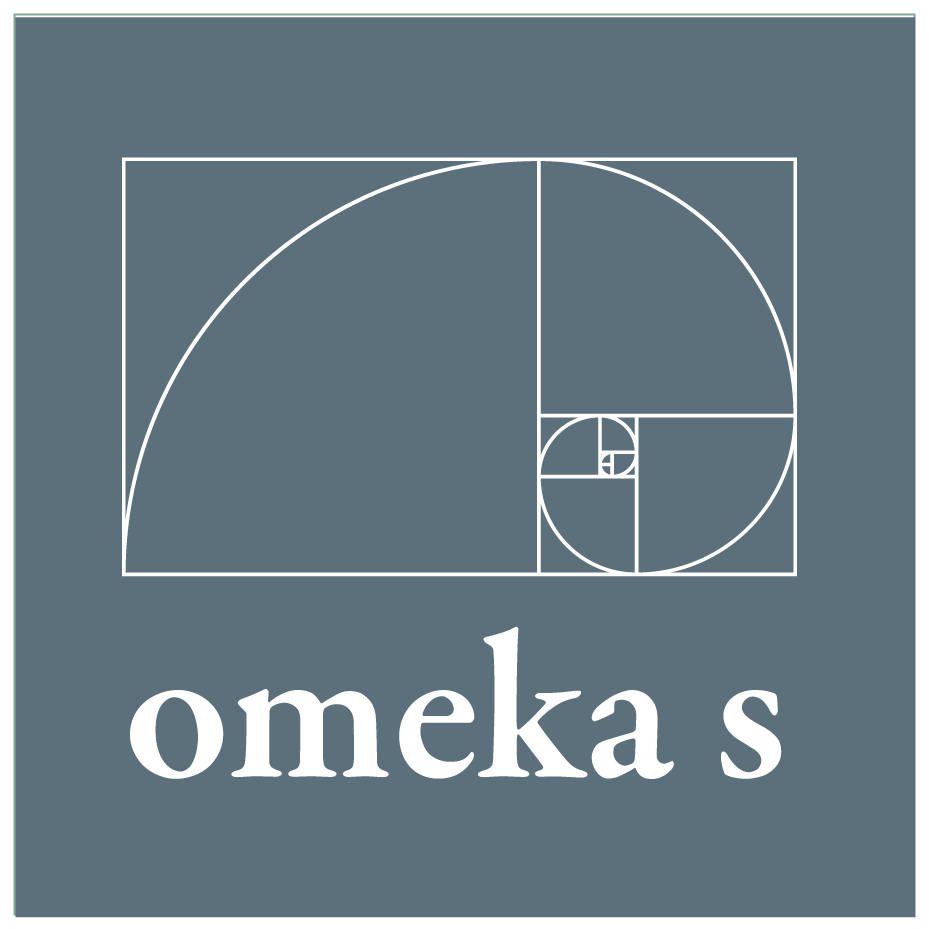 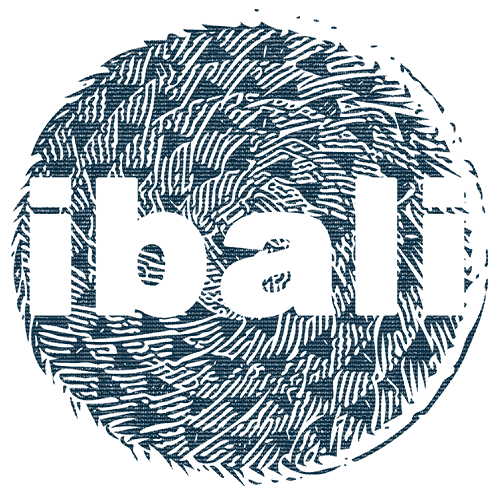 Omeka S
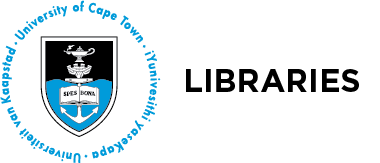 https://omeka.org/s/
Omeka S’s primary focus is on organizing elements of a collection such that the links in between items and the greater elements of the internet are strengthened.

All items “tagged” through a form – using Resource Description Framework (RDF) to describe, organise and connect data and metadata.
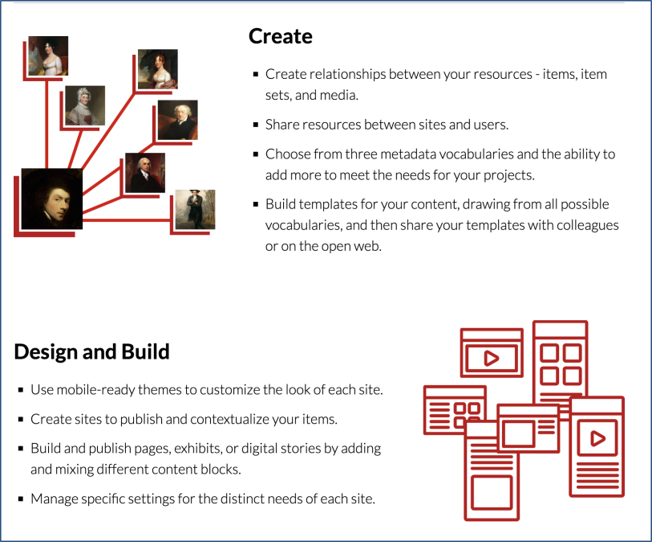 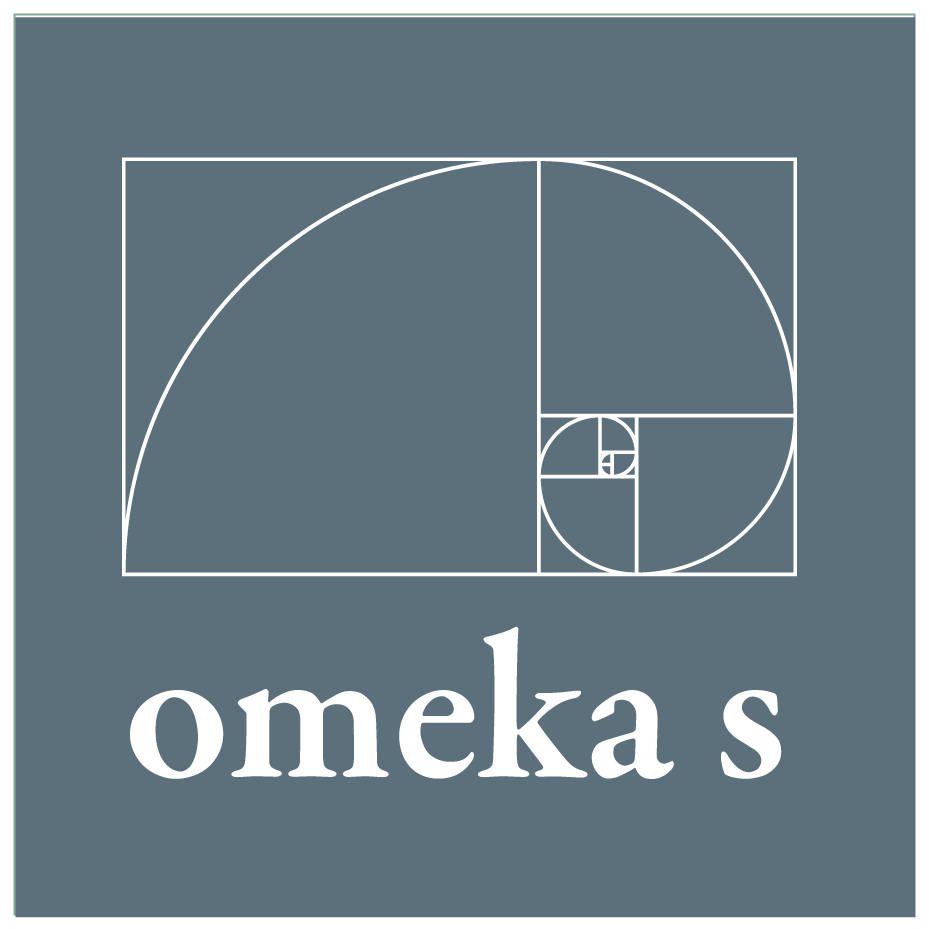 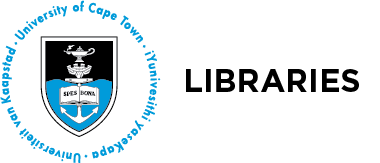 Items - many different kinds
Item
Unique Objects
Media
Event
Person
Audio
Images
[photos, drawings, …]
Place
Videos
Documents [maps, posters, letters…]
Physical Objects
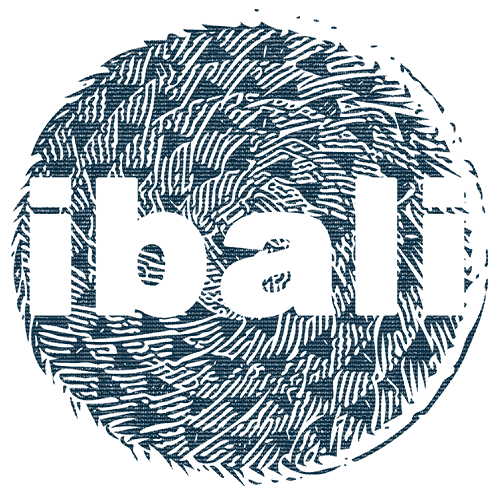 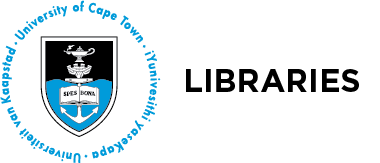 How do all the items connect to each other?
A Media item might have a Person Item as the content or creator, have been captured at a Place Item during a specific Event
Place
Artwork A
Person
Artwork B
Place
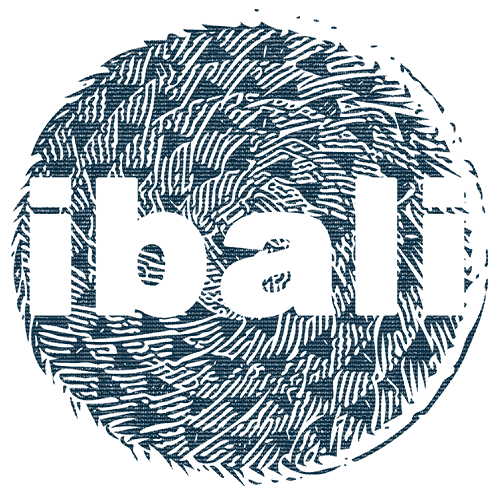 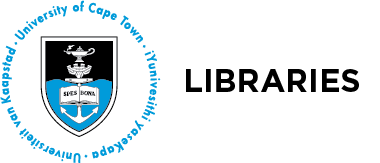 Items and Resource Templates
Fully customise what metadata properties to use for different types of items
Resource Template
Item Sets
Item*
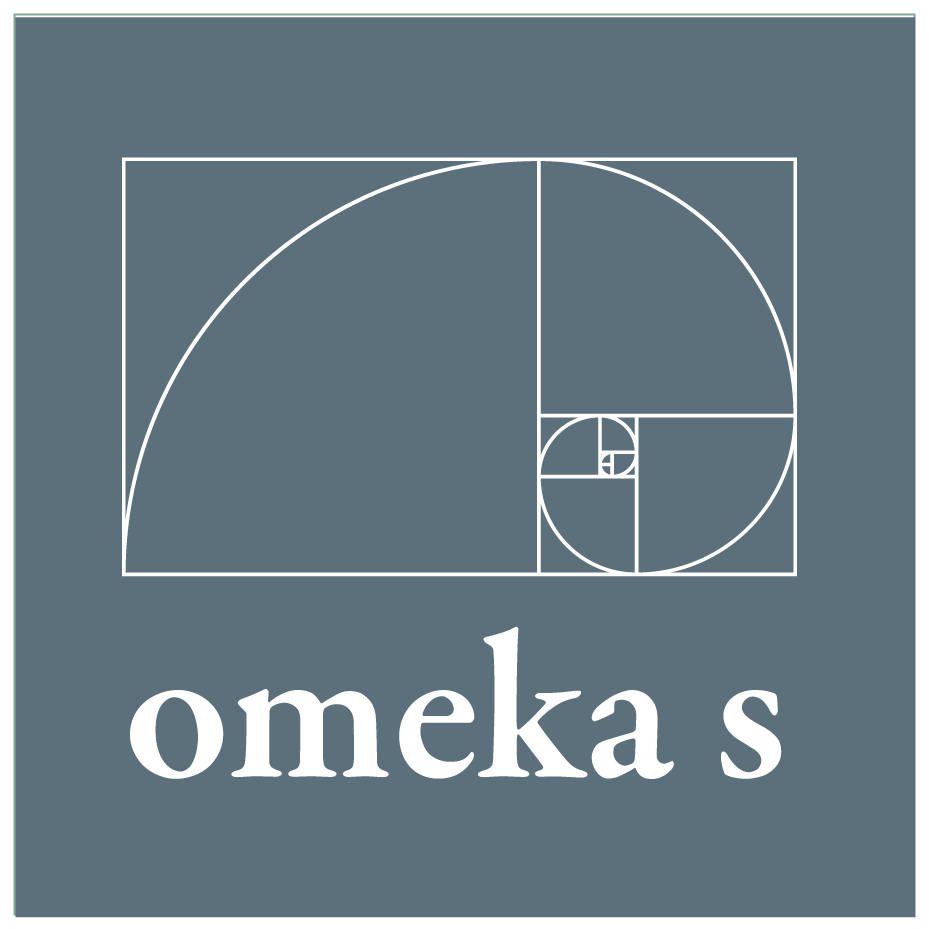 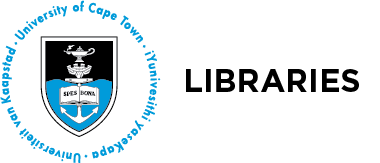 Two in one
Items can be placed in more than one site – allowing for many different stories to be curated
Sites
Resources
Site
Site
Item Sets
Site
Site
Item*
Item
Site
Site
*described by Resource Templates
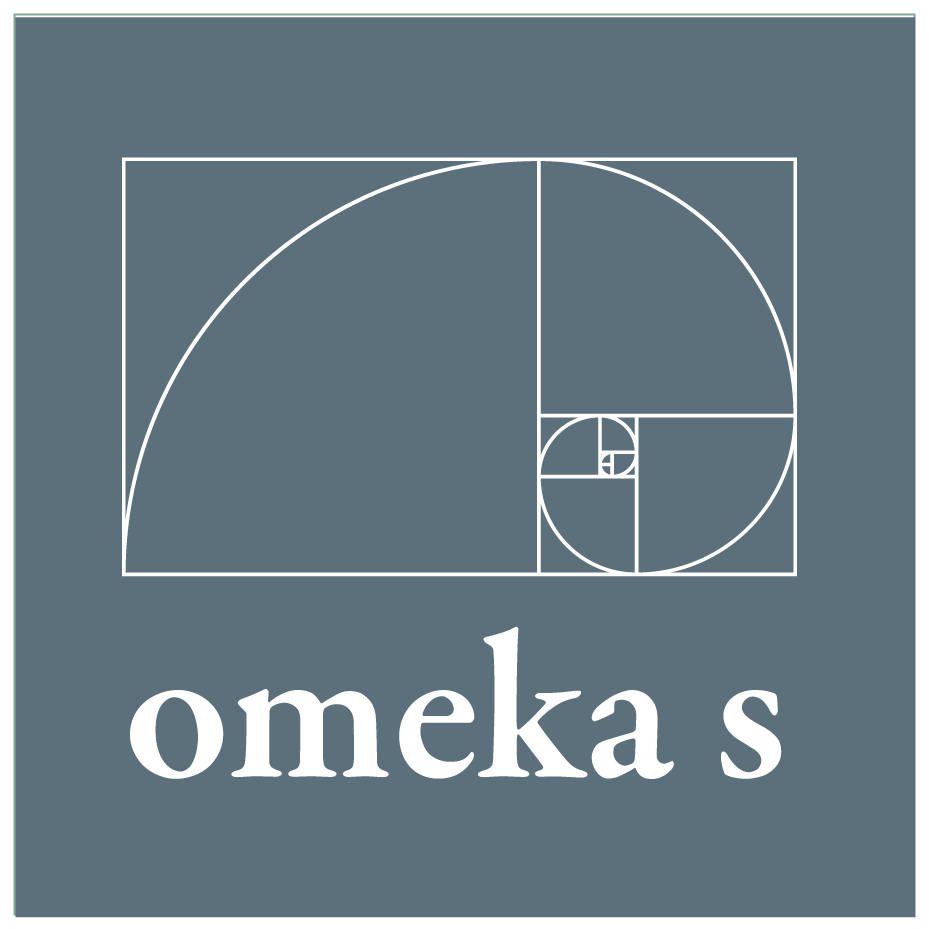 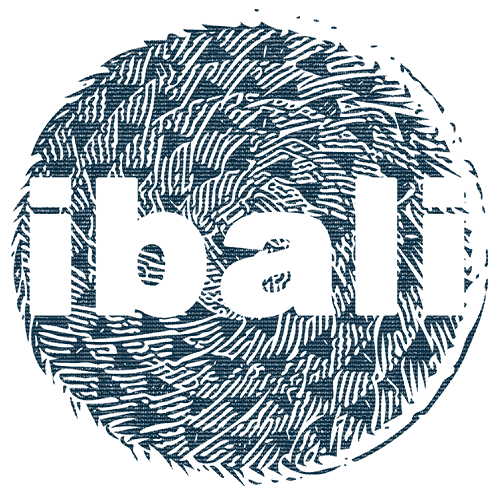 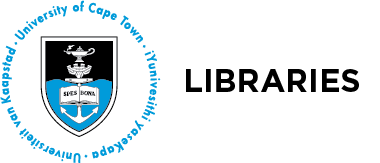 Shift in looking at websites
Not just an unstructured WEBSITE - more a visual database
Focus on the objects/items, how to describe them and how their descriptions can create connections and relationships.
Requires a level of curation before showcasing
The linked data structure allows users to explore those connections
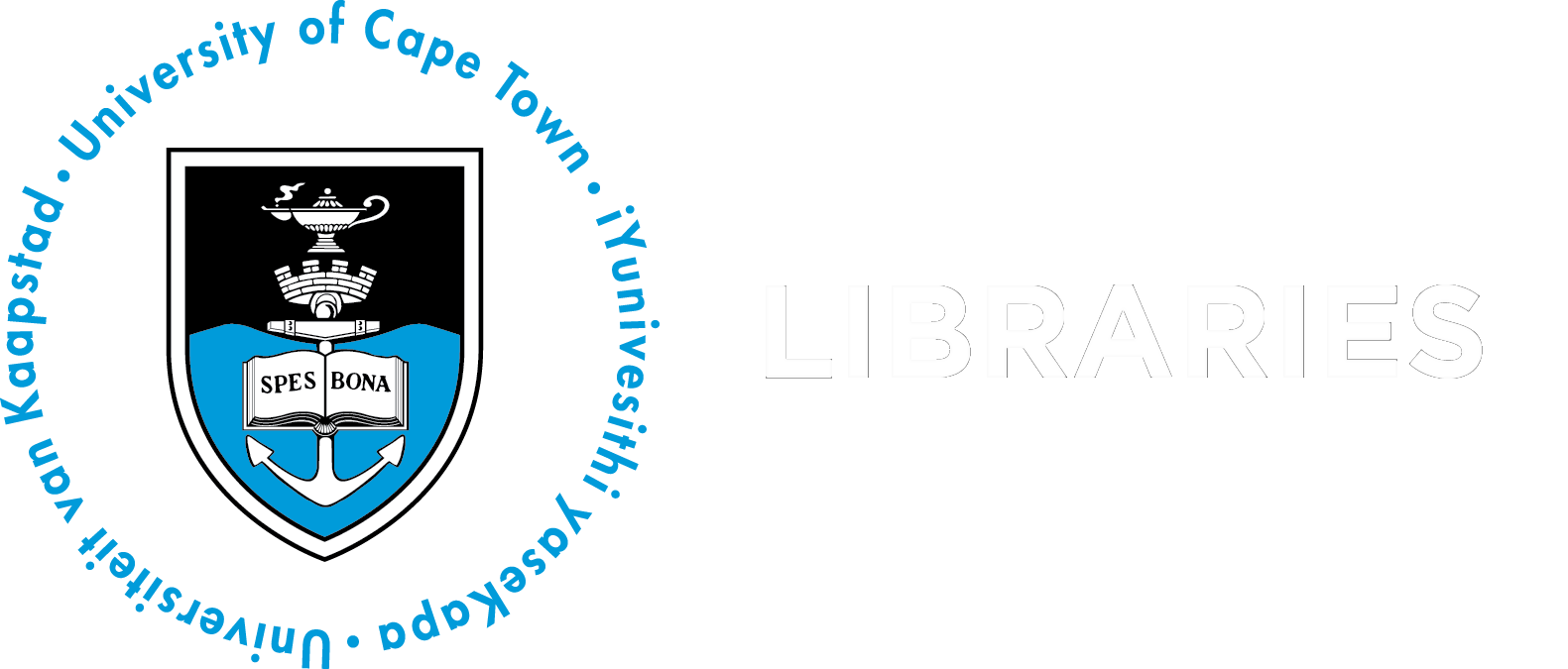 RDM and The Curation Process
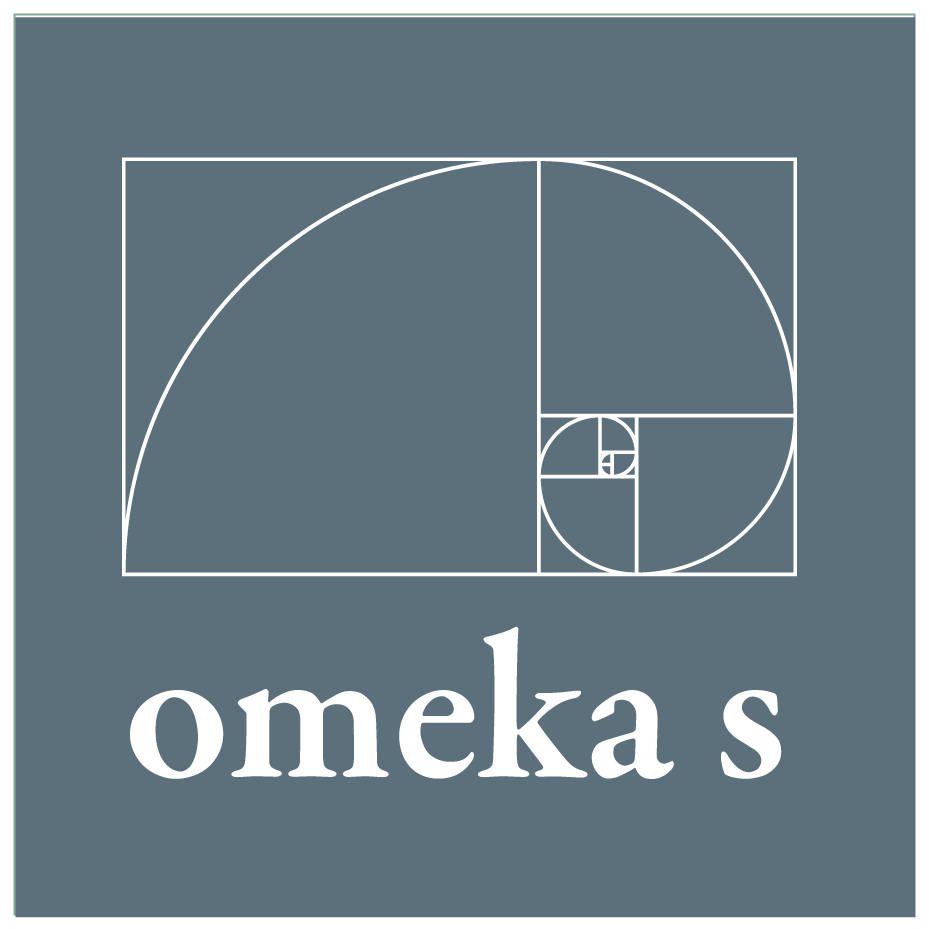 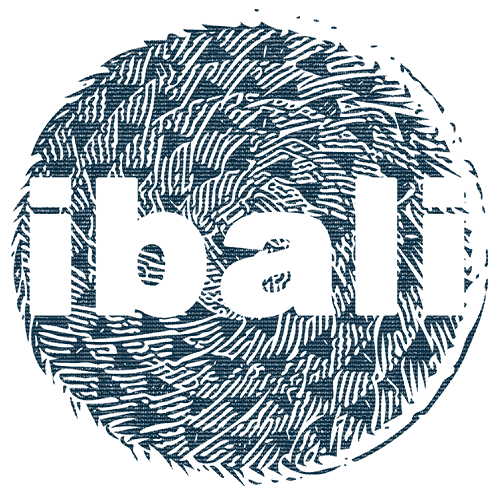 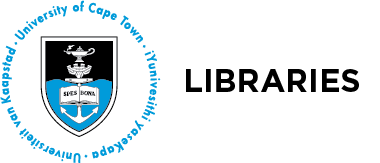 For whom
For collections of data which are inter-related
Examples such as conferences, digitalization projects, OERs, photographs, research group outputs, etc
Landscape photographs
Theatre research project
Climate Change Library
For items that want to be described in a unique way
Balance between standardisation of metadata and flexibility in order to highlight indigenous knowledge and connections
Animal names in indigenous languages
Community history
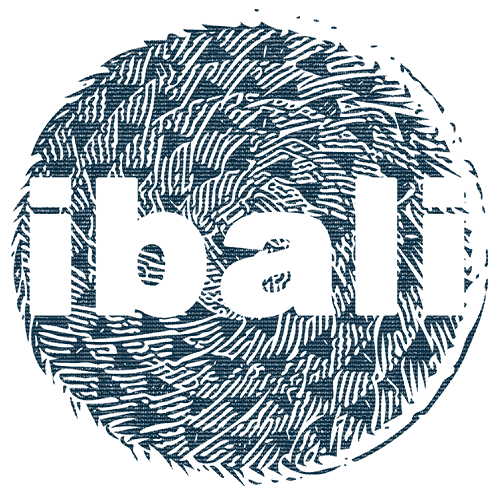 Digital Curation Workflow
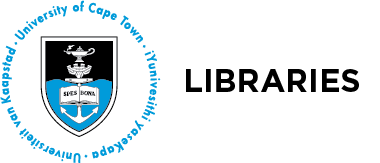 2
1
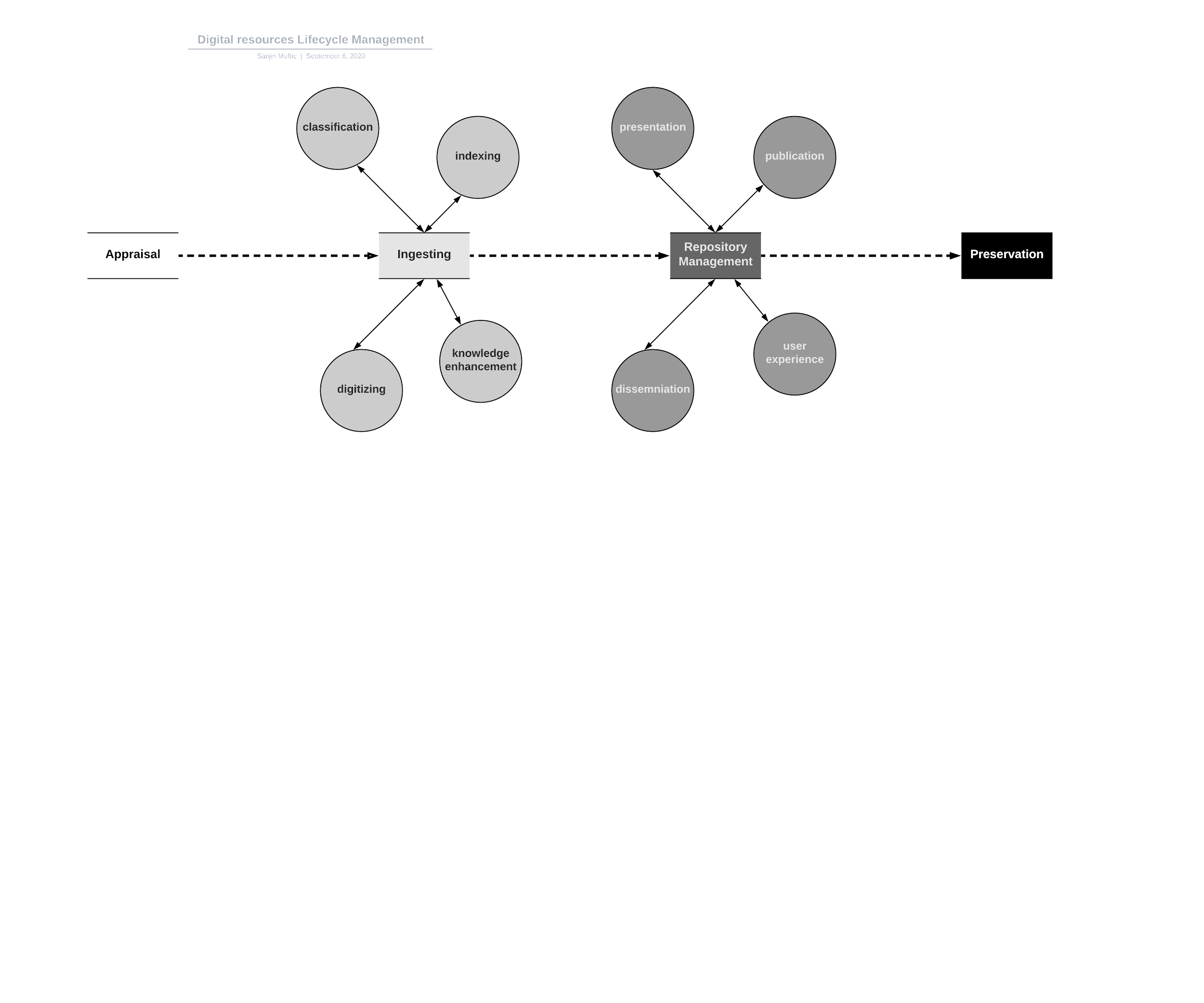 Adapted from: Constantopoulos, P and Dallas, C. (2006). Aspects of a digital curation agenda for cultural heritage. [online] Available at: http://www.dcu.gr/wp-content/uploads/2016/10/Aspects-of-a-digital-curation-agenda-for-cultural-heritage.pdf
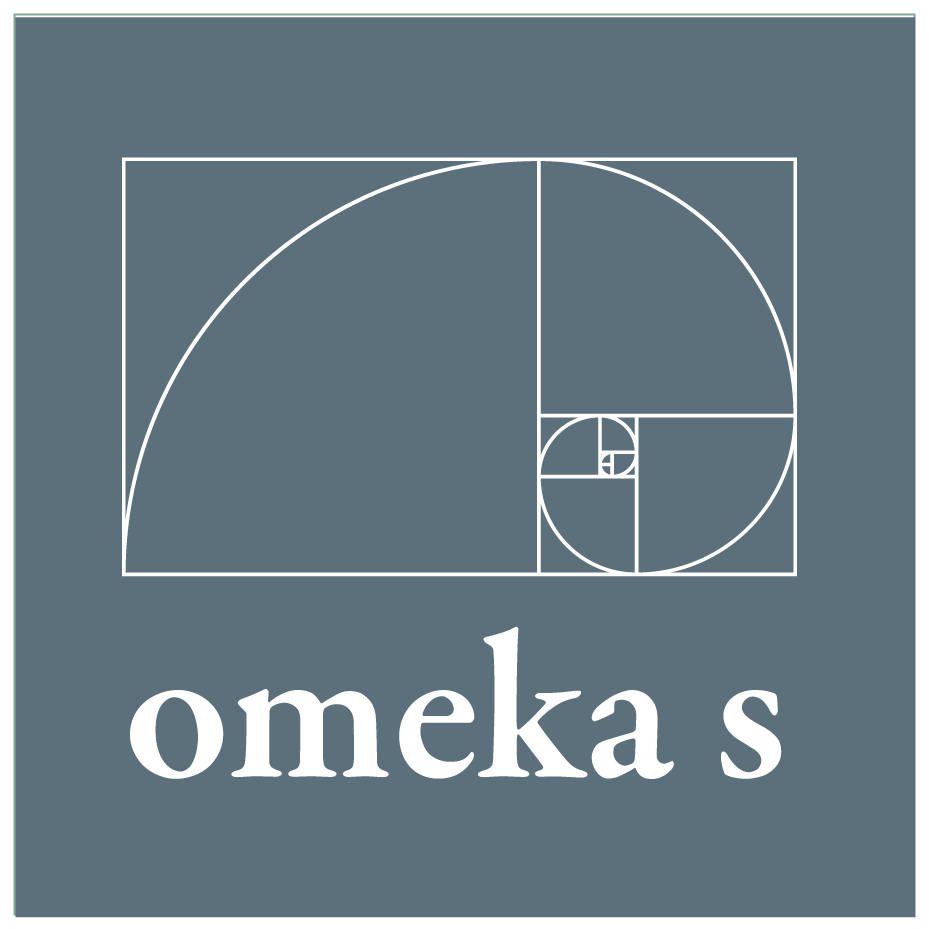 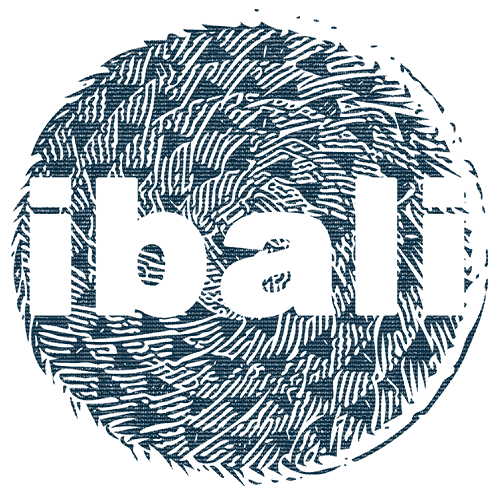 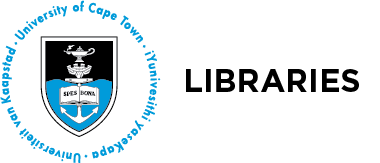 Appraisal
Orientation to the Platform
MoU and Project Plan
Identifying the Data Steward(s) 
Individual within Depositing Group who is data/tech savvy and can be trained on Omeka S
A Curation Interview where we outline the Collection
How to describe items?
How to connect items?
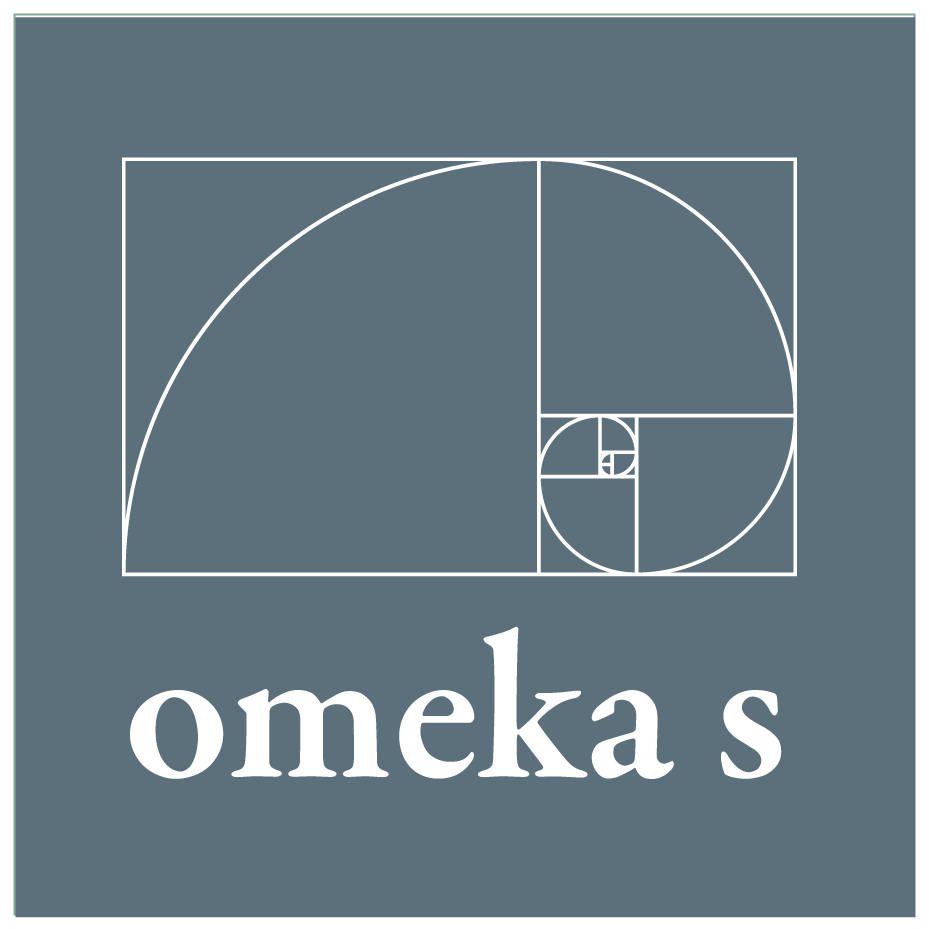 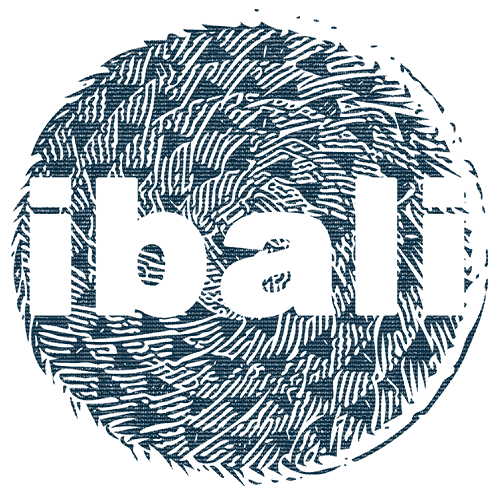 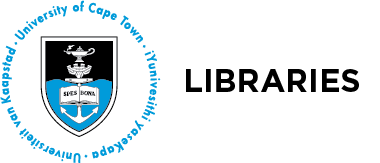 Questions
What kinds of media items exist in the collection?
What other kinds of non-media “items” are referred to by your media?
How do all the items connect to each other?
How would you describe your items in a structure?
How would you group your items?
Are your descriptive terms shared across your items?
Describe how you would want your site to look/work?
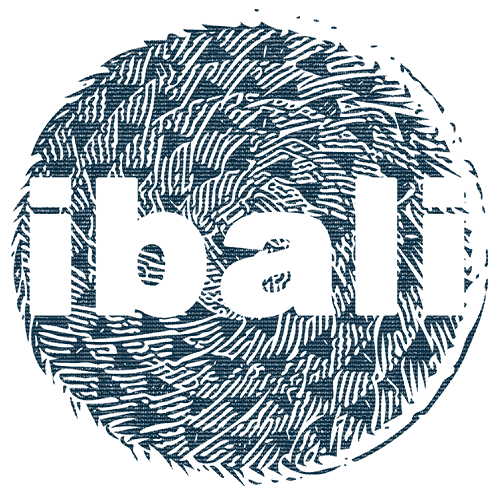 Outlining the Collection
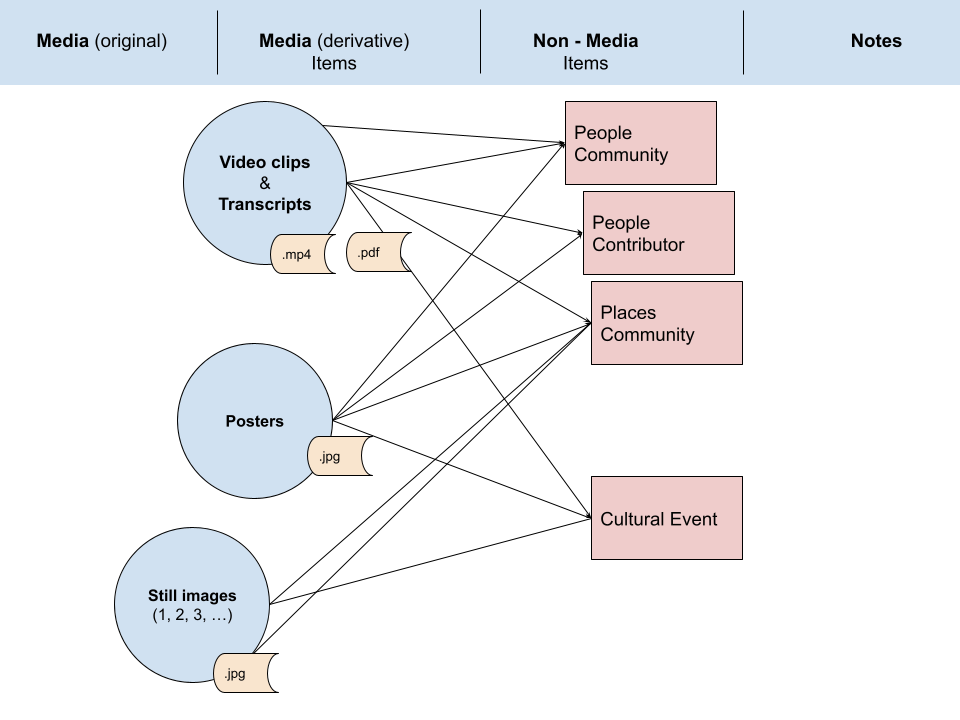 Outline a map of your collection, all of your items, indicating which items are media and which are non, as well as how items would link?
For each item list what property you want to use to describe.
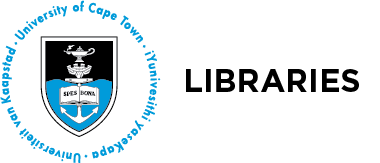 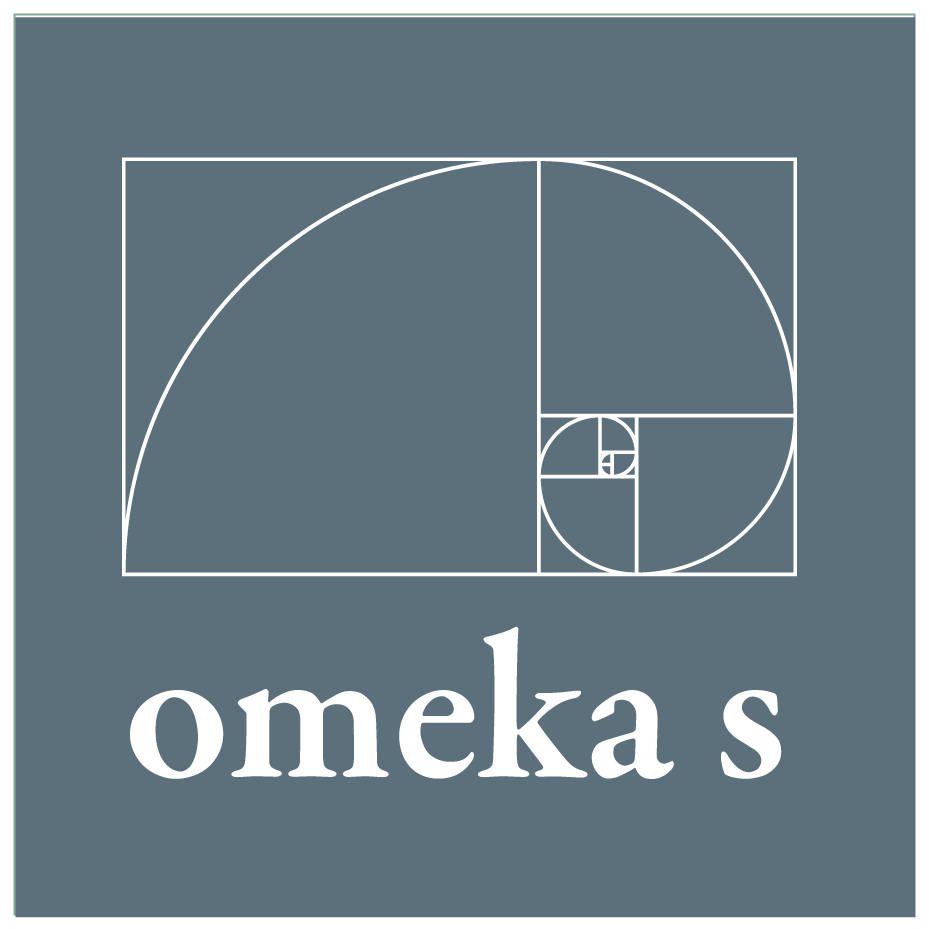 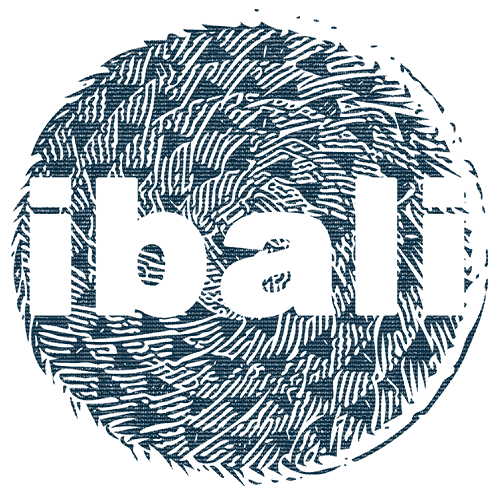 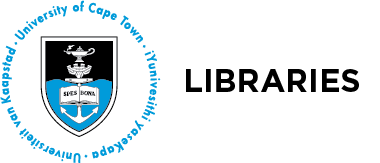 Ingesting
Digitising
Converting to web-suitable objects
Indexing & Classifying 
Capturing the breadth of the collection
Capturing metadata for each of the items
Enhancing
How can we ensure that metadata is clear, consistent, and standardized where possible?
The Research Project Lifecycle
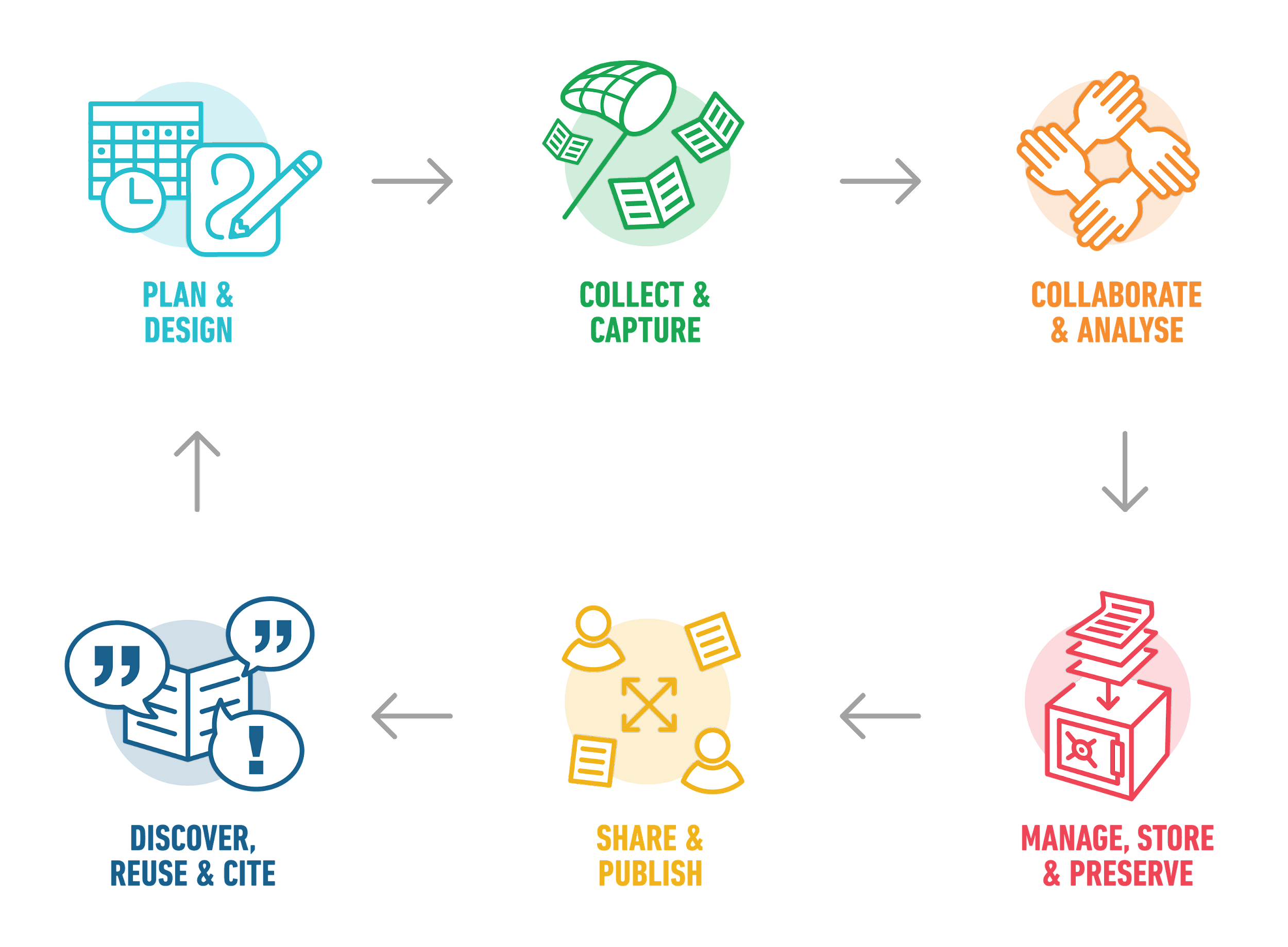 Research Data Management (RDM) is the care, organisation and documentation, of data - all scholarly knowledge (old and new) -  within the processes of a research project.
see: ‘RDM at DLS’
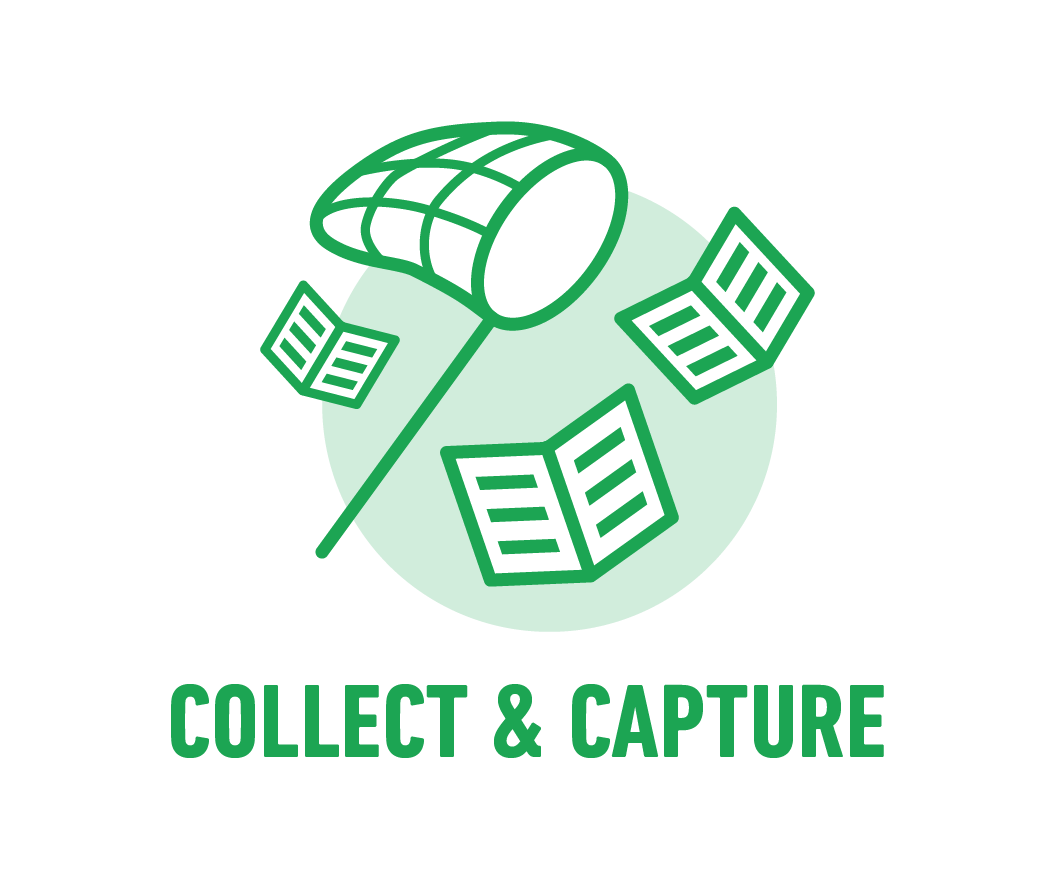 Where will you get your data?
How will you get your data?
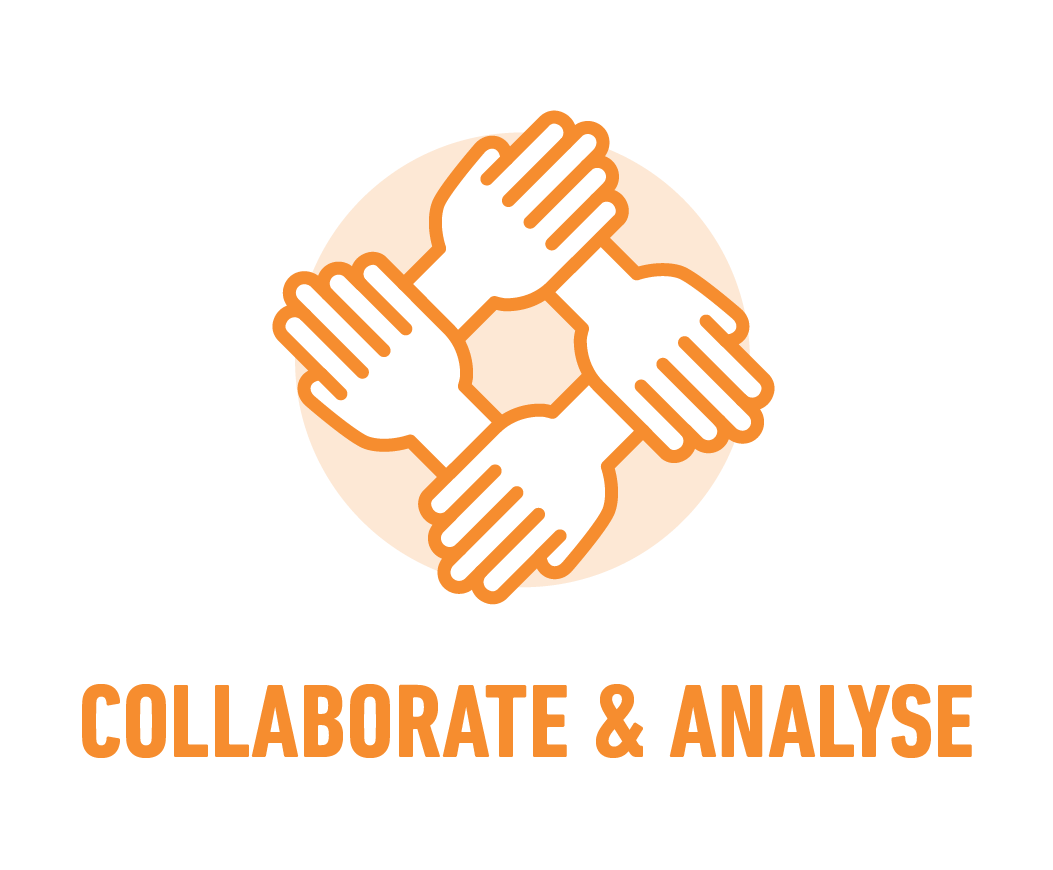 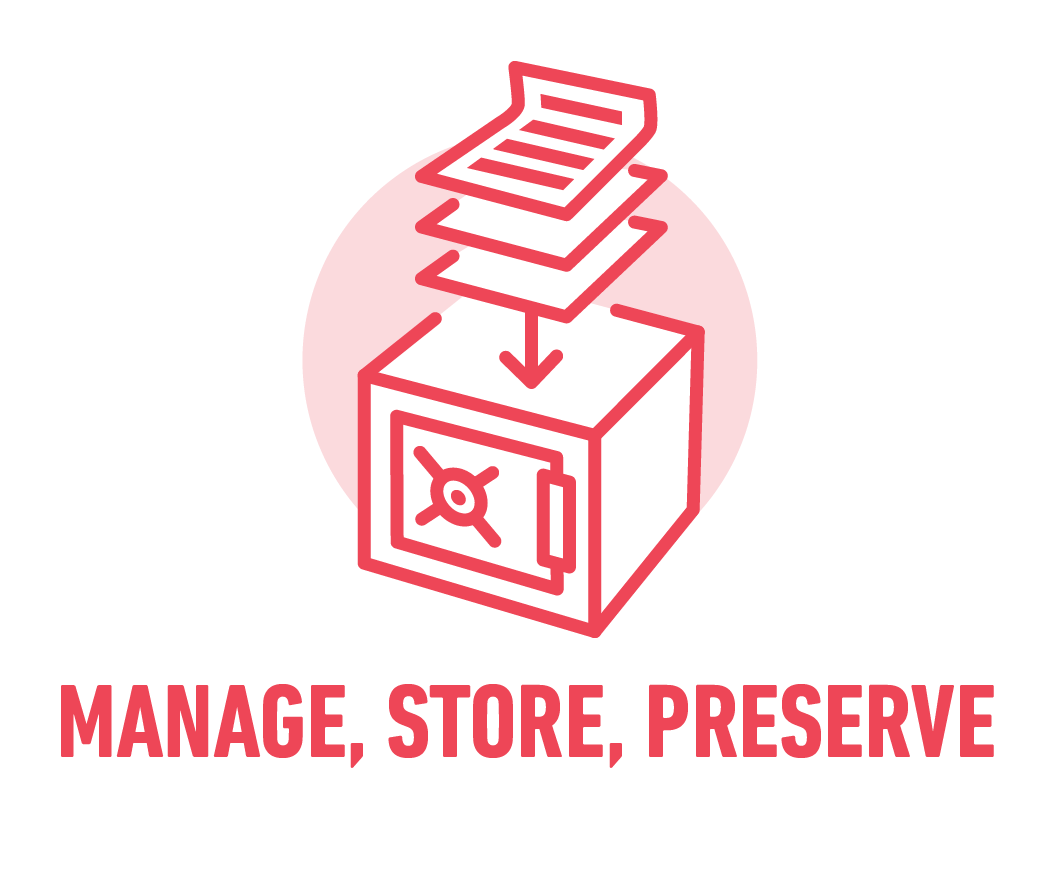 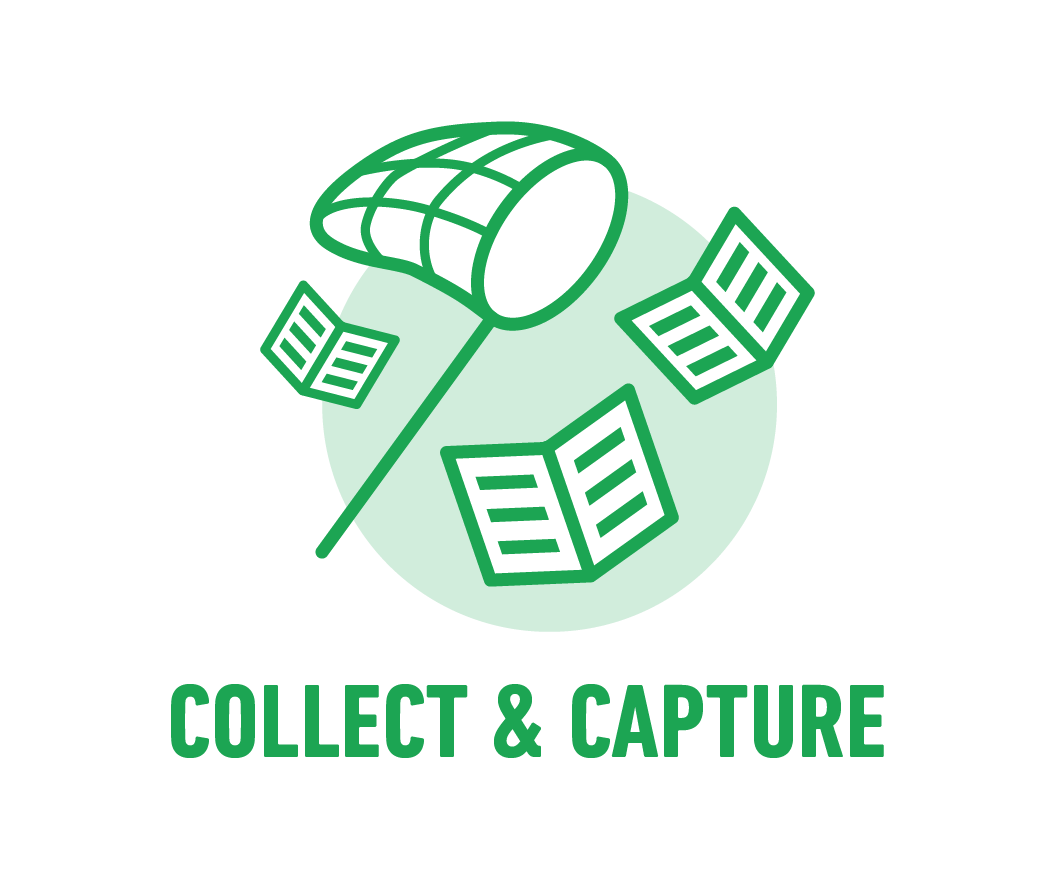 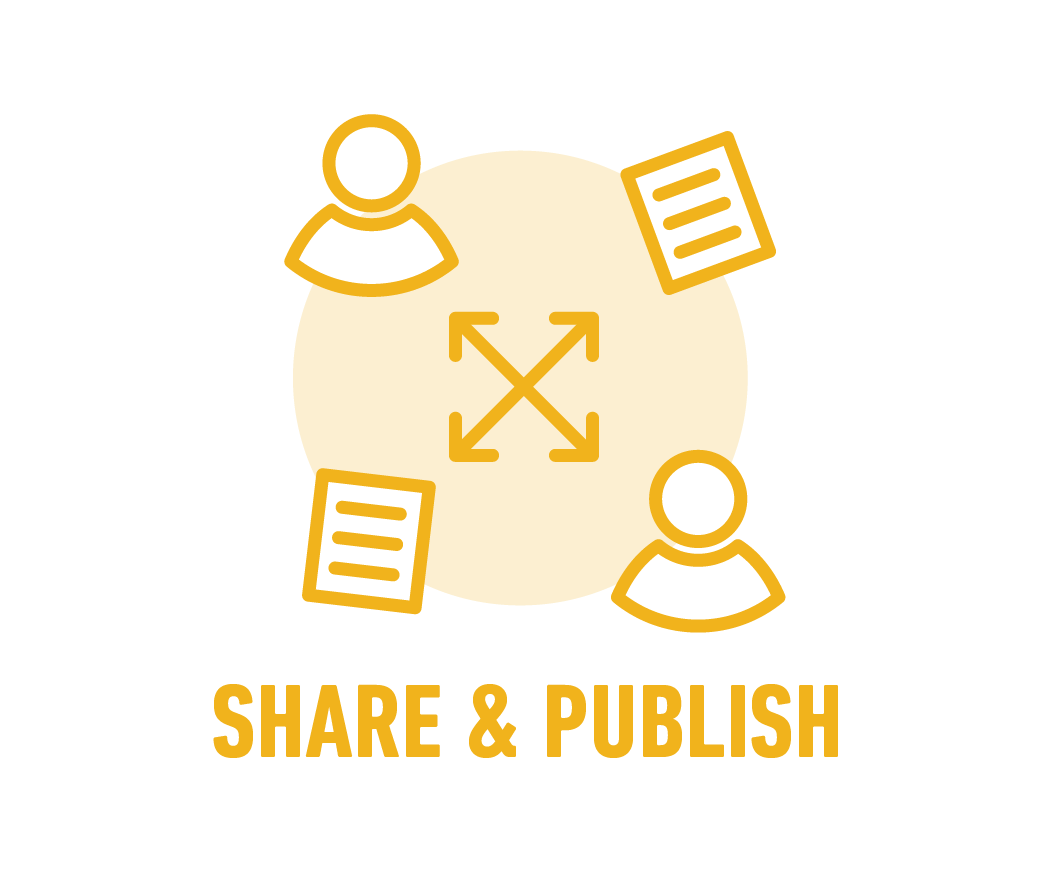 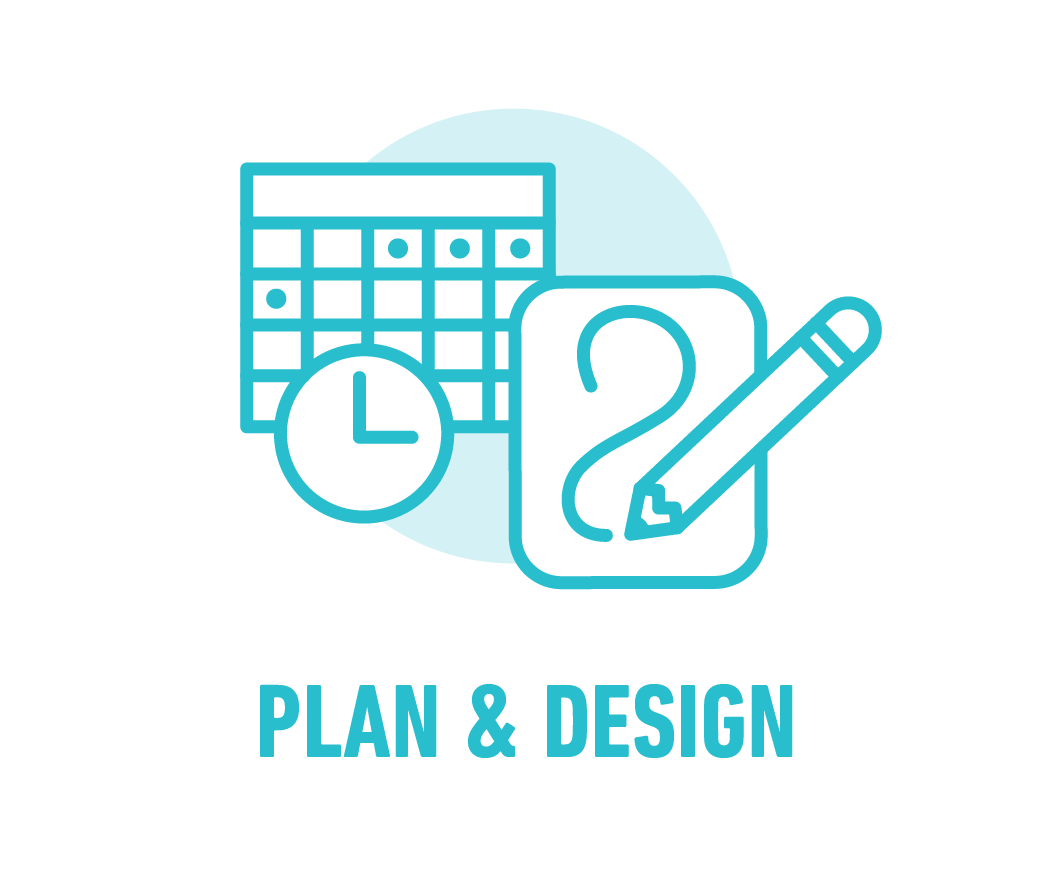 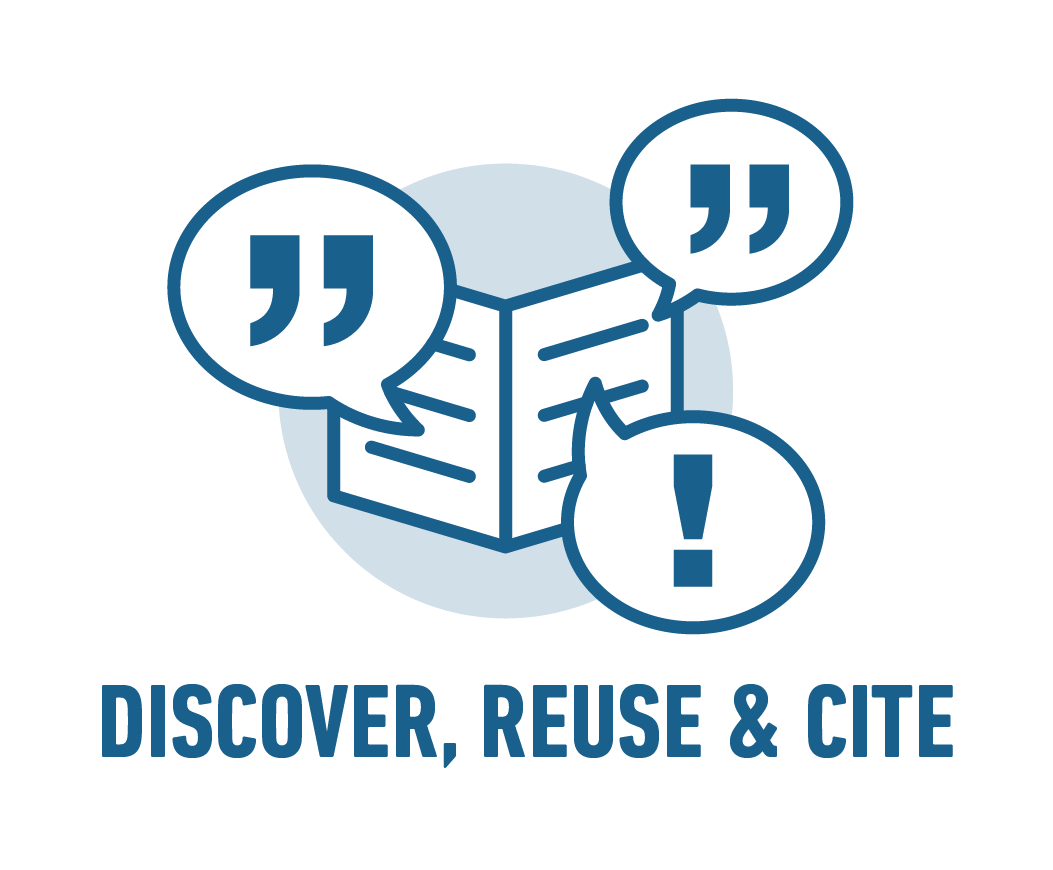 Advice for the ‘Collect & Capture’ phase
While collecting and capturing your data, make sure that you document it with correct, meaningful metadata:
Metadata describes, explains, locates, or otherwise makes it easier to retrieve, use, or manage your information resource (data)
Structured Information about your data:
Where does it refer to internationally recognized terminology/properties?
Where does it refer to more indigenous descriptors and can those be structured within the collection?
Adapted from: Understanding Metadata). Available: https://www.lter.uaf.edu/metadata_files/UnderstandingMetadata.pdf
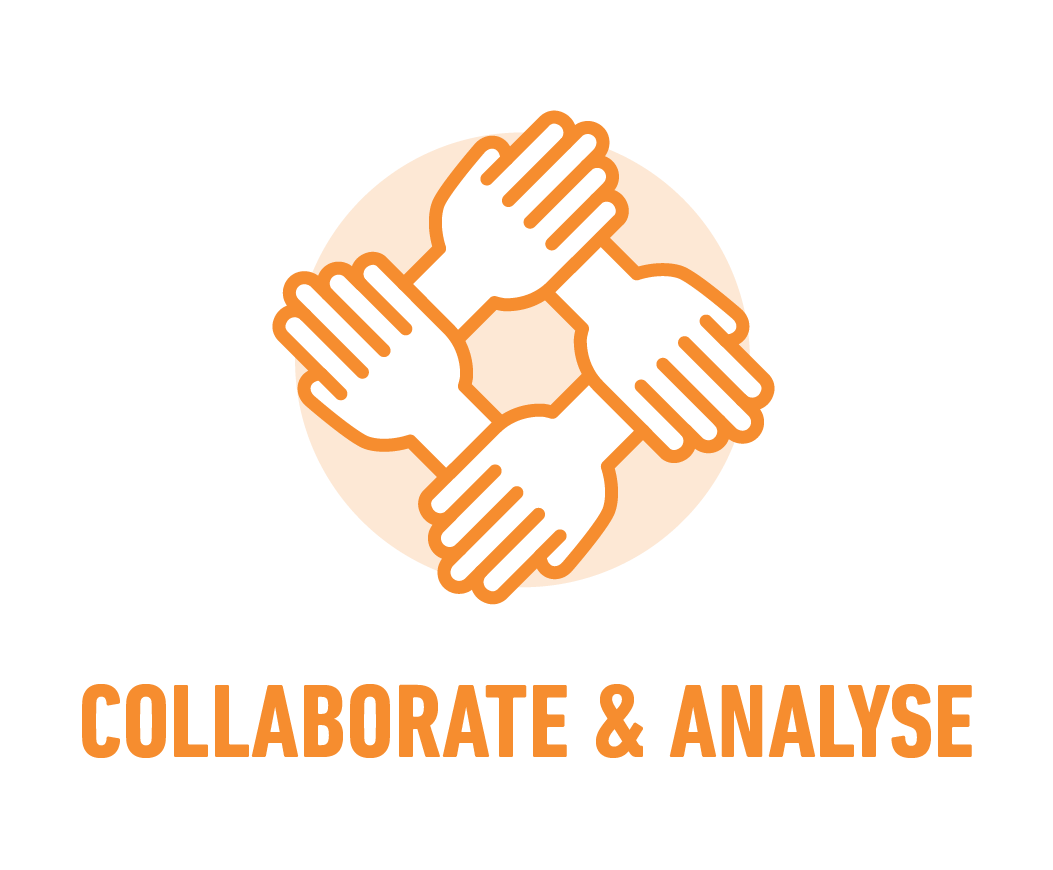 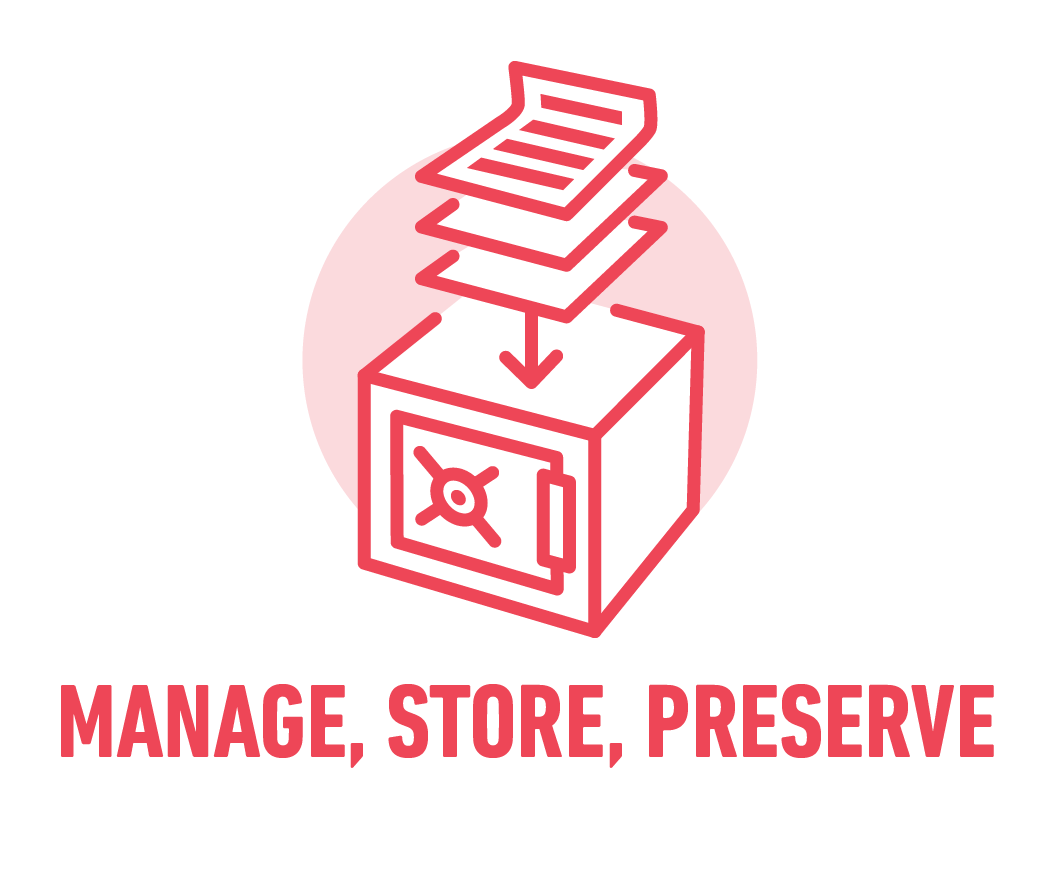 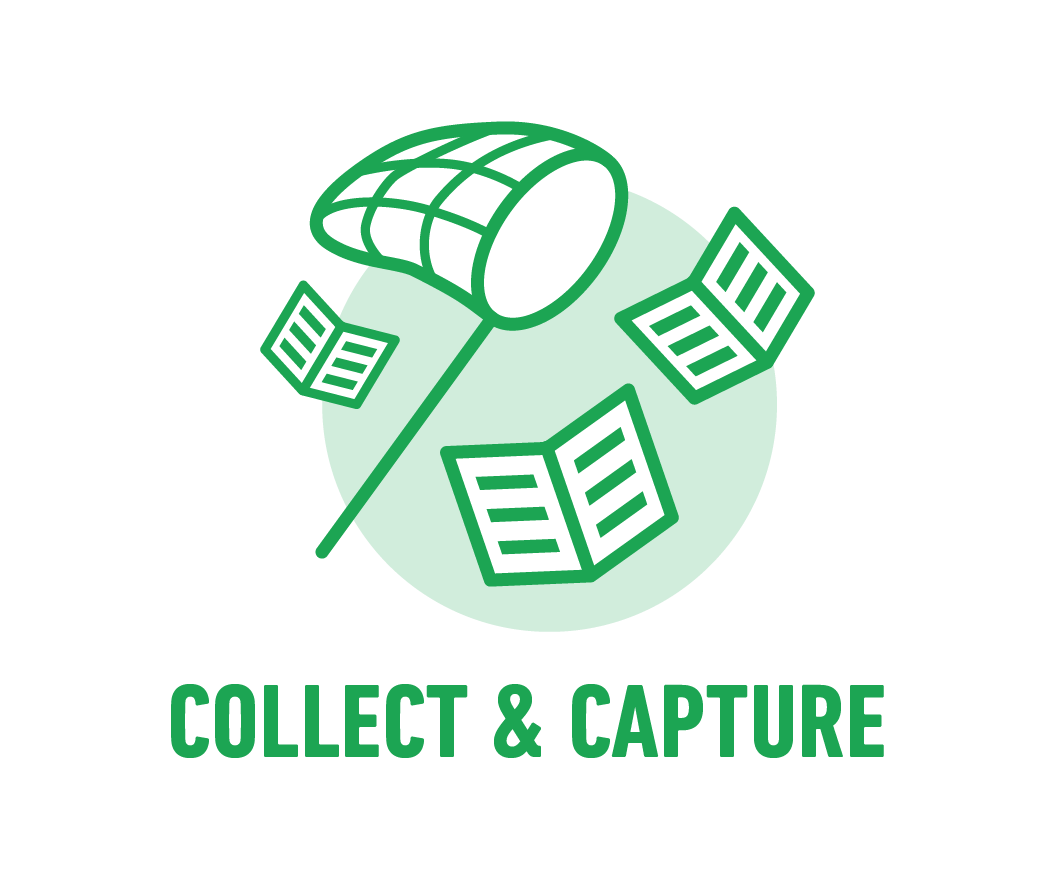 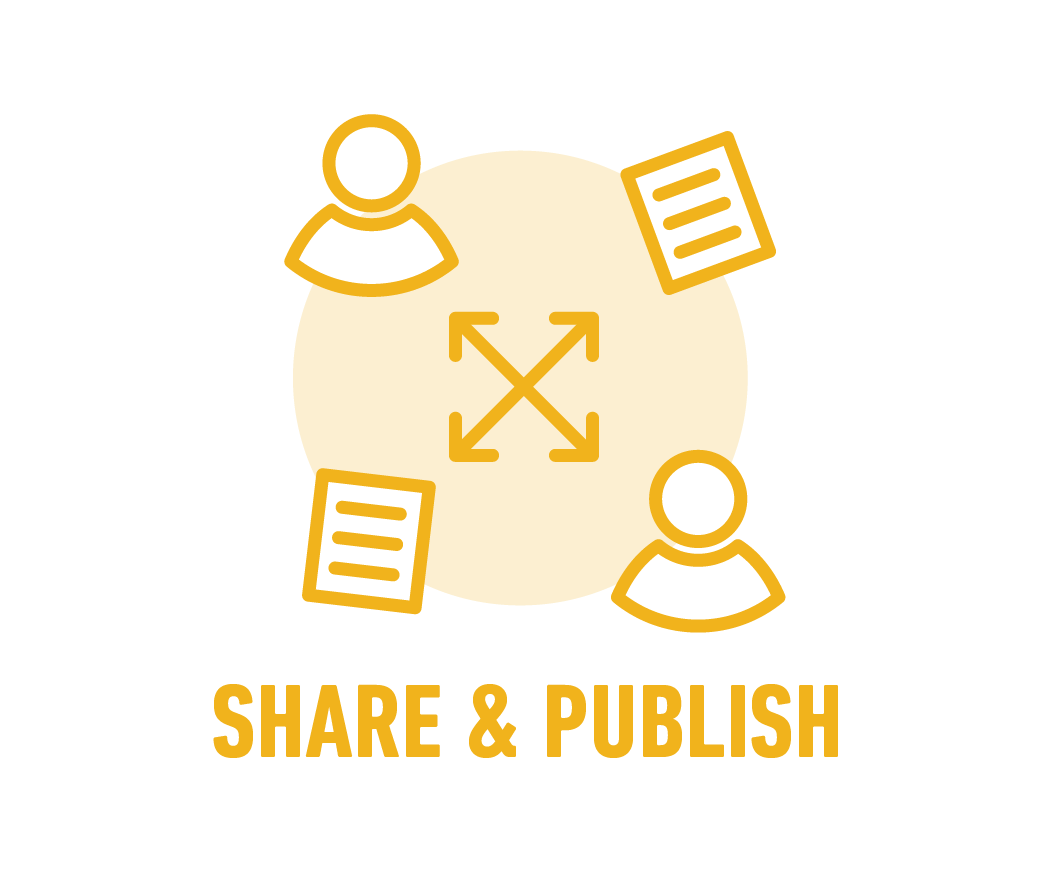 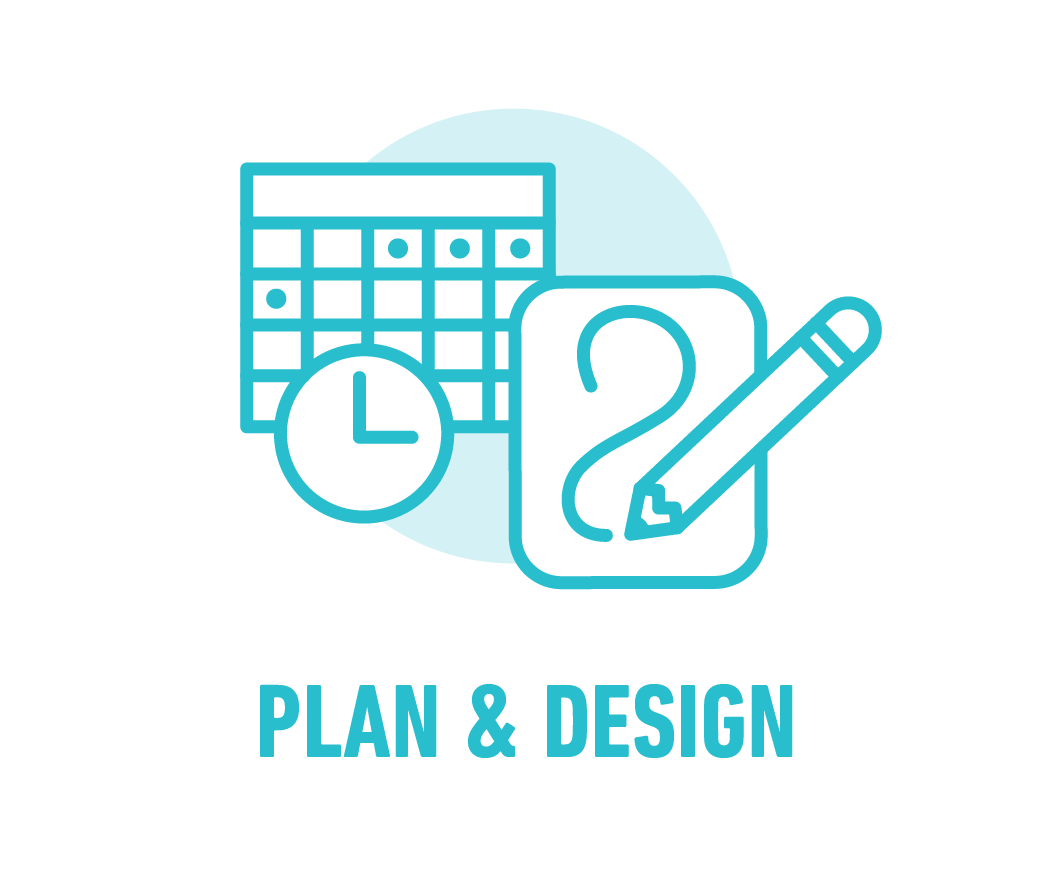 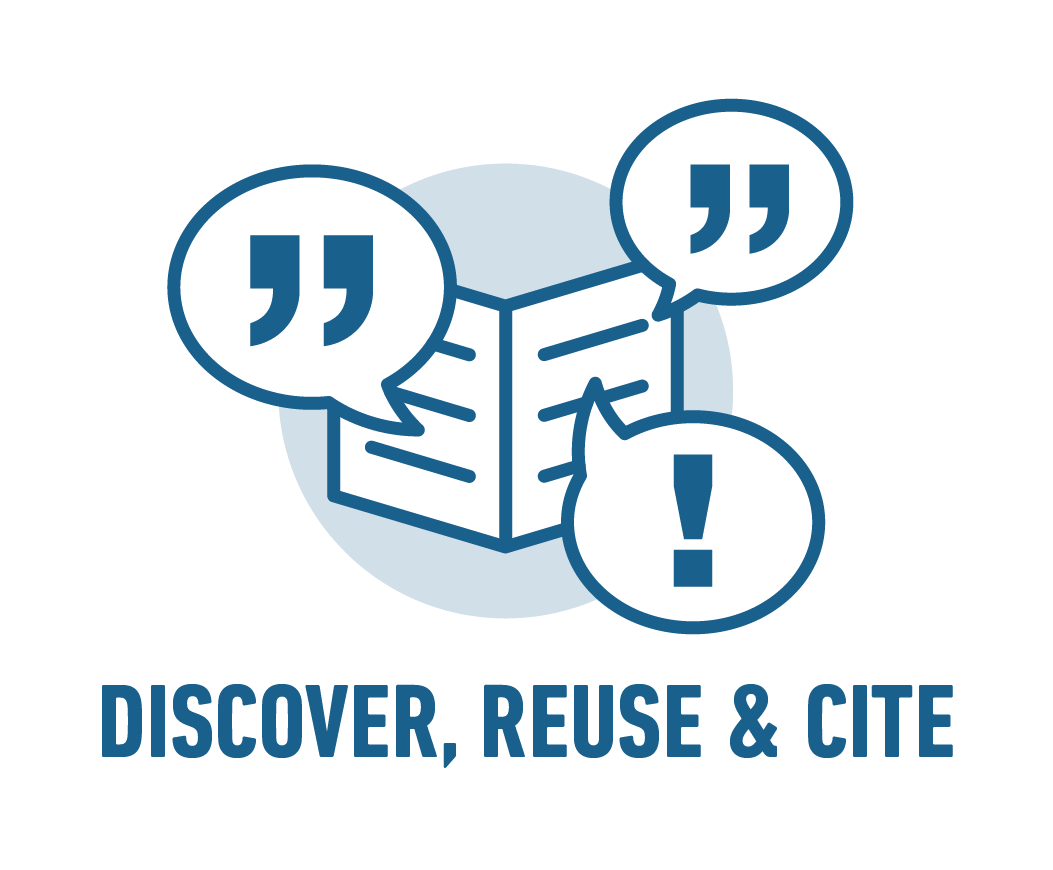 ‘Collect & Capture’  - gather the details
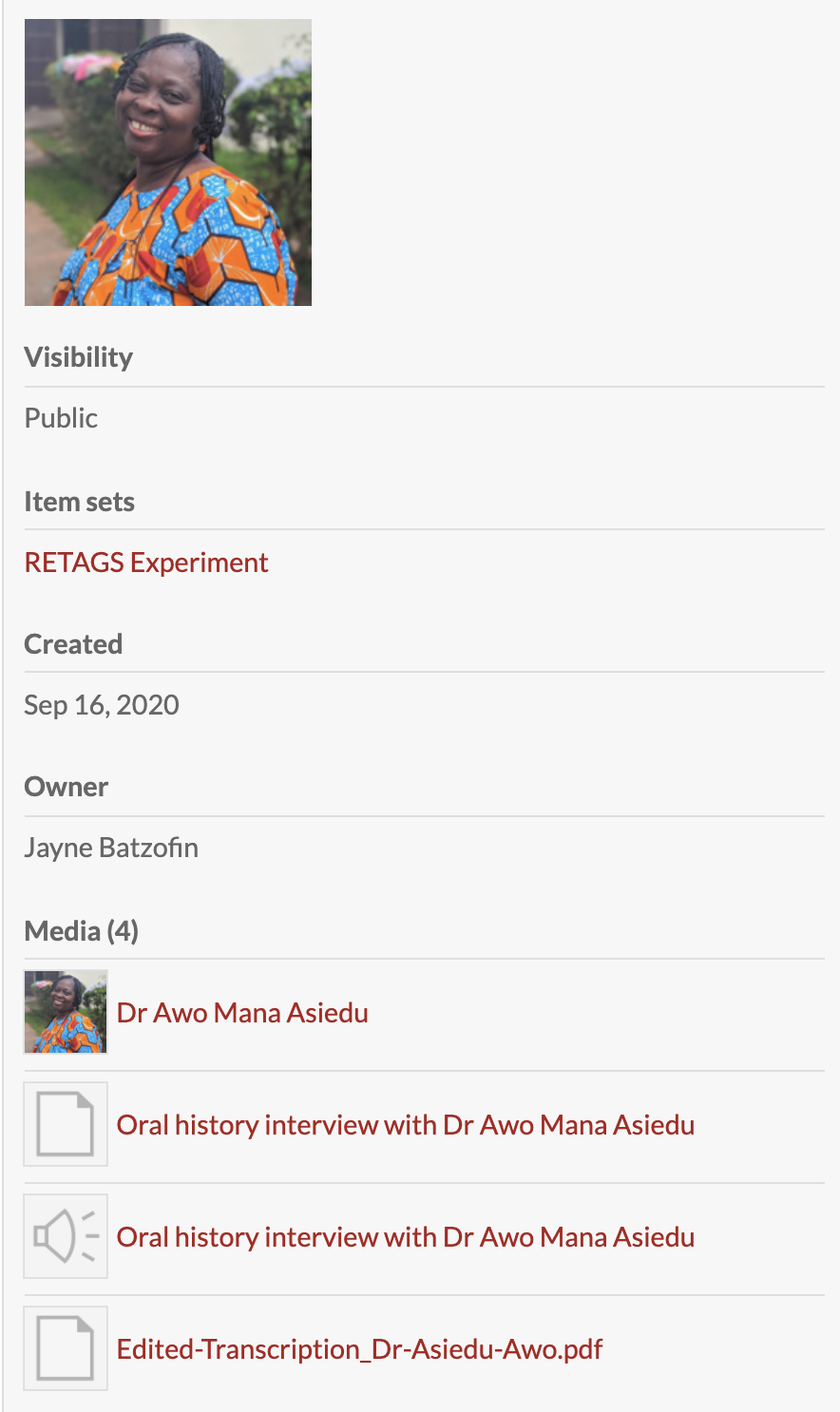 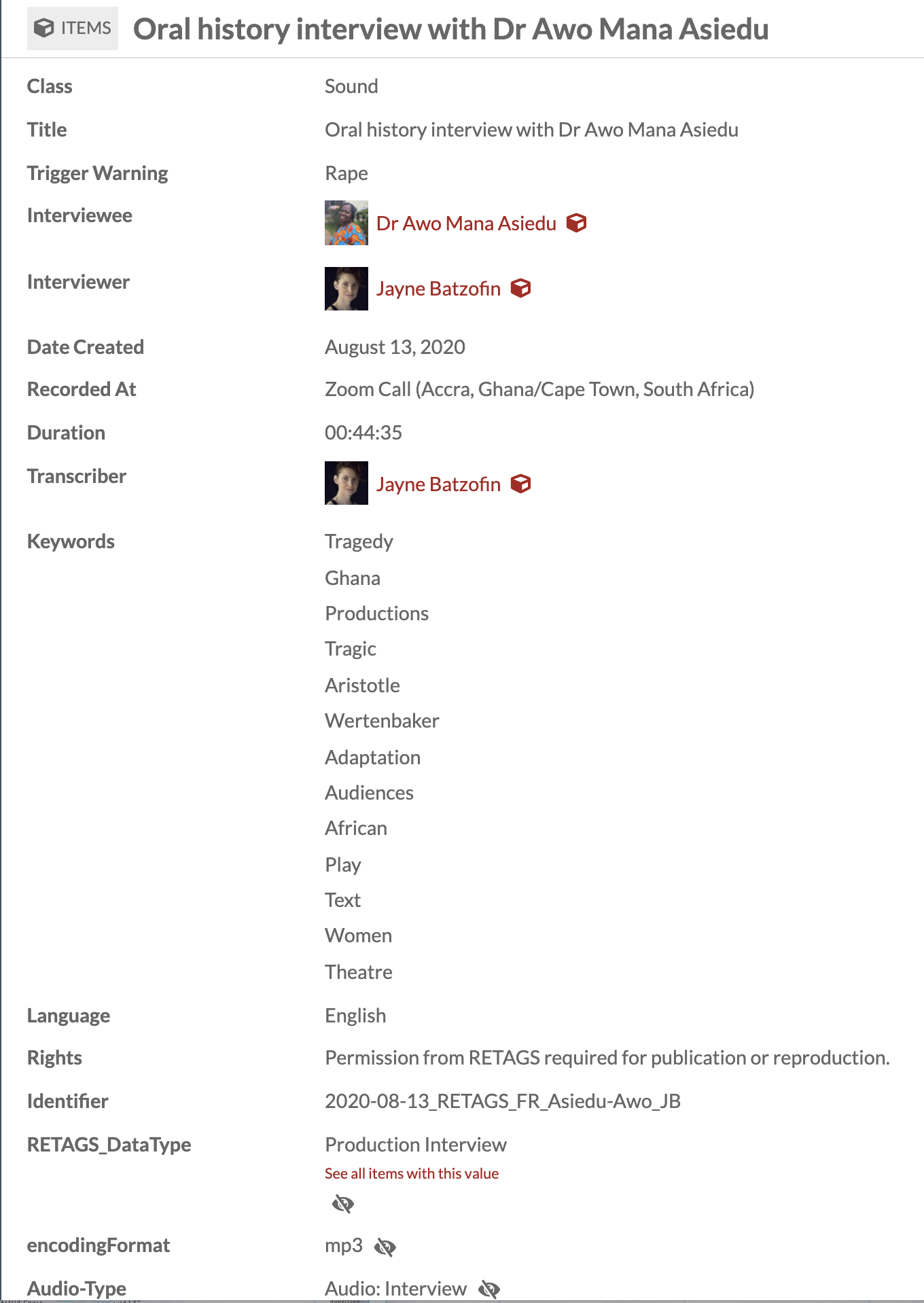 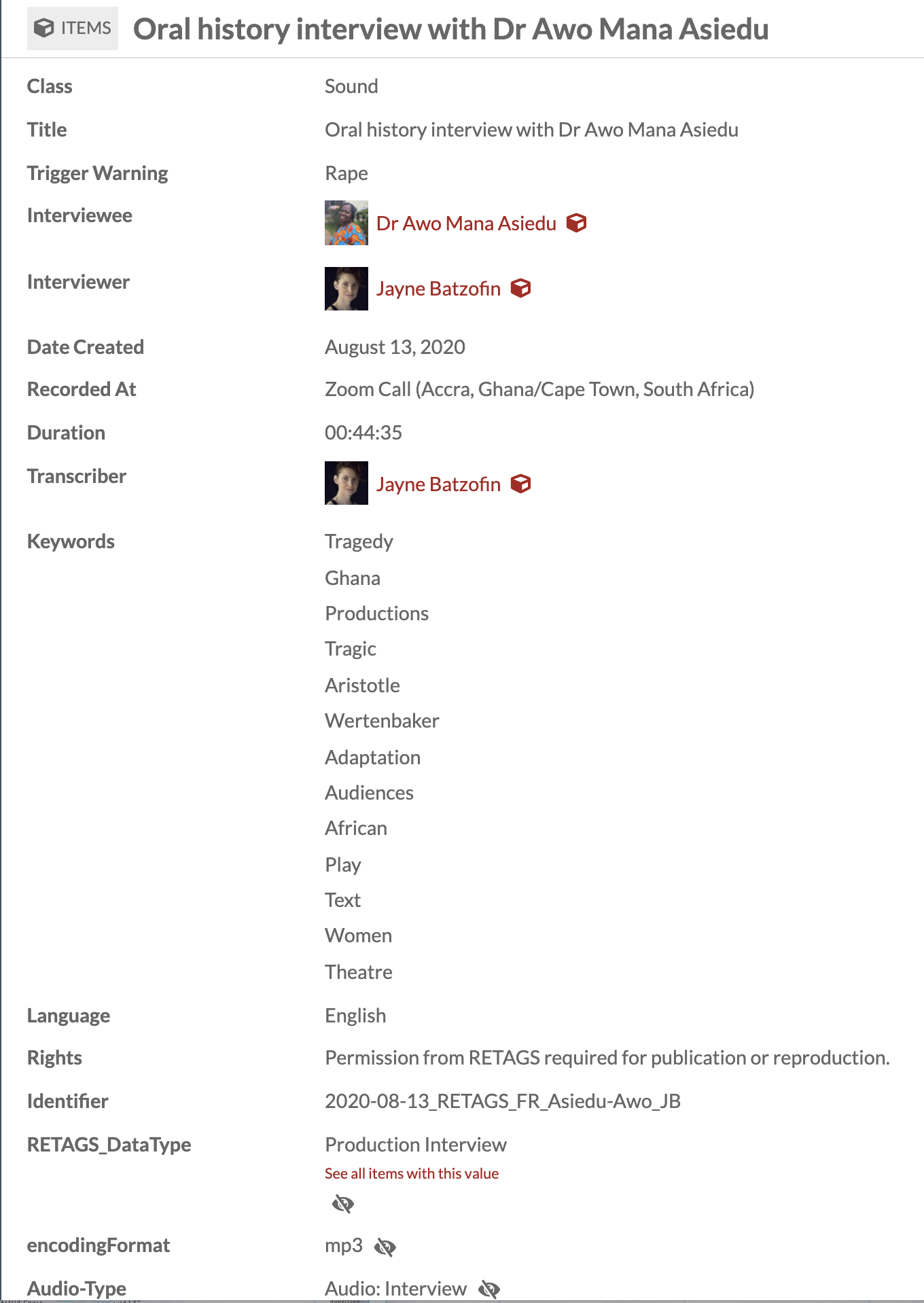 Source: ReTAGS project on Ibali
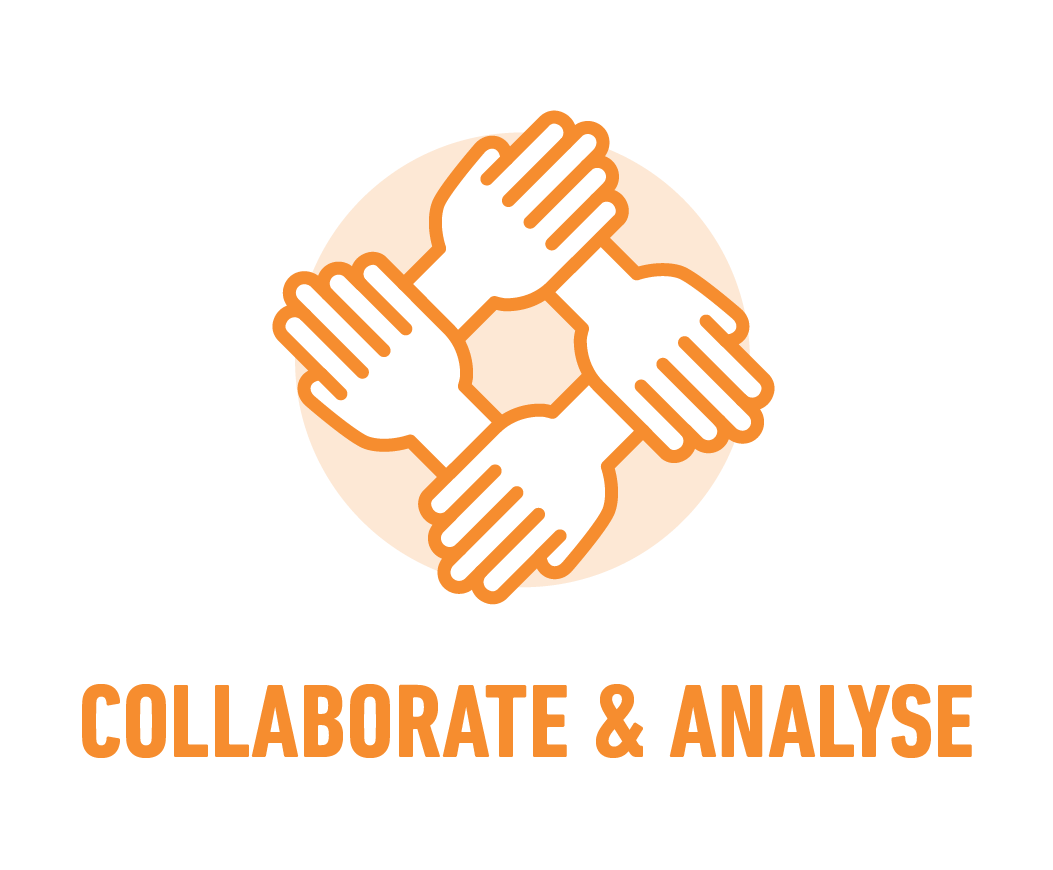 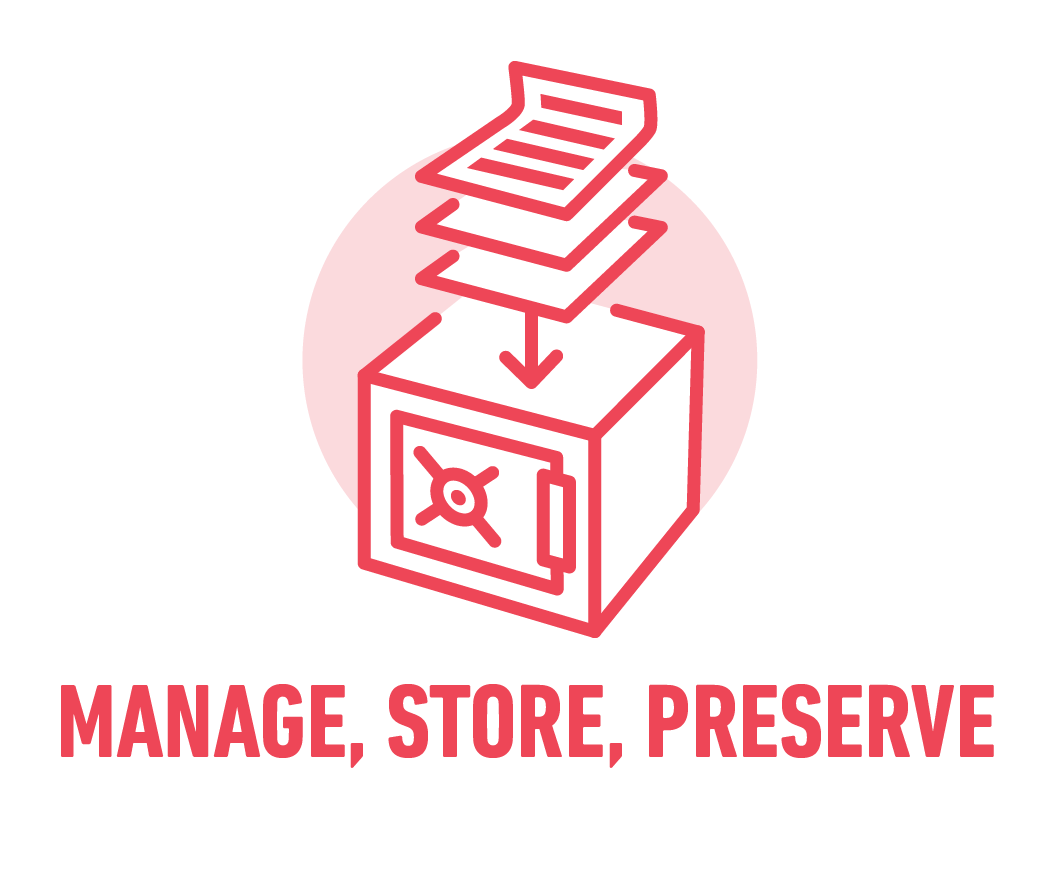 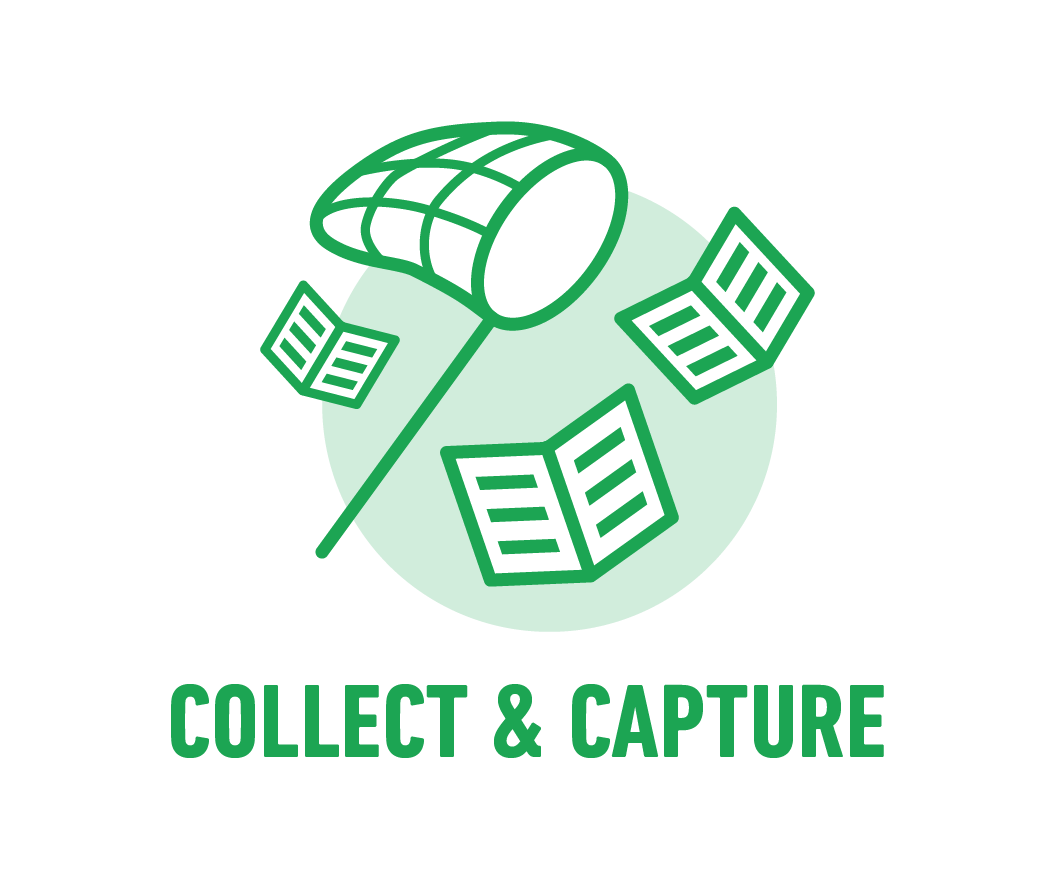 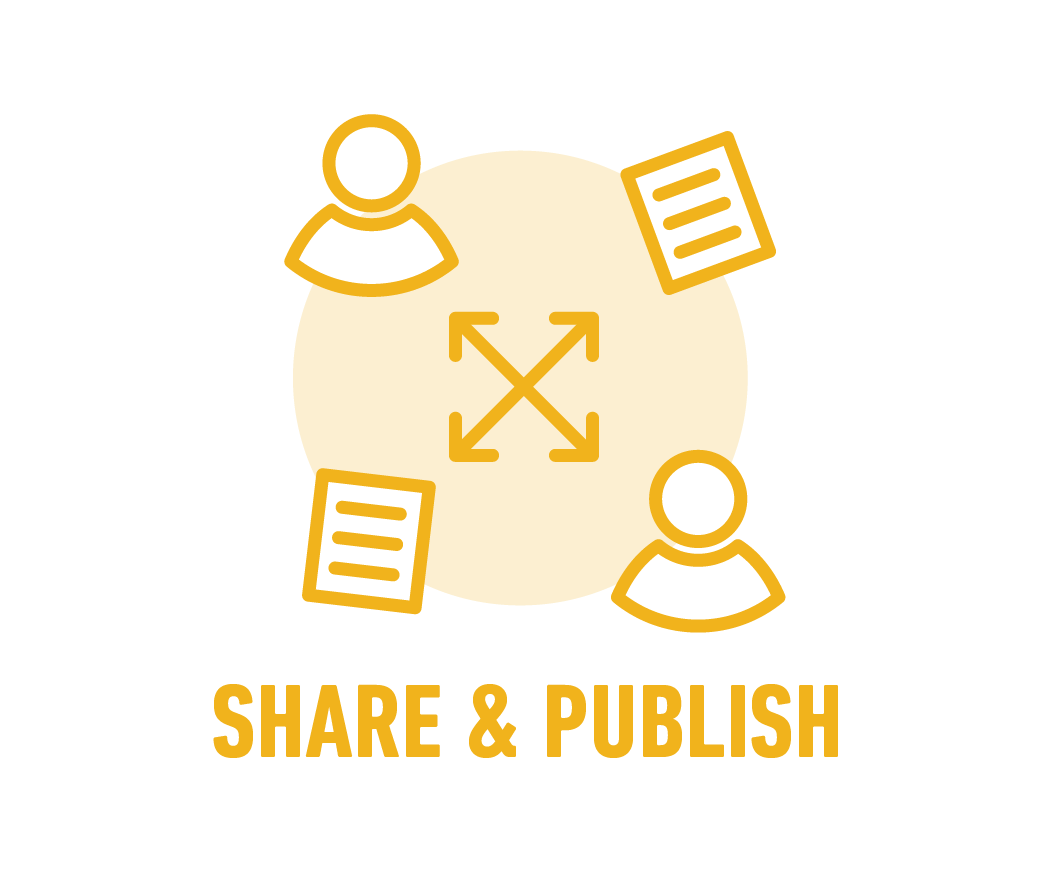 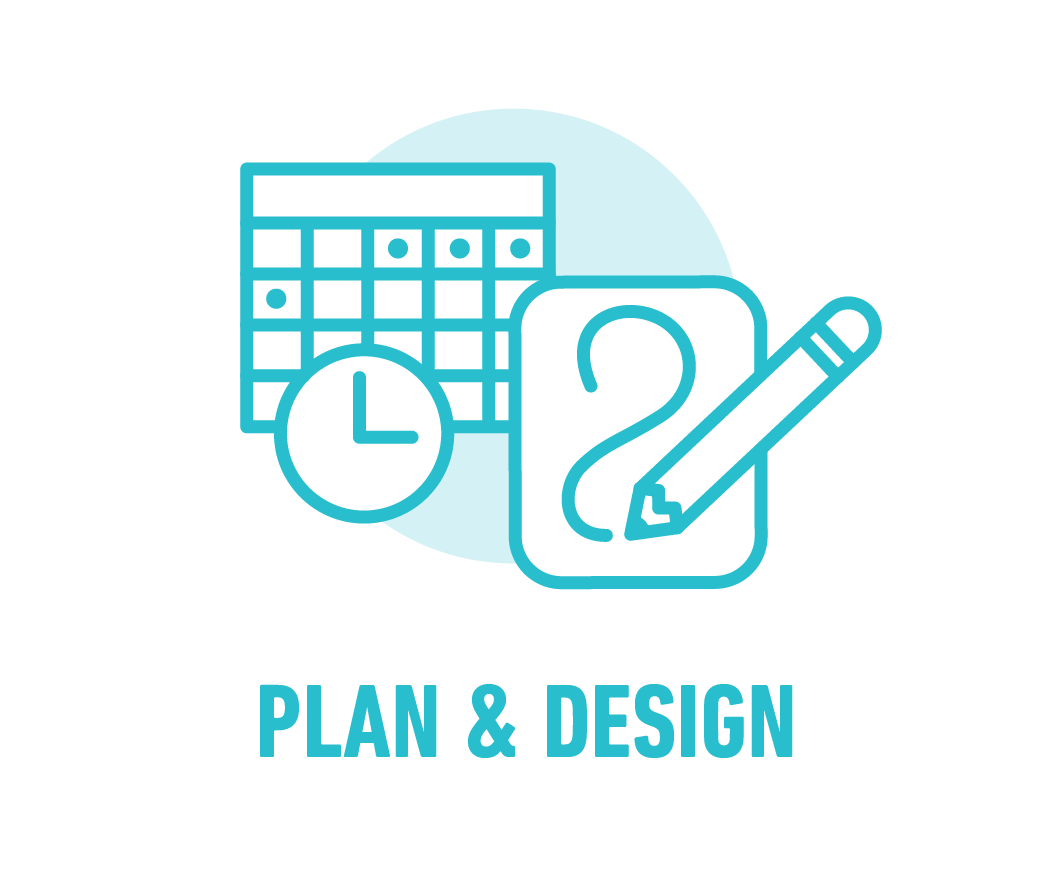 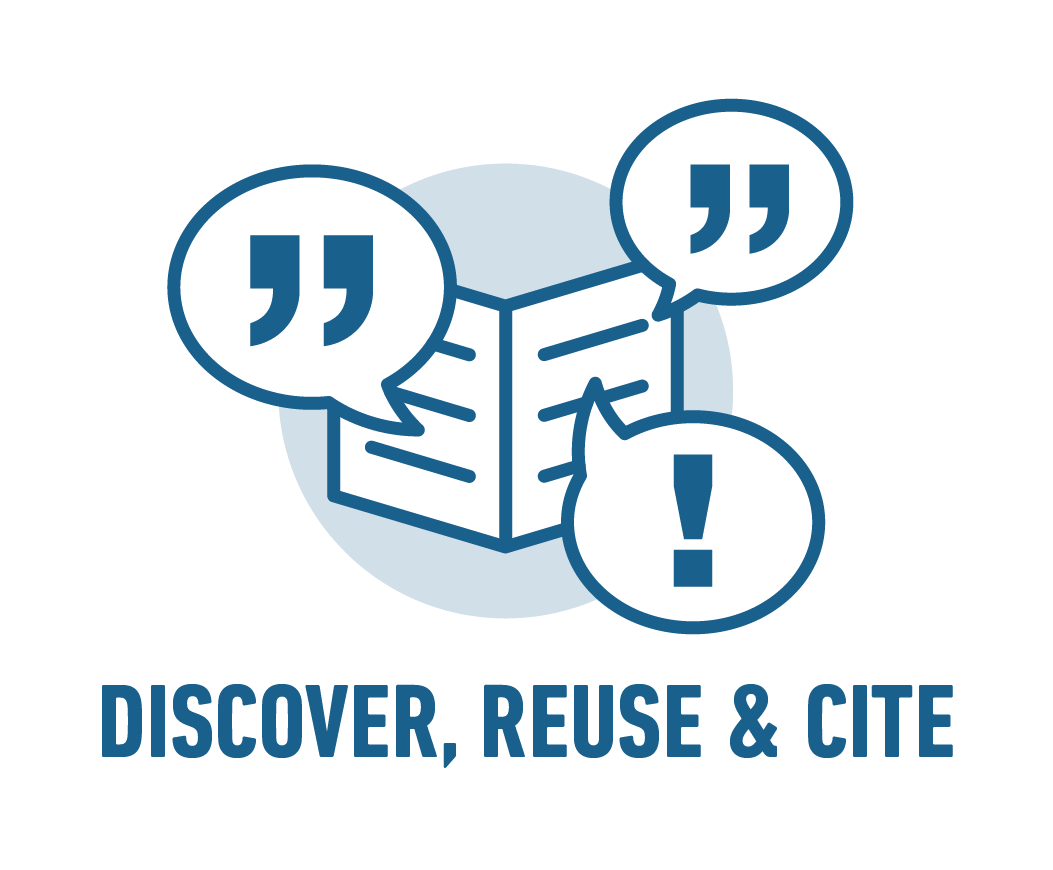 Make peace with spreadsheets :)
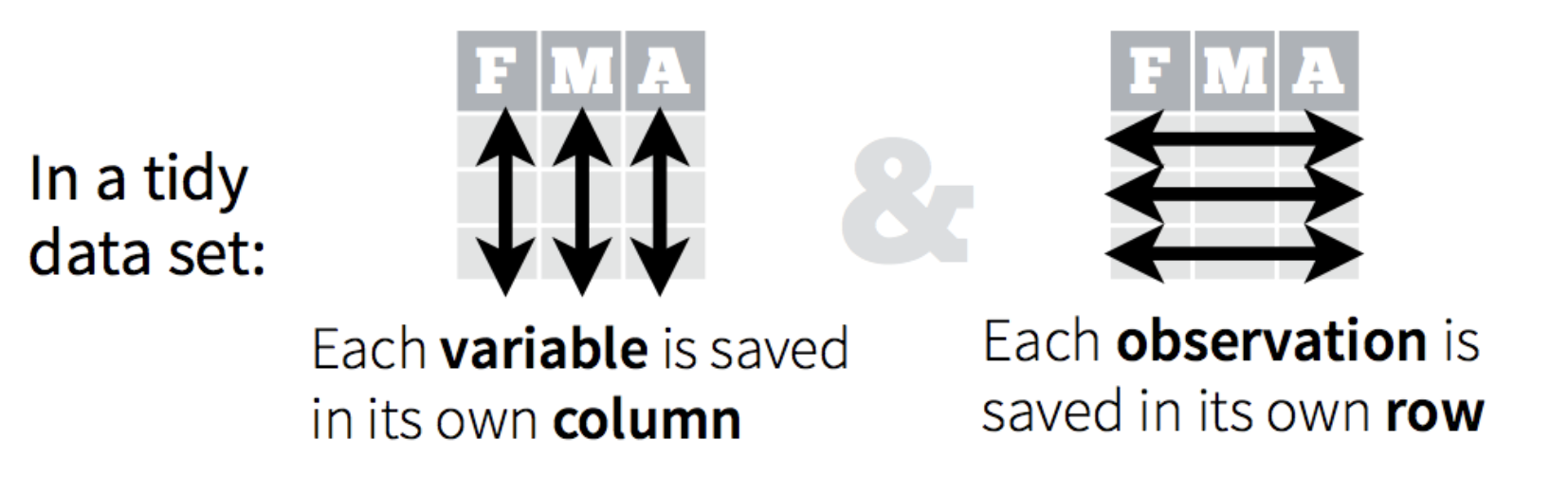 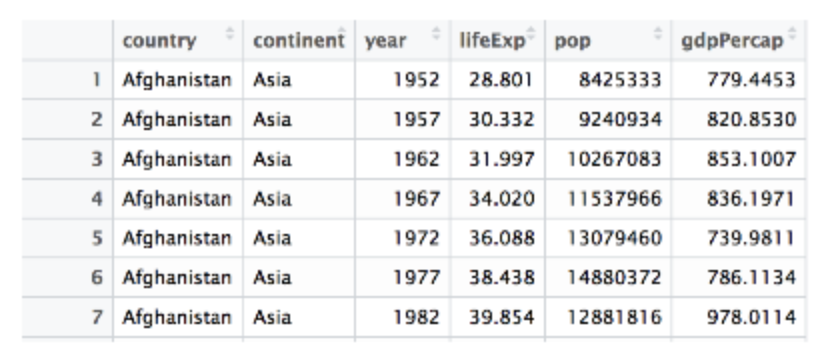 Adapted from Julie Lowdee: https://jules32.github.io/2016-07-12-Oxford/dplyr_tidyr/#35_other_tidyr_awesomeness
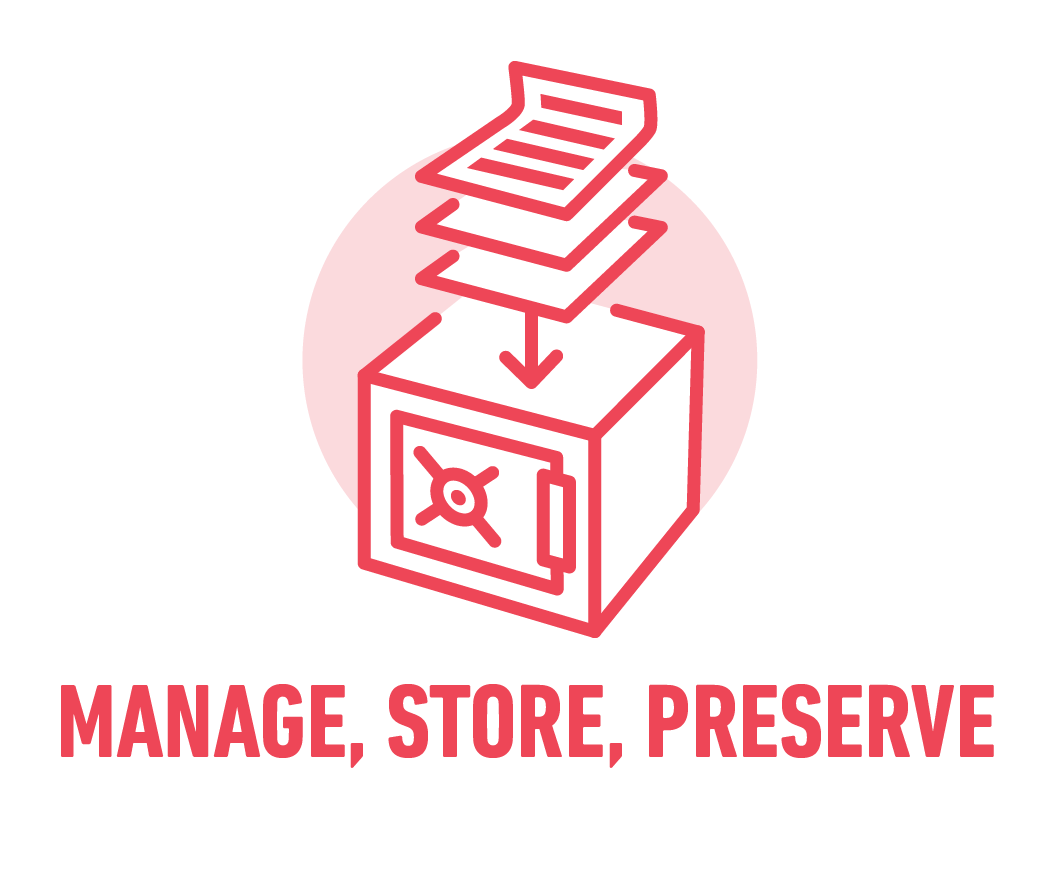 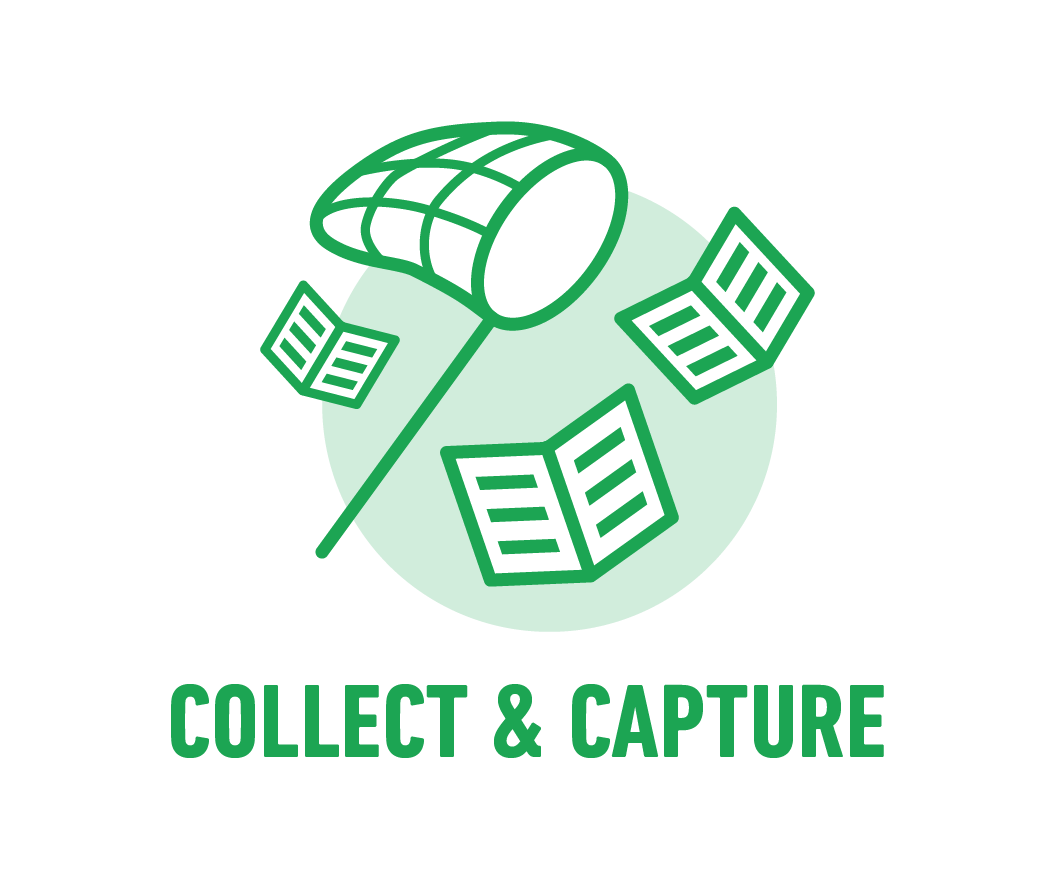 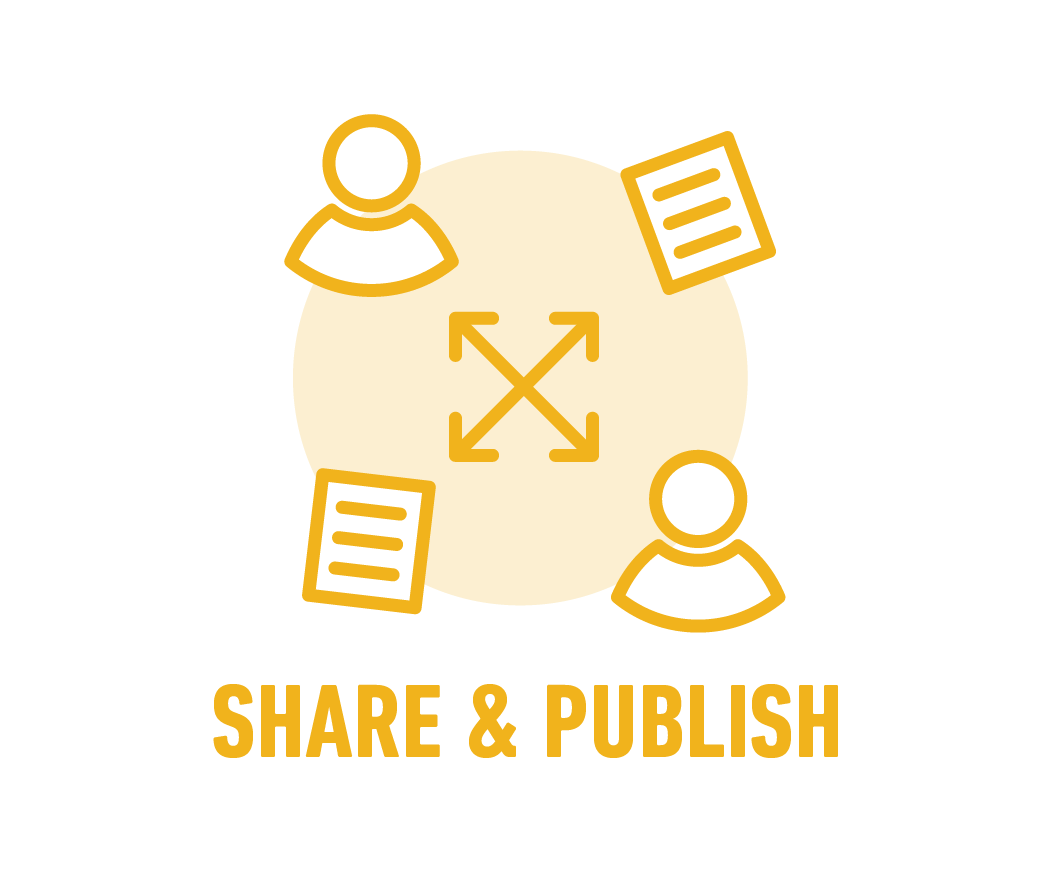 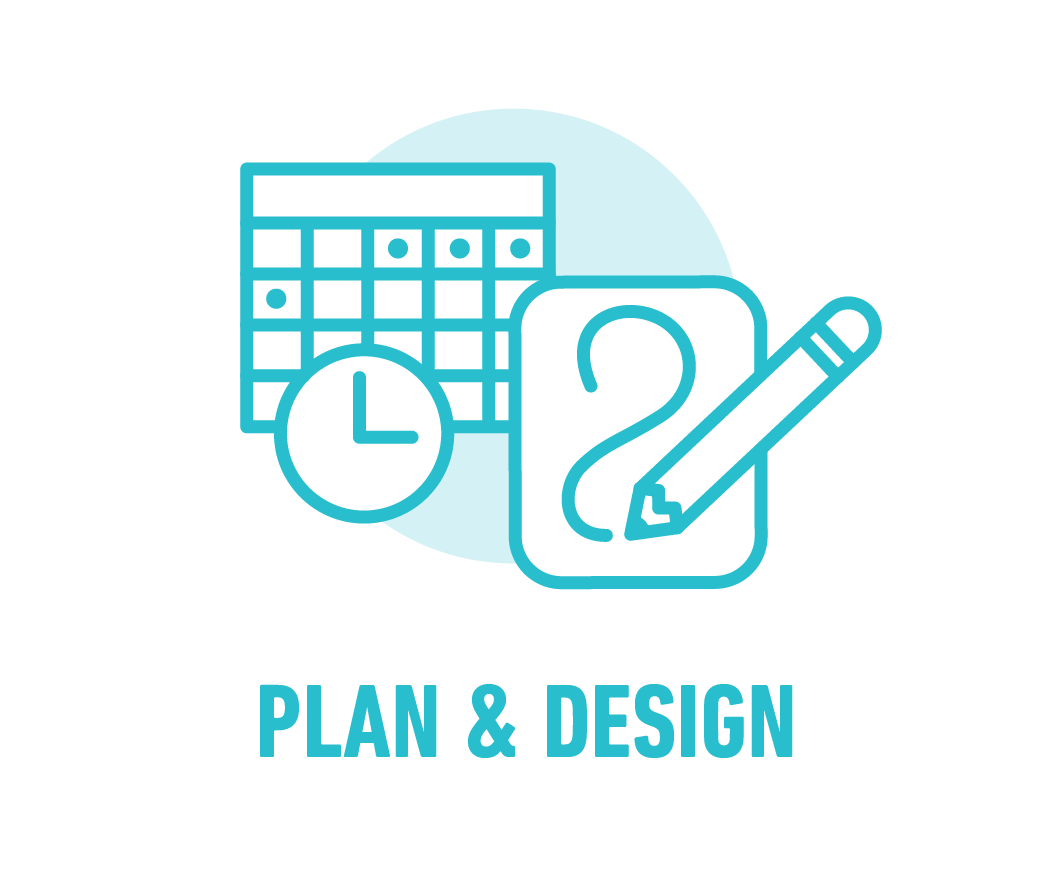 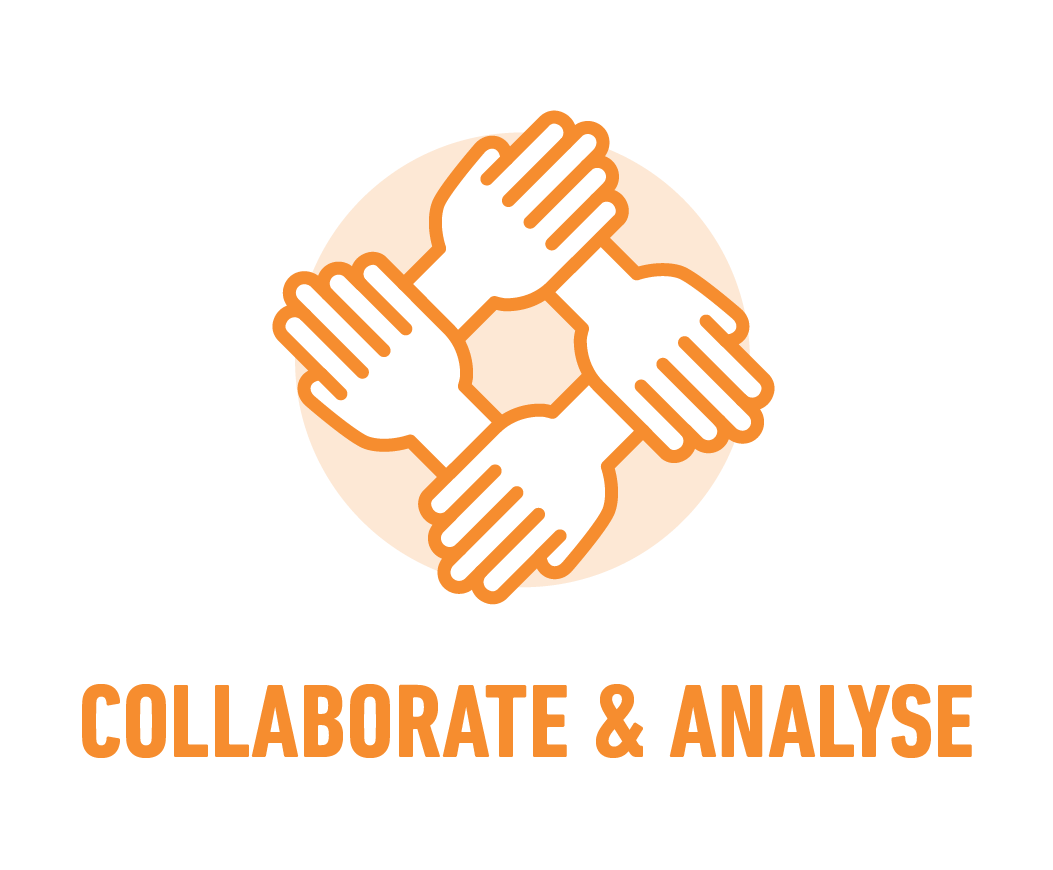 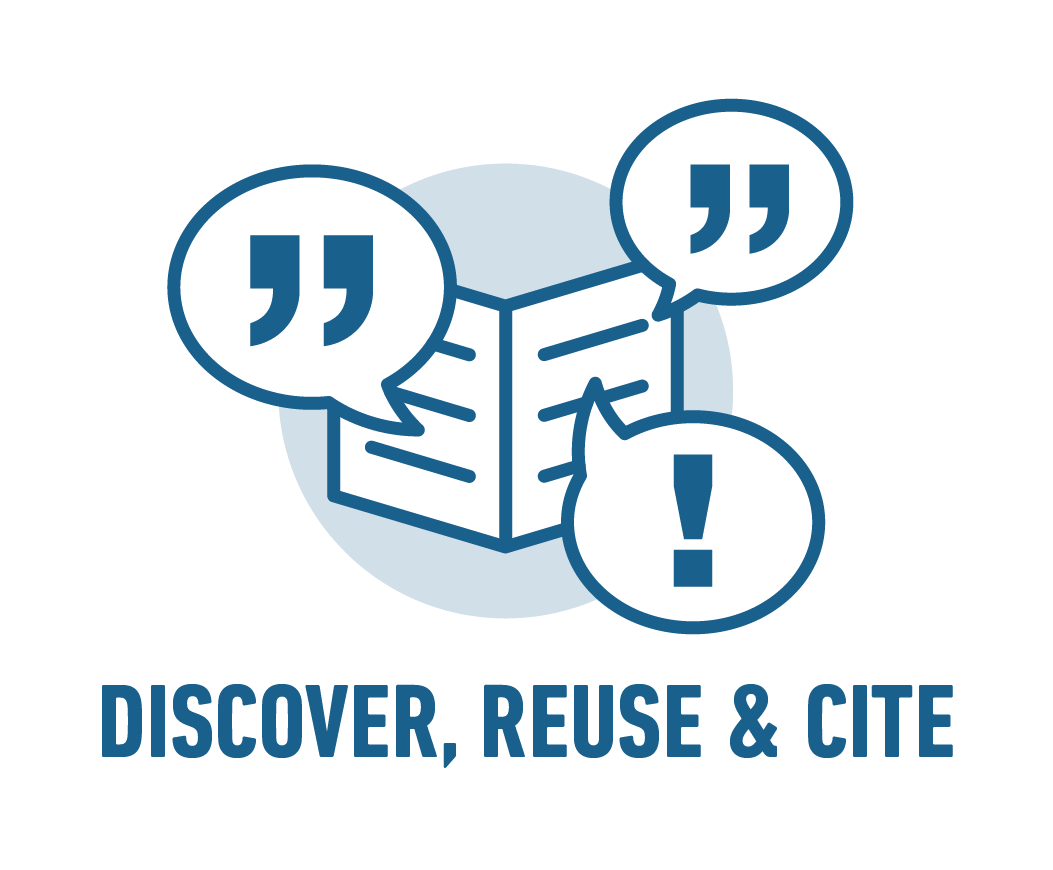 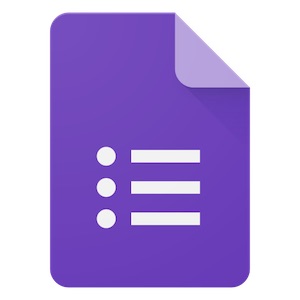 Law, Race & Gender Research Unit (LRGRU)
Digitization and online showcasing of South African Magistrates’ training materials from the 1990s and 2000s.
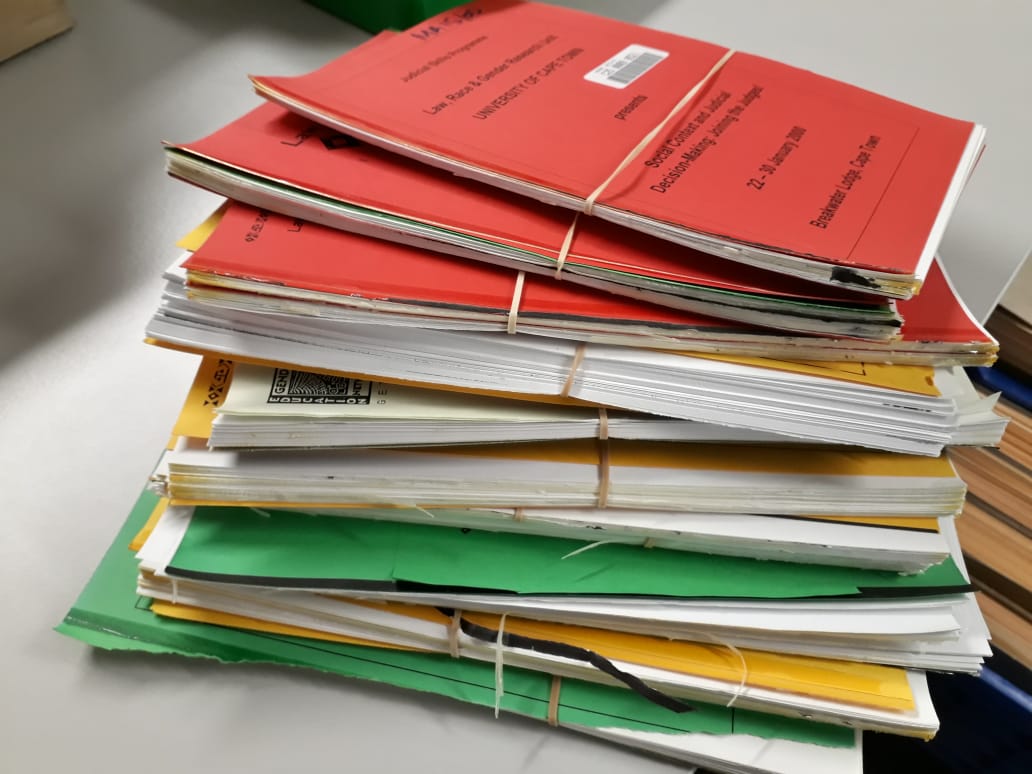 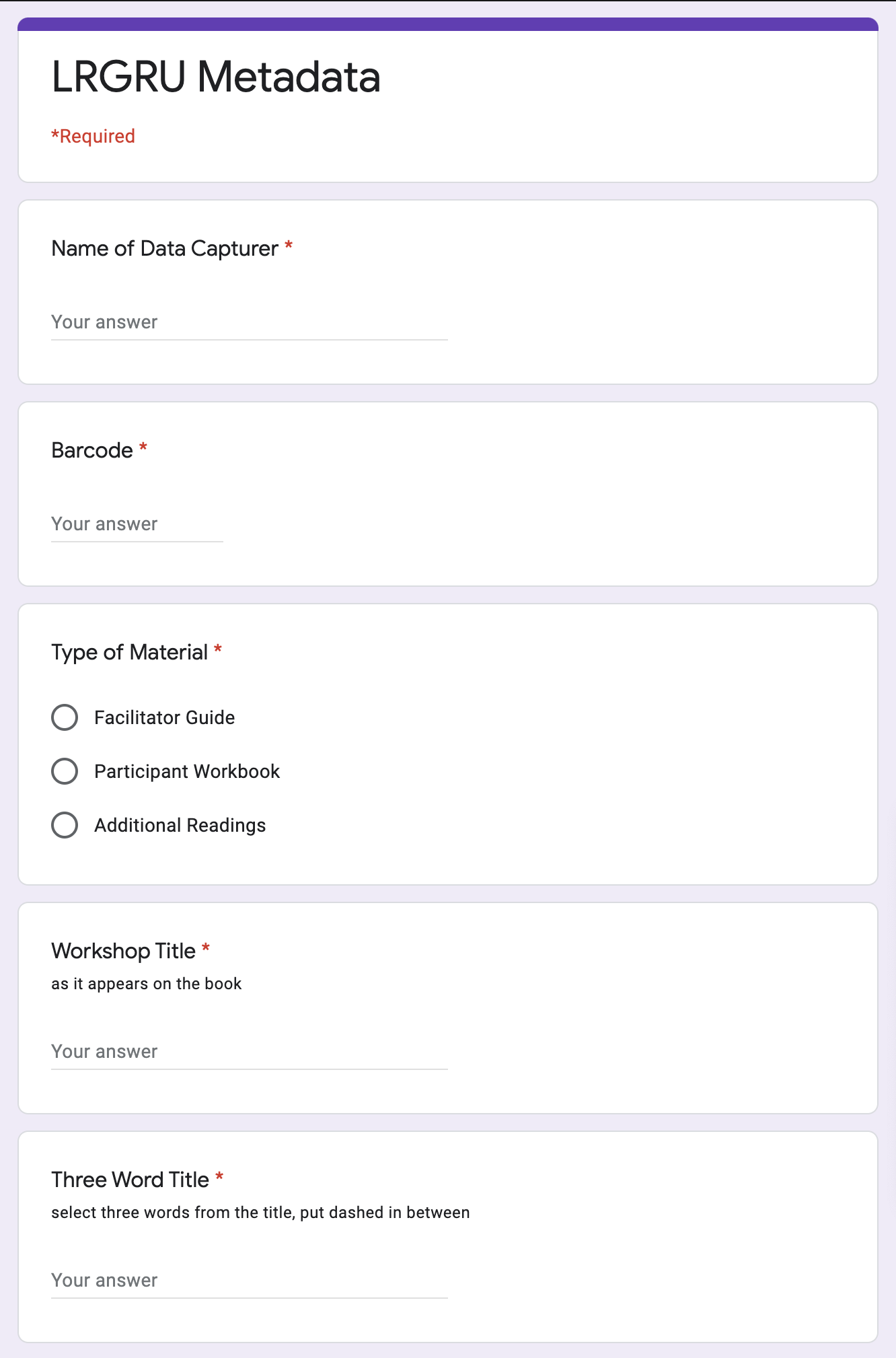 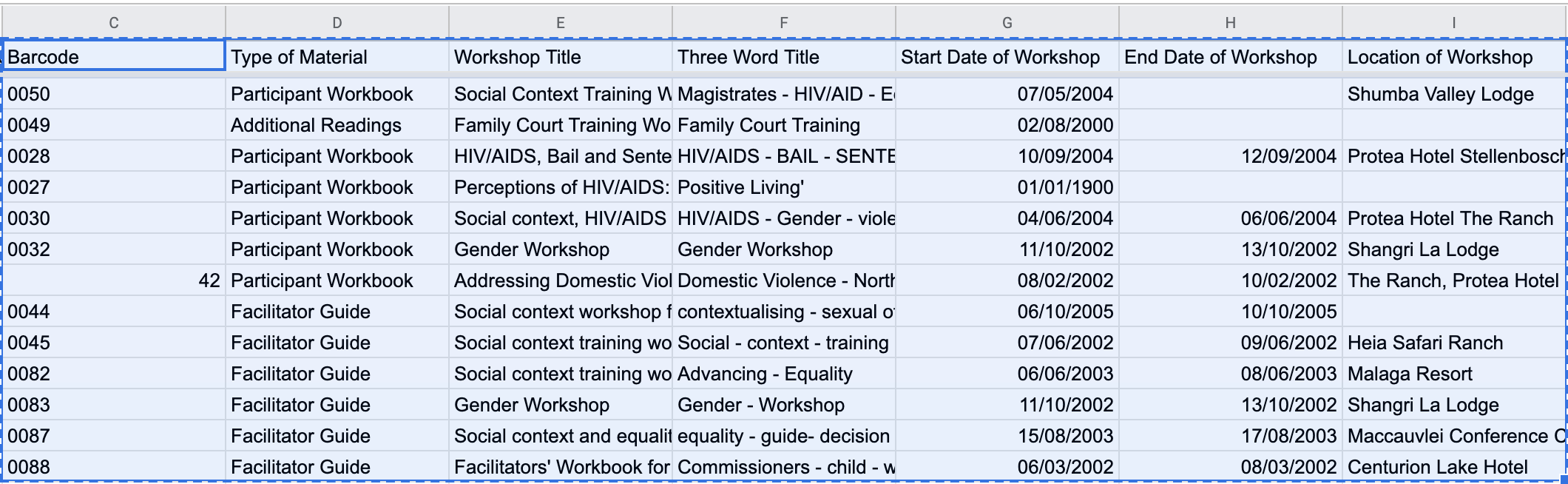 Create a form to make your data jump into tables: Google Forms or Microsoft Forms
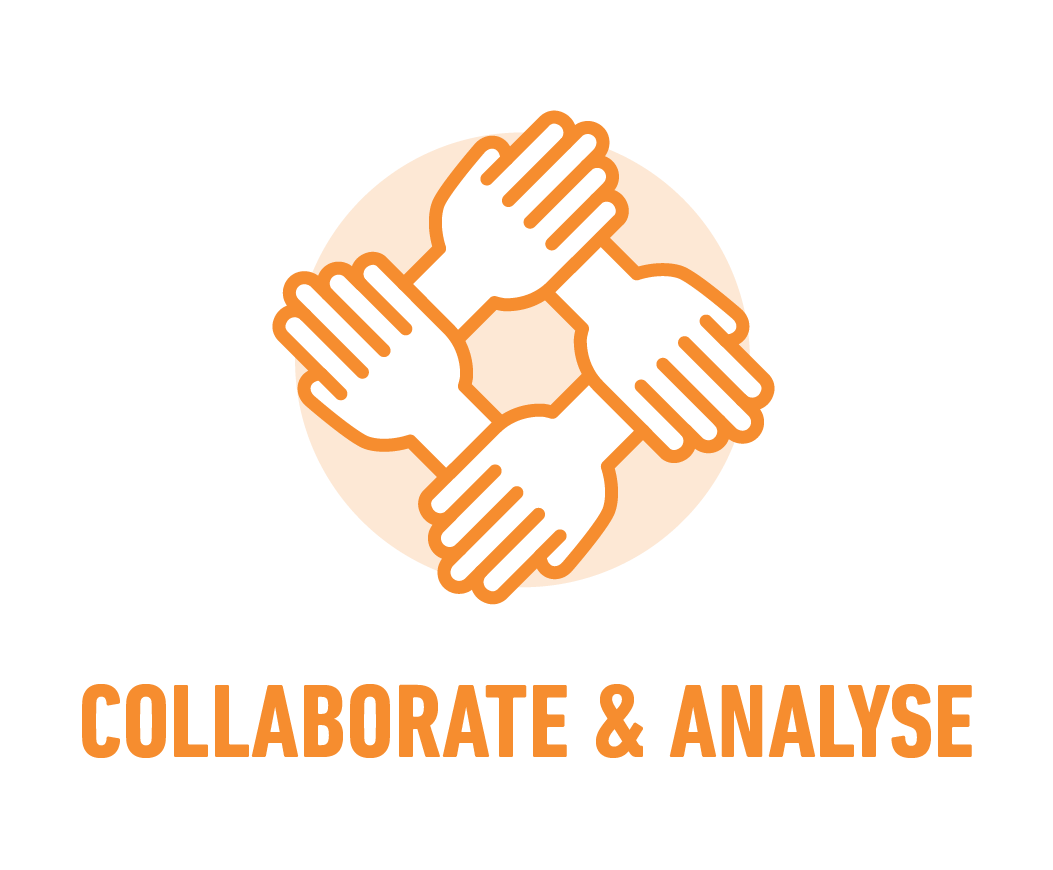 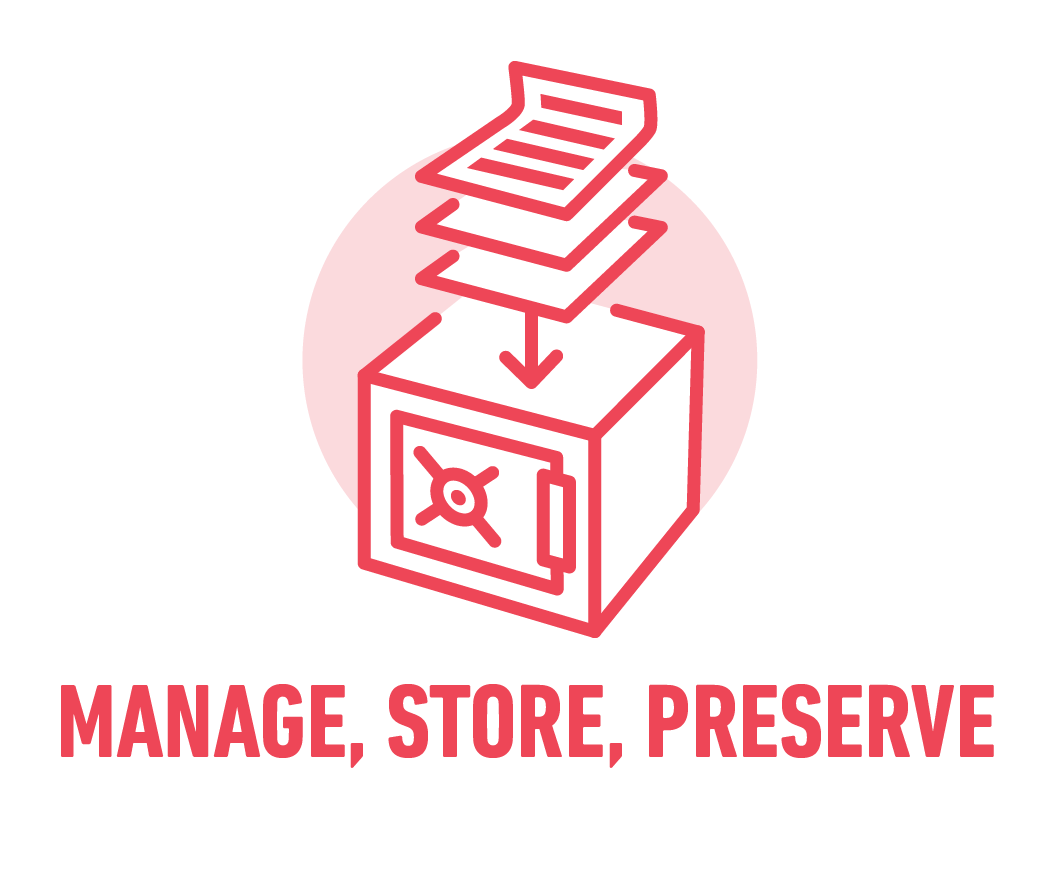 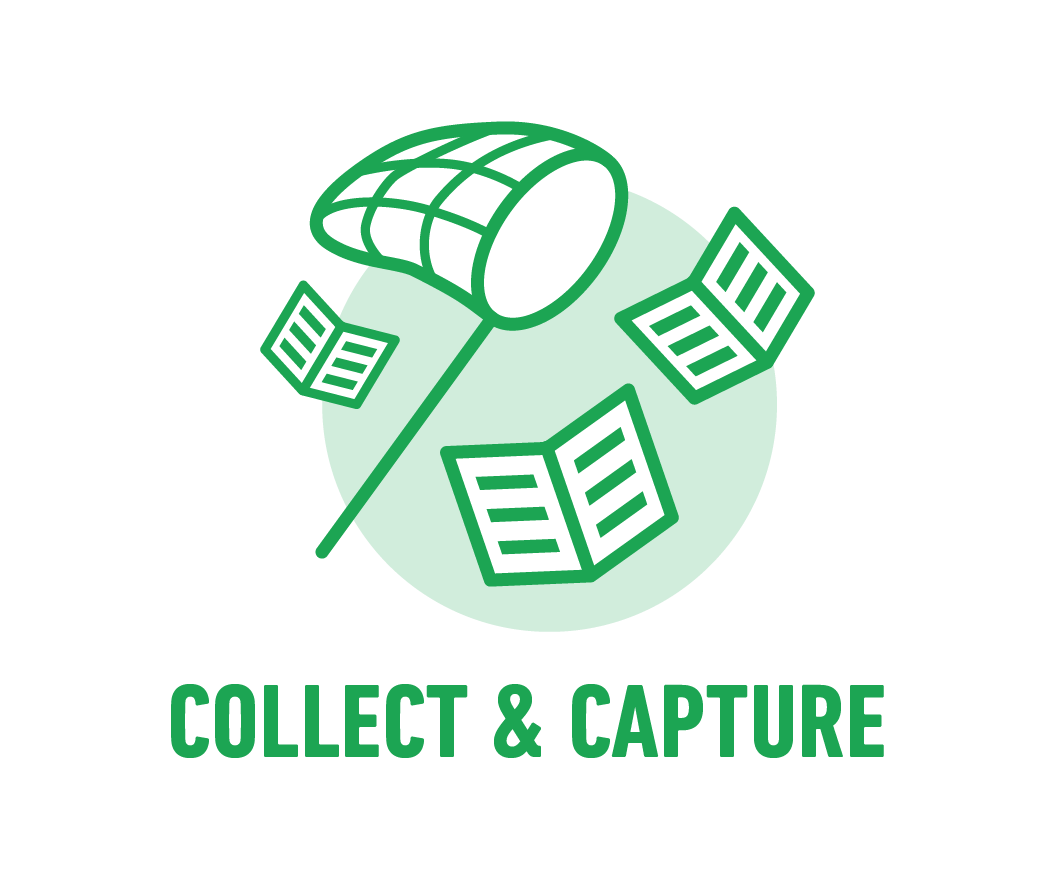 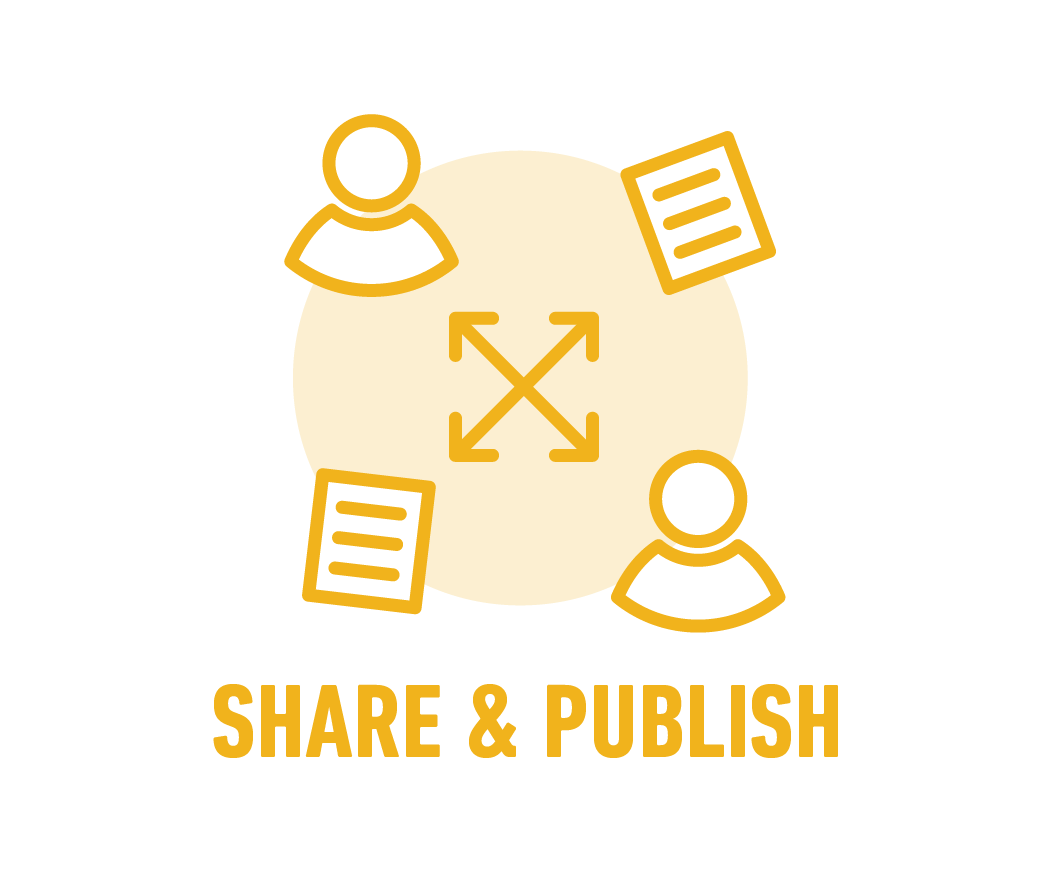 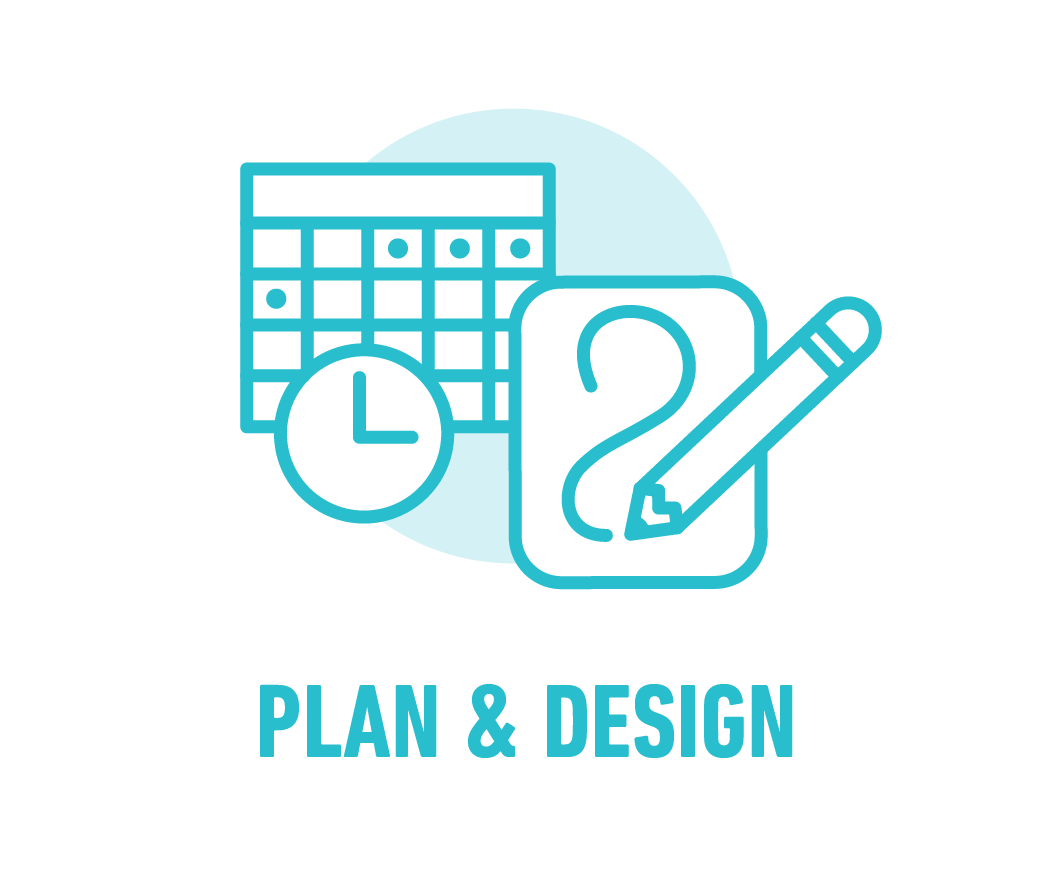 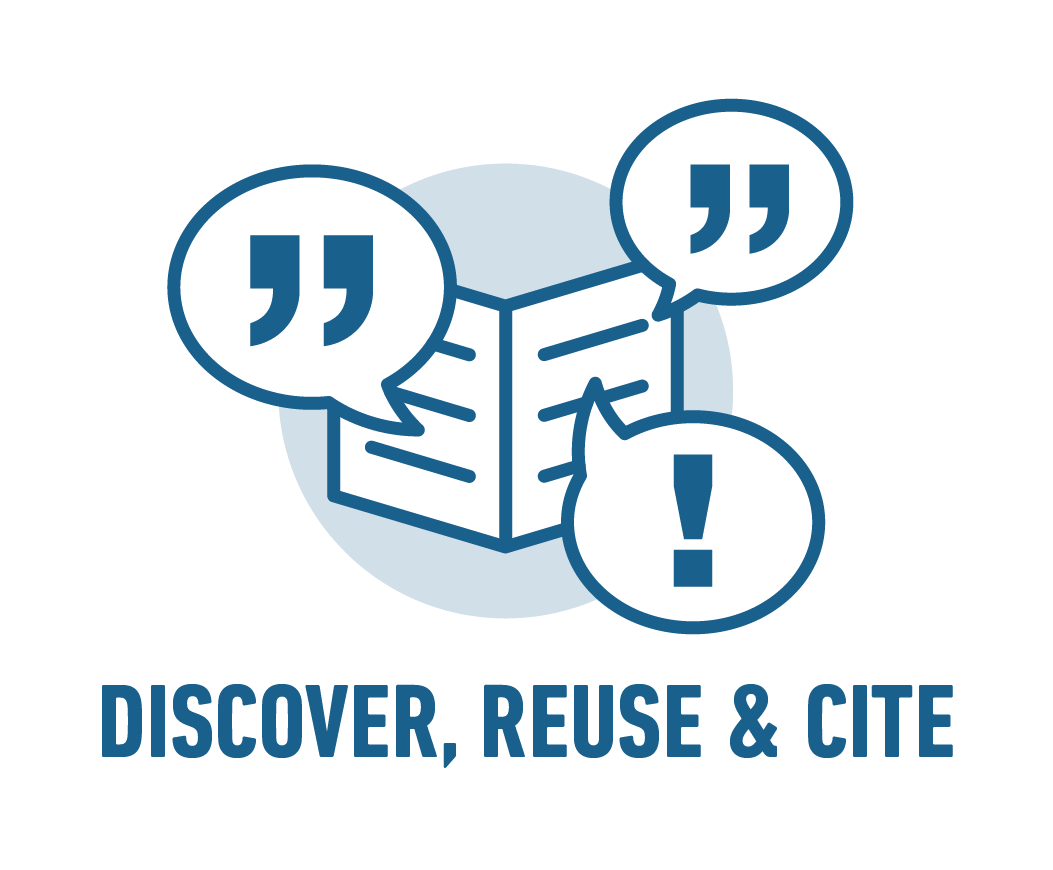 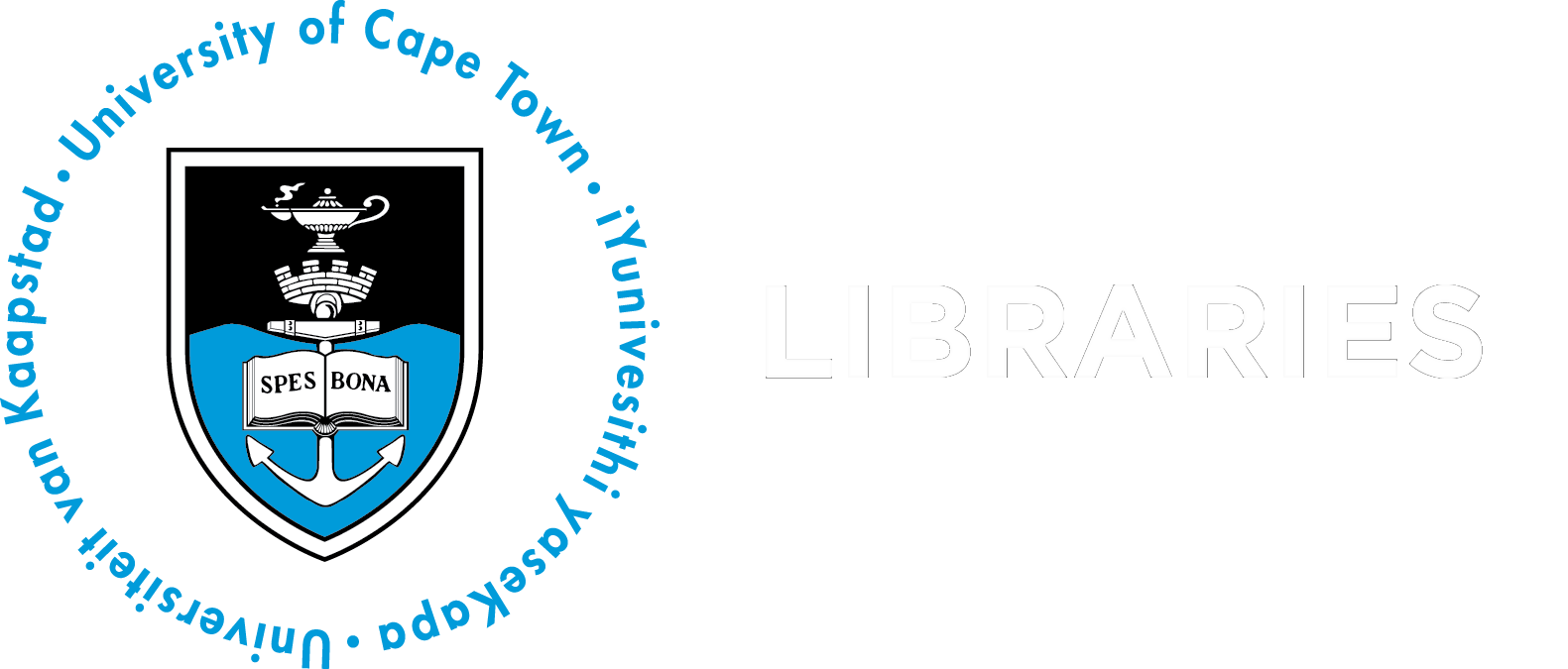 Showcasing indigenous data
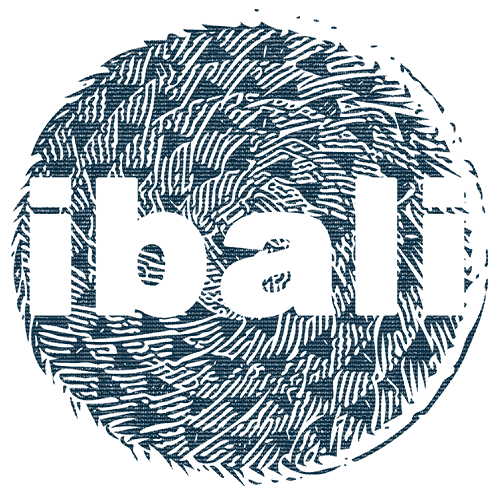 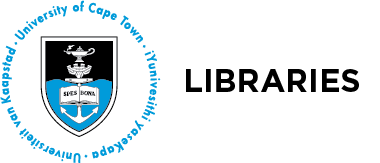 Vocabularies
Vocabularies are a collection of published RDF metadata Classes and Properties for describing a Resource of a particular type. Linked open vocabularies are created externally to Omeka, and, because they are openly available, can be imported (with some limitations) into Omeka S. 
These vocabularies are sometimes referred to as ontologies.
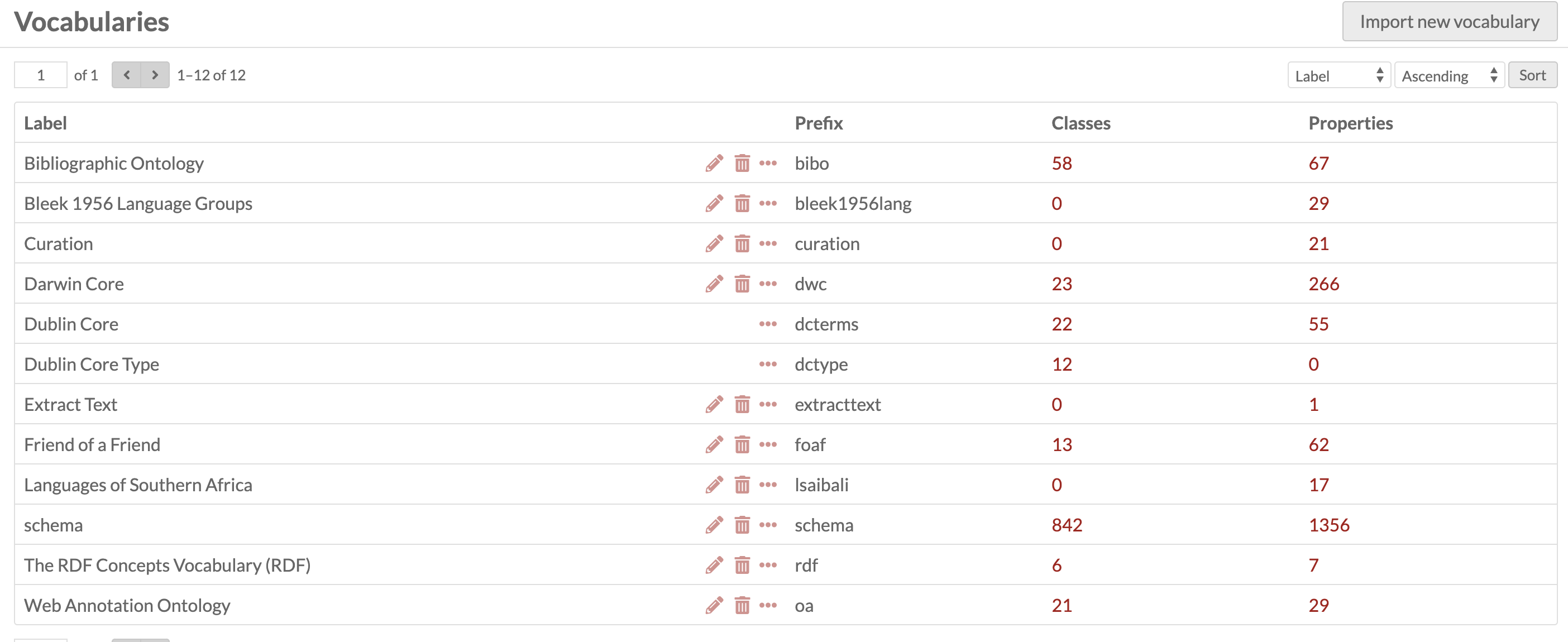 Source: https://omeka.org/s/docs/user-manual/content/vocabularies/
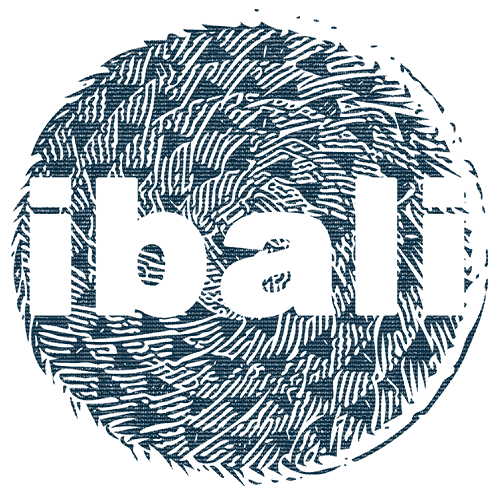 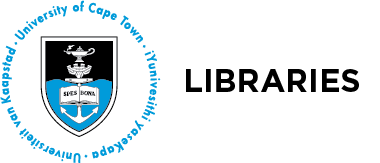 Vocabularies
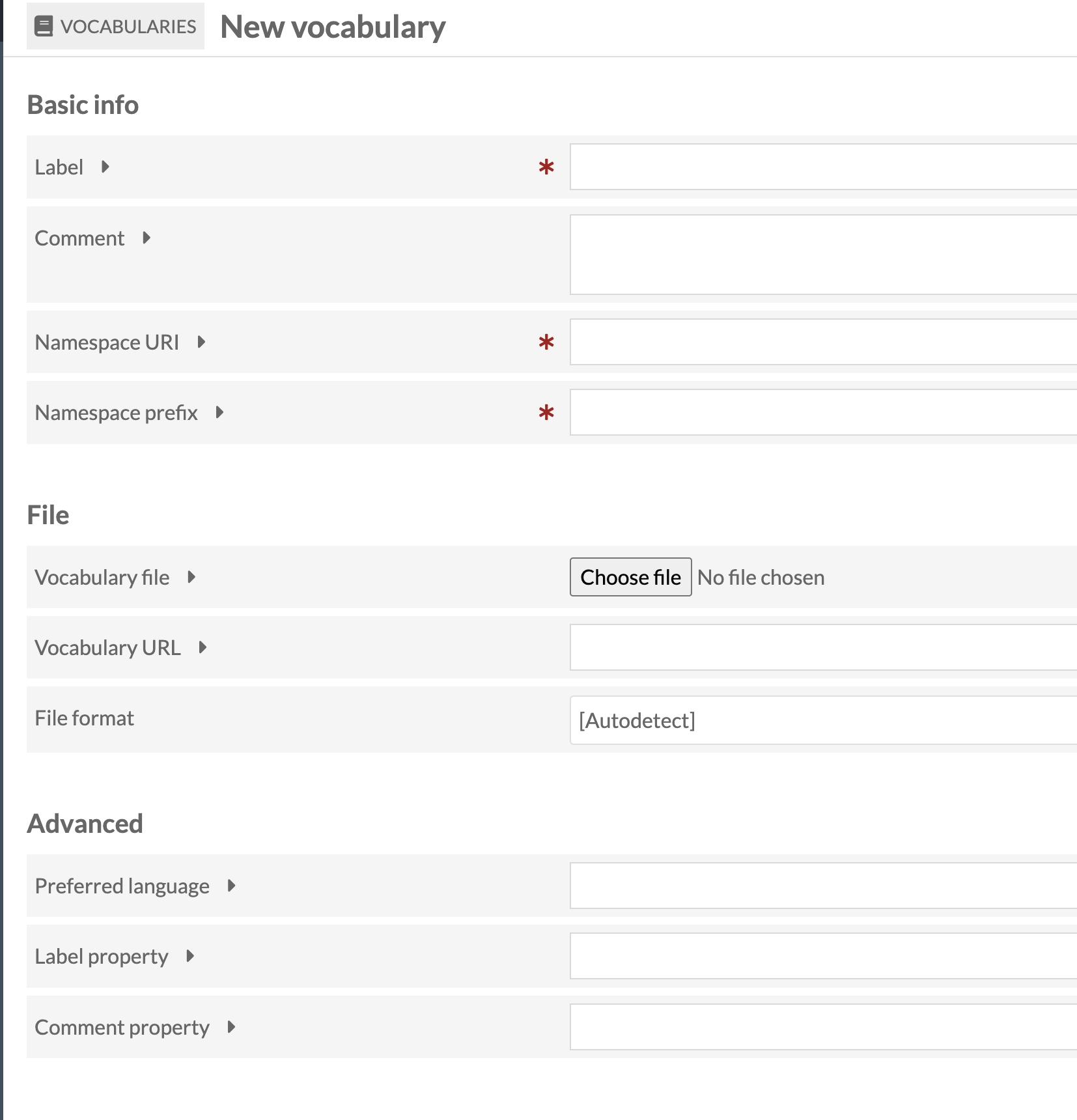 If you have special and uncommon item types or classes, you may wish to find and import a linked open vocabulary to standardize the description of those particular items.

"A vocabulary in LOV gathers definitions of a set of classes and properties (together simply called terms of the vocabulary), useful to describe specific types of things, or things in a given domain or industry, or things at large but for a specific usage." (Source: https://lov.linkeddata.es/dataset/lov/about)
The most-used Linked Open Vocabulary is Dublin Core Terms (dcterms:).
Source: https://omeka.org/s/docs/user-manual/content/vocabularies/
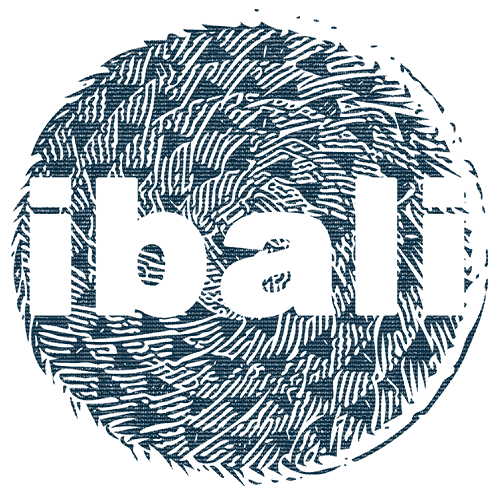 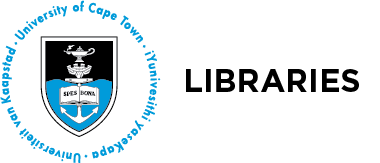 Multilingual Support
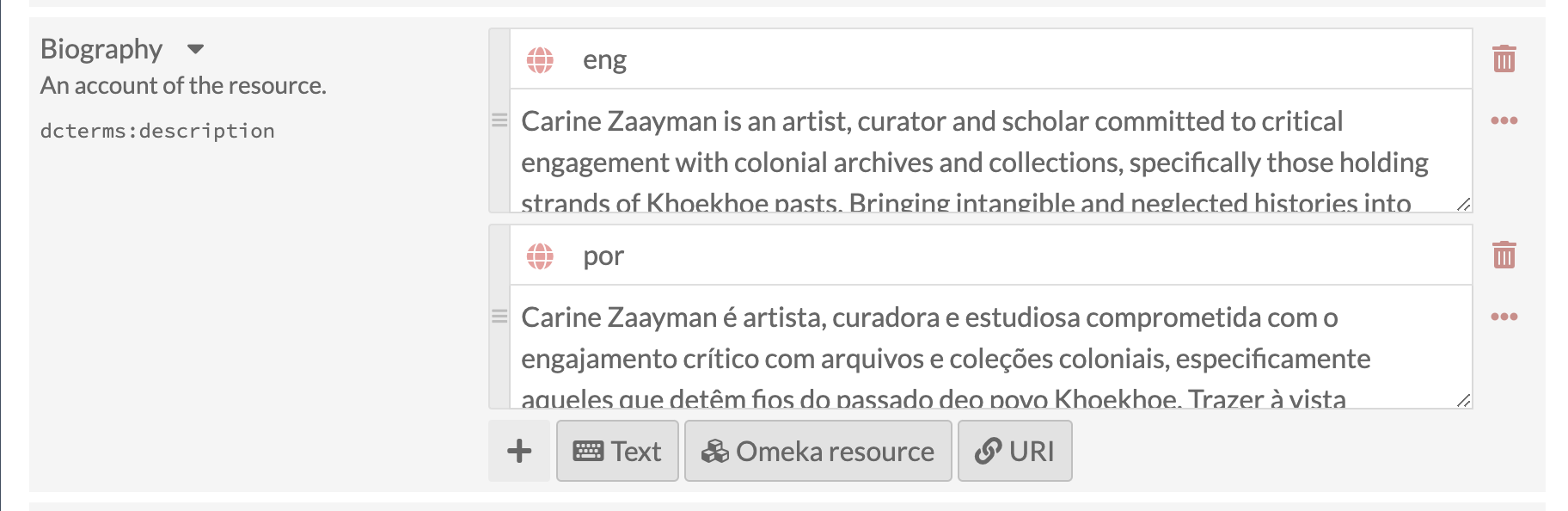 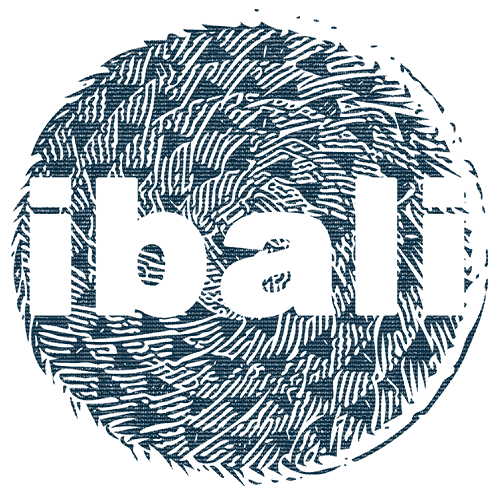 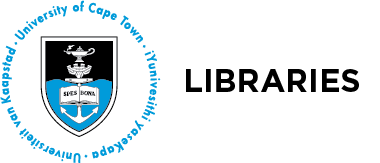 Custom Vocab
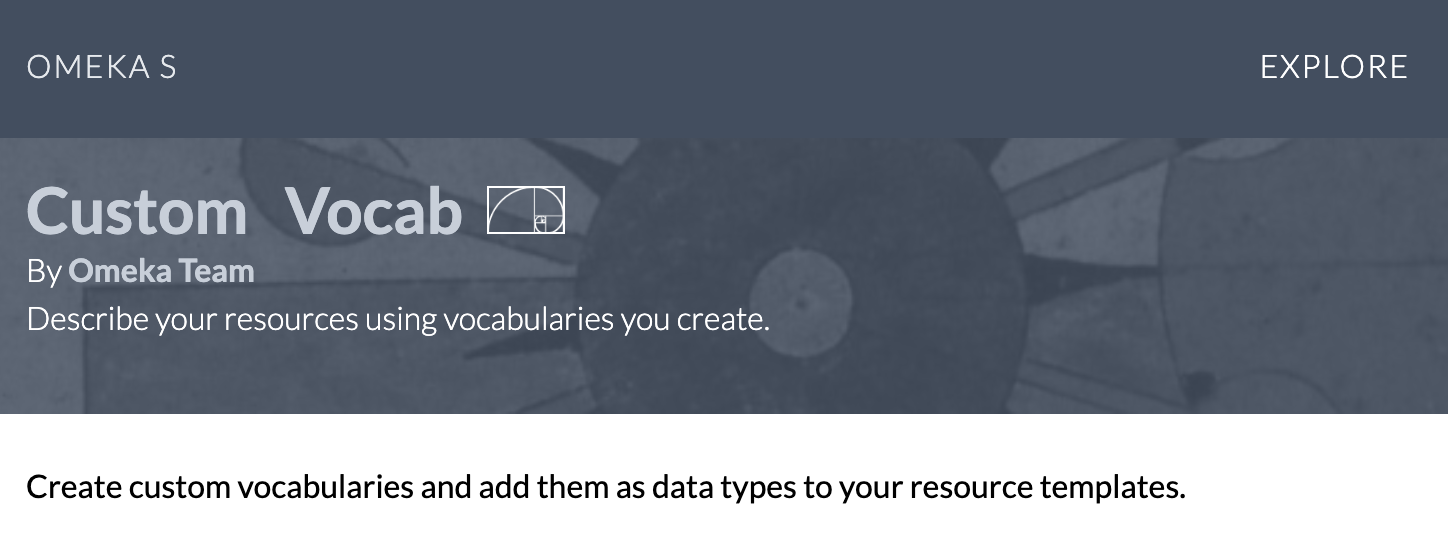 Allows for the creation of dropdowns to ensure a controlled vocab
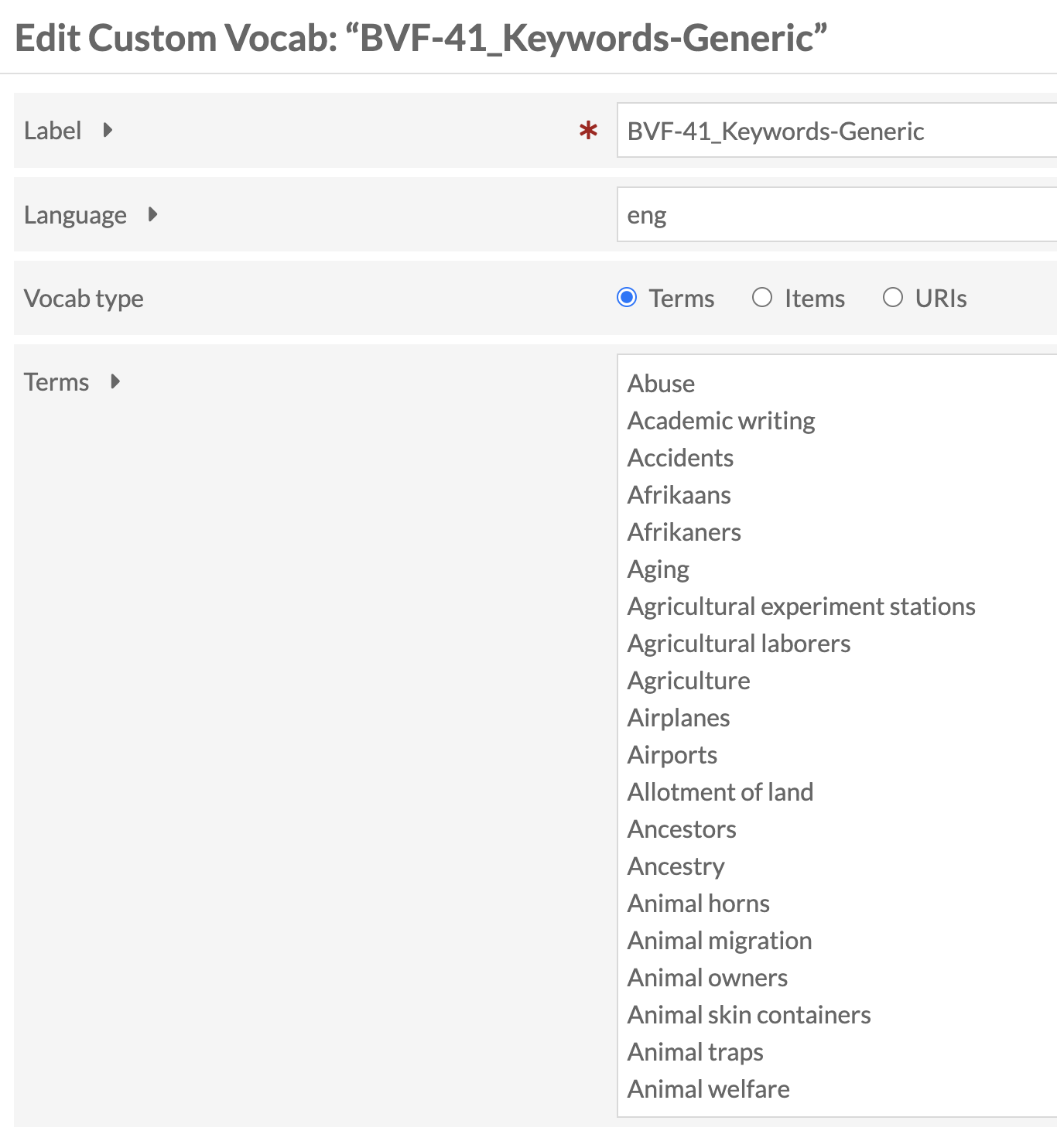 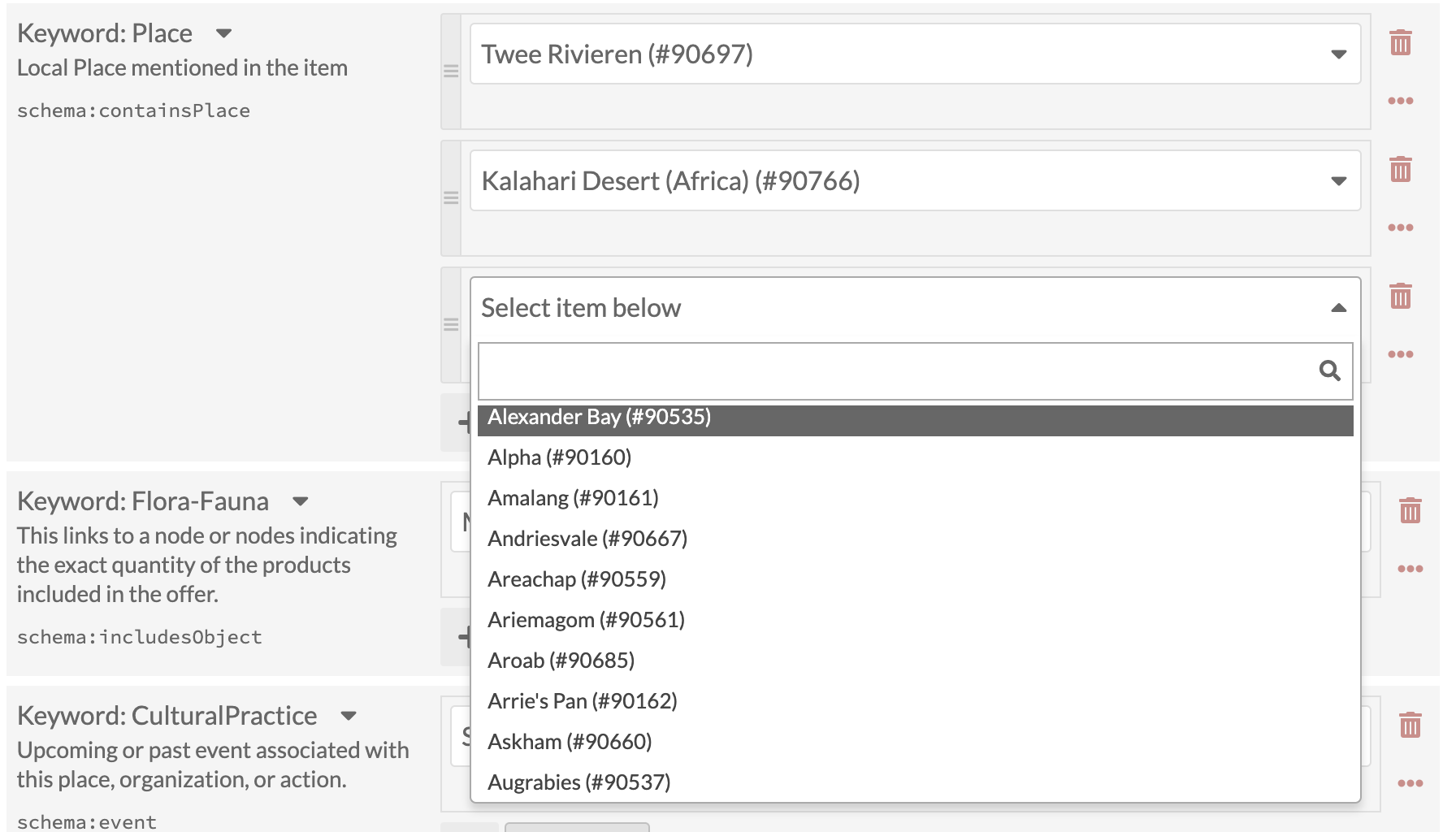 Source: https://omeka.org/s/modules/CustomVocab/
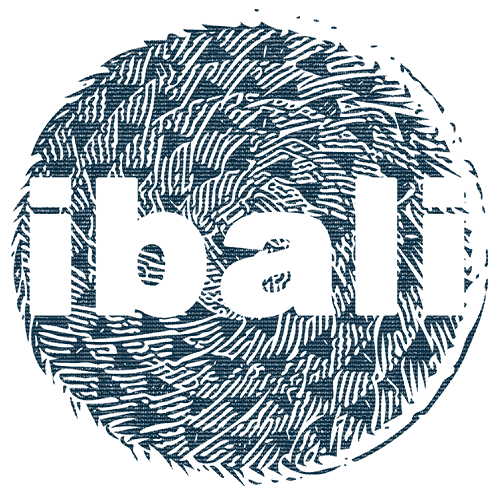 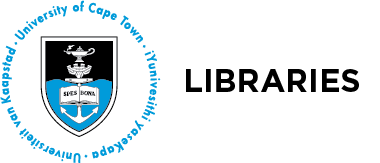 Custom Ontologies
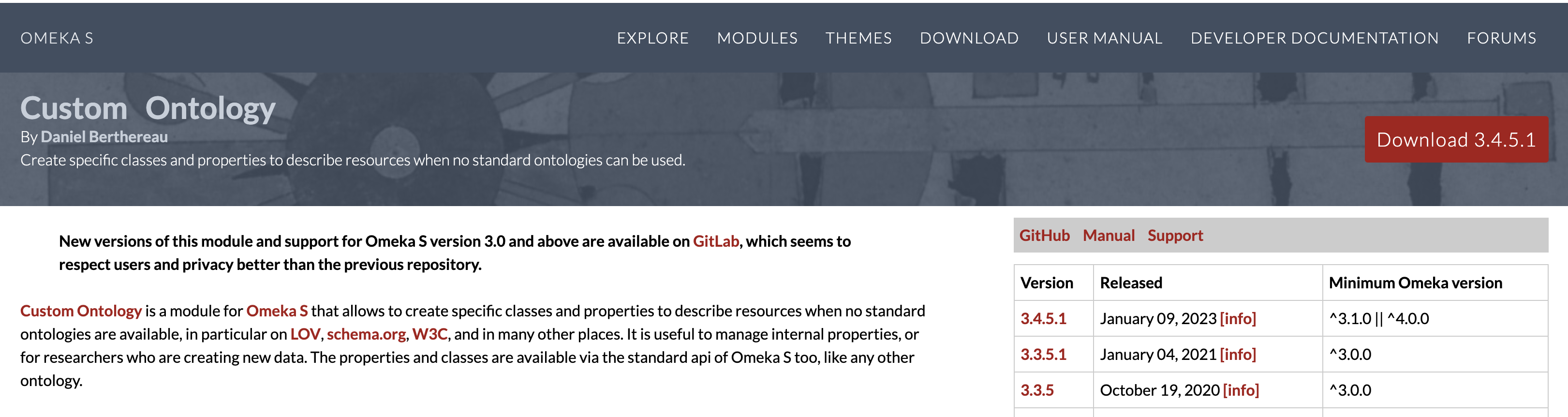 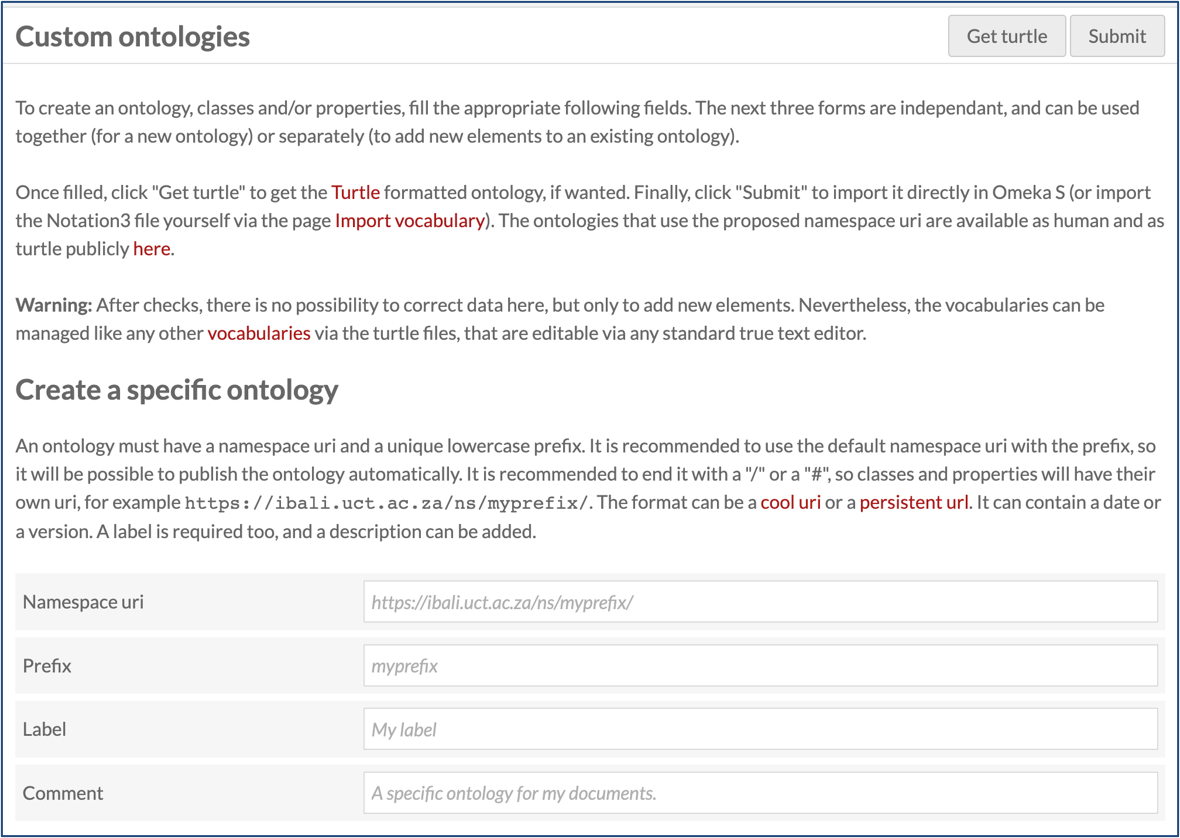 Source: https://omeka.org/s/modules/CustomOntology/
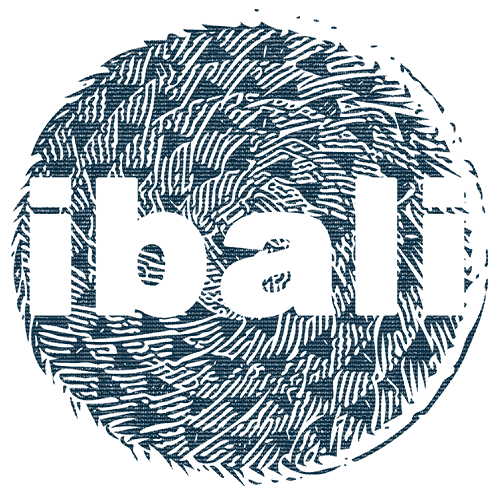 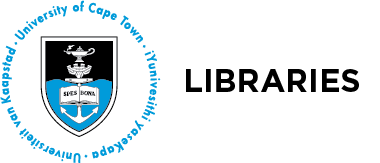 Custom Ontologies
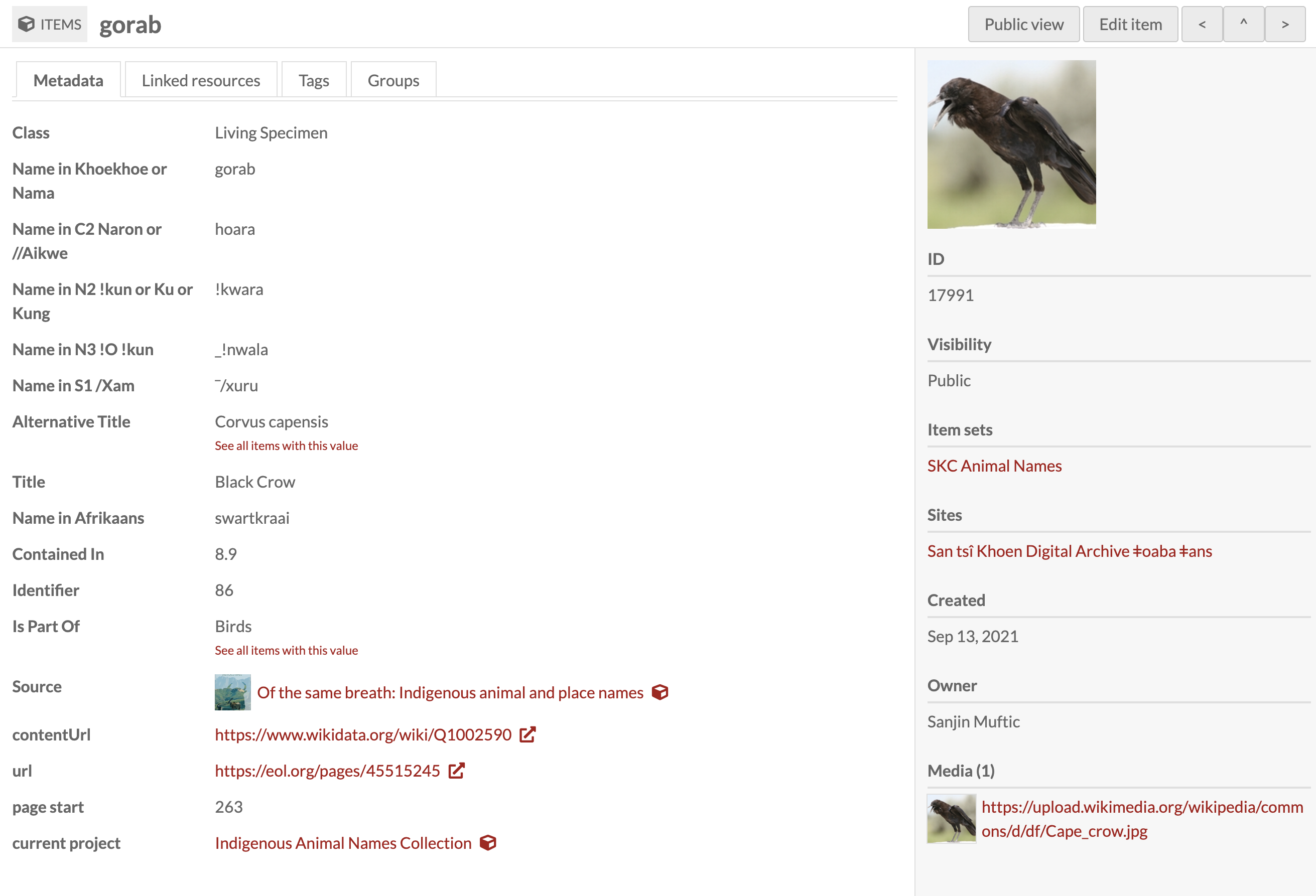 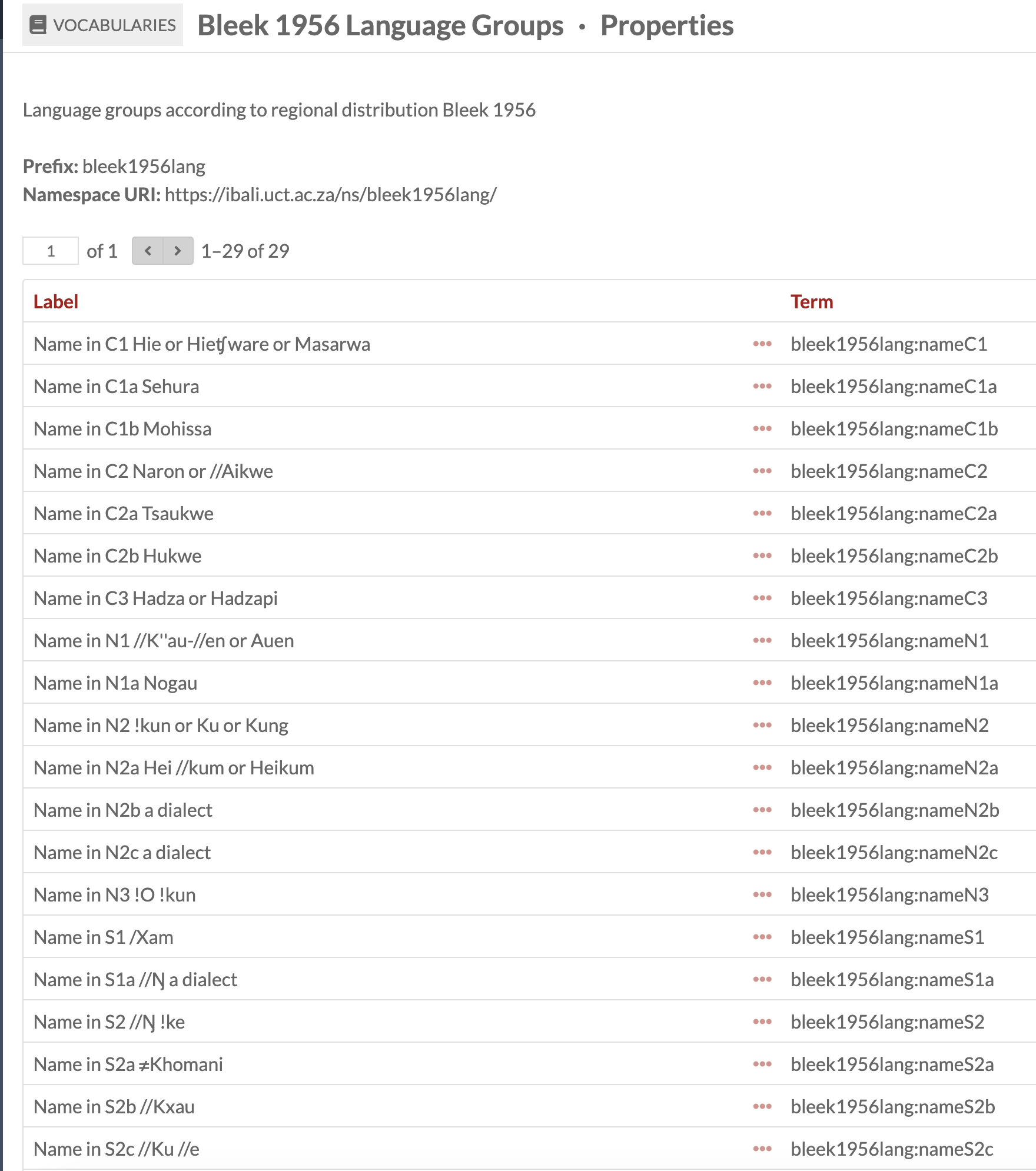 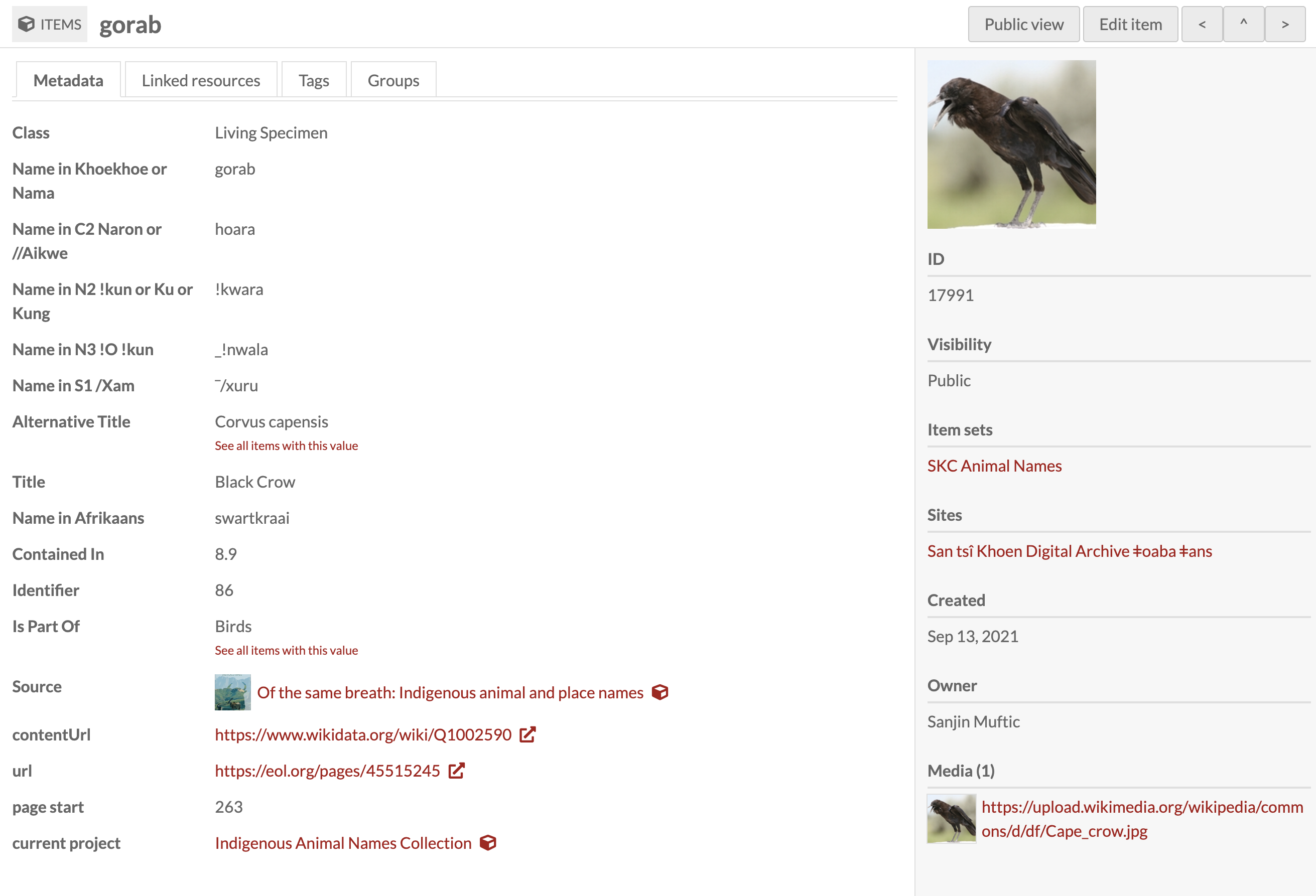 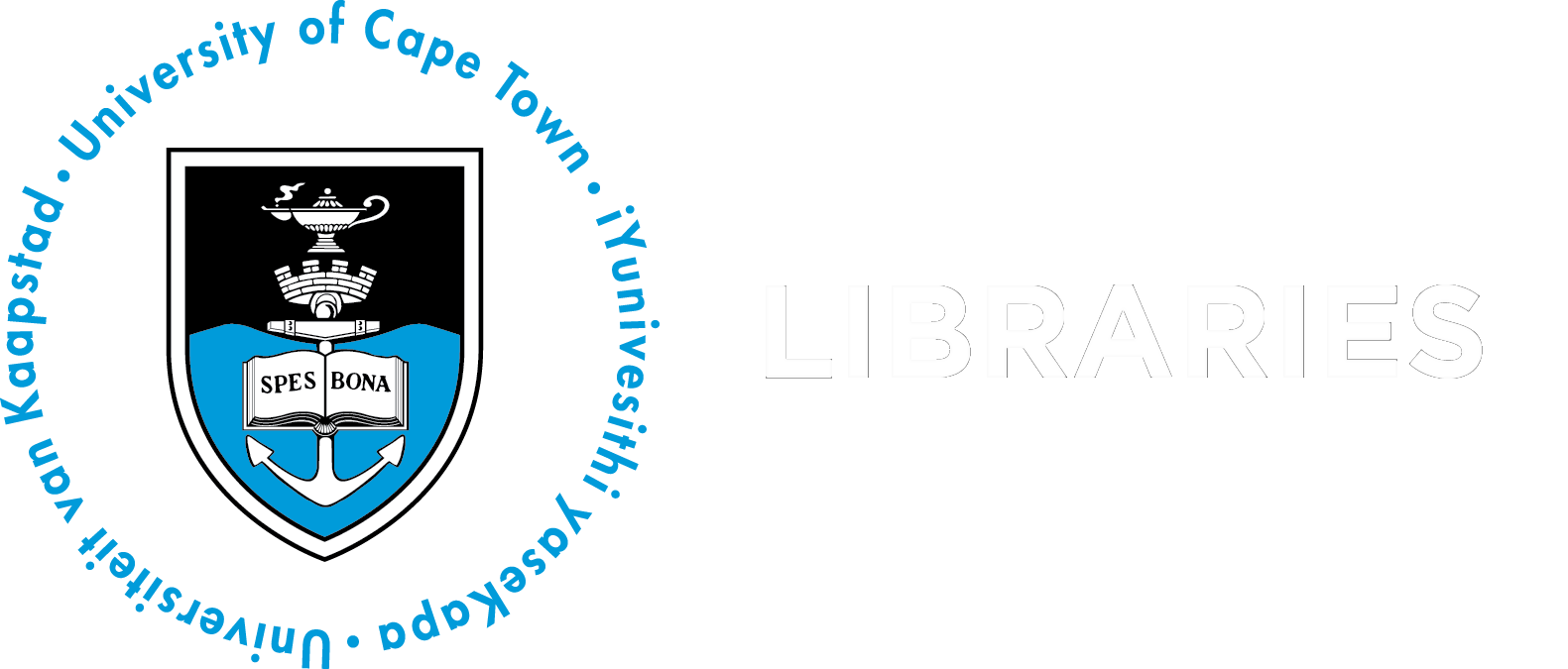 Closing Thoughts
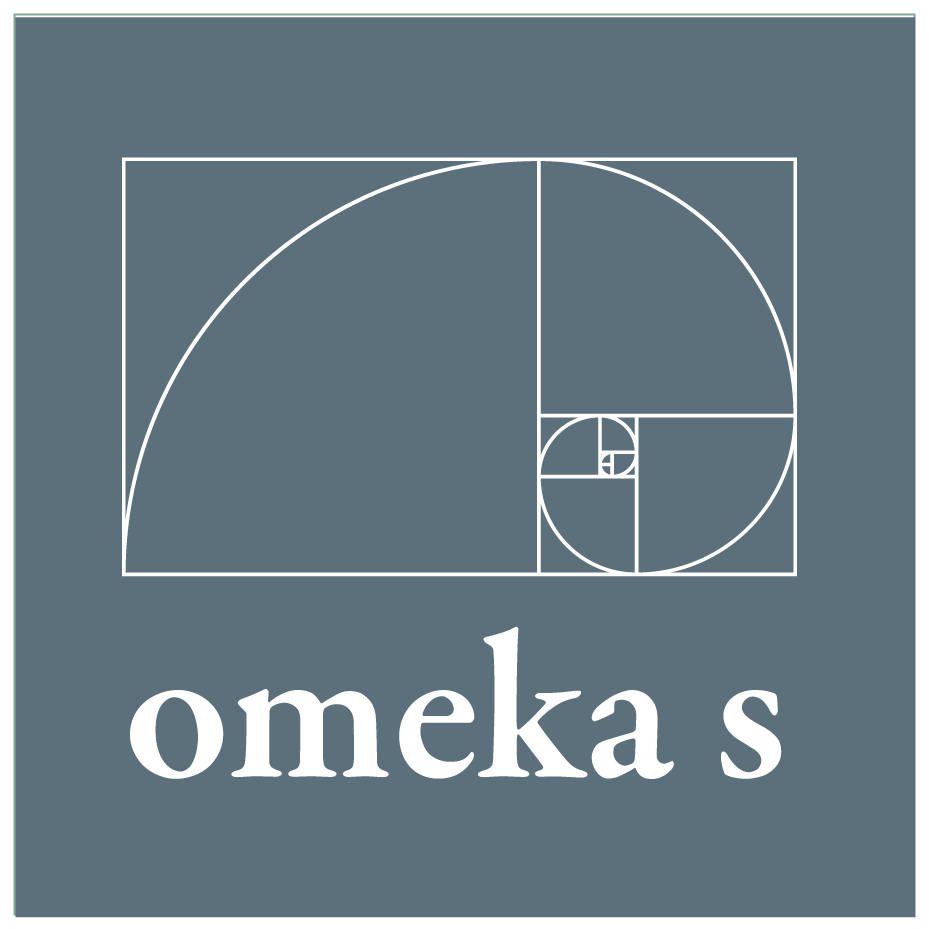 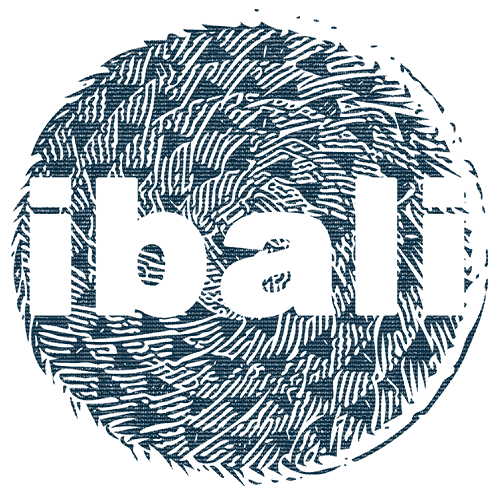 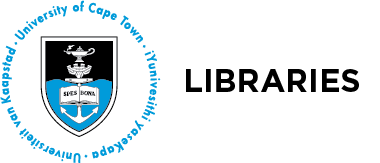 Shift in looking at websites
Principles and practices of RDM apply to curation projects where collections want to be showcased
The Library expertise with indexing, cataloguing, metadata work (RDM) can be shared with curators of collections to empower them to "write" stories through the showcasing of collections
Seek patterns and structure in descriptions to enhance the user experience of a showcase collection site
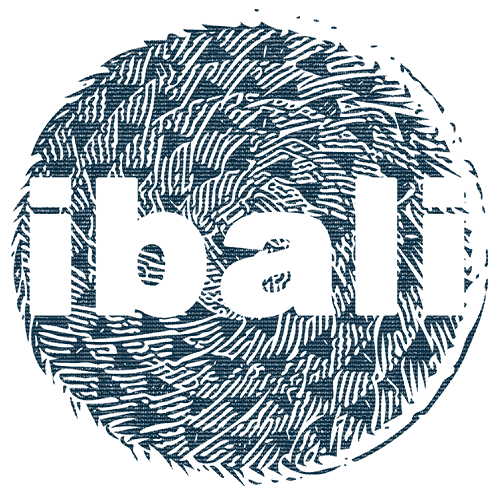 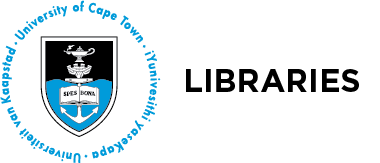 Links
Visit omeka.org and try the sandbox
Omeka S Forums
Omeka S User Guide
Module List
OSF Repository with all Presentations
Visit the DLS Website
Ibali Indaba Monthly Webinars
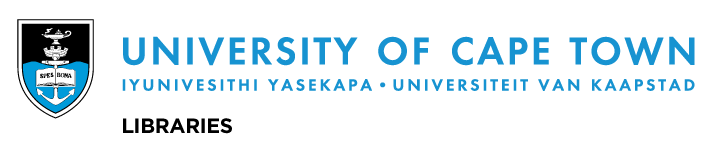 “Building Connections through Collections”
-Ujala Satgoor, Executive Director UCT Libraries
https://lib.uct.ac.za/digitalservices
sanjin.muftic@uct.ac.zadls@uct.ac.za
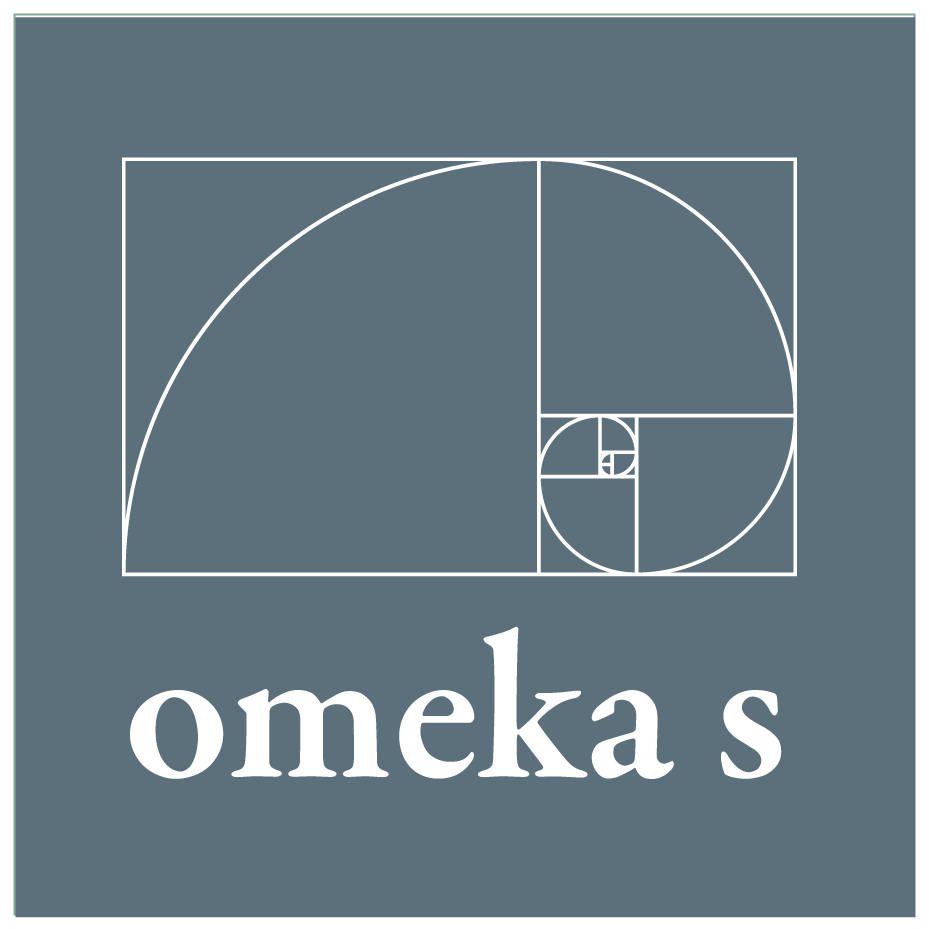 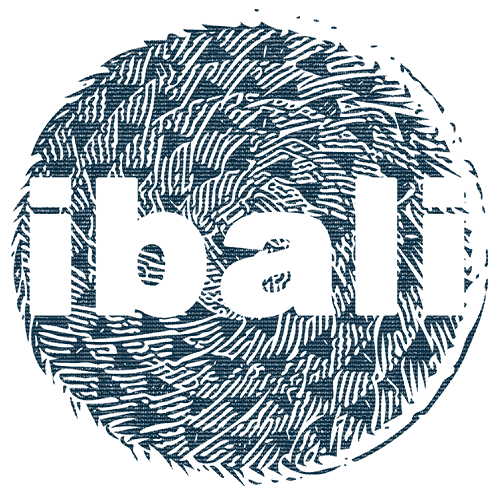 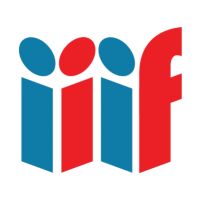